Exploring the Galapagos Islands
Wayne Van Devender
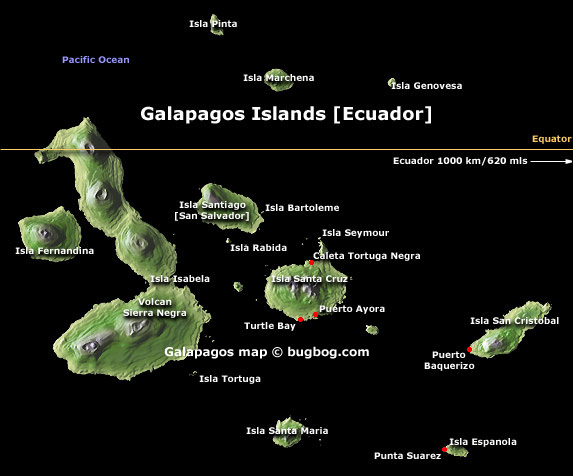 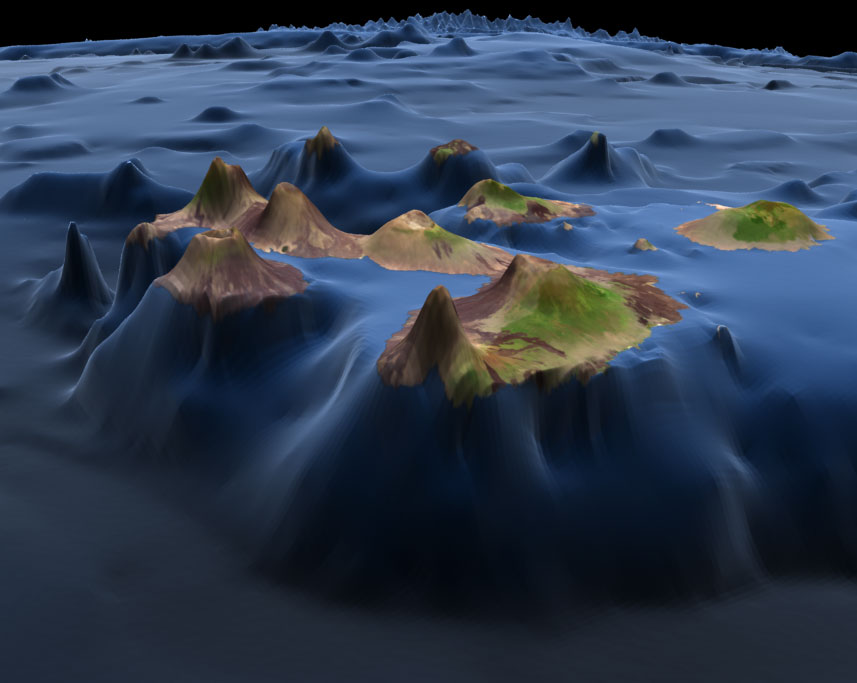 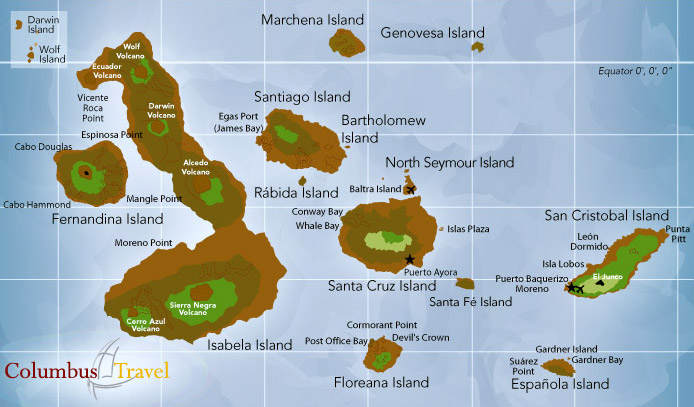 Day 8
Day 10
Day 9
Day 7
Day 11
Day 6
Day 4
Day 5
Day 2
Day 1
Day 3
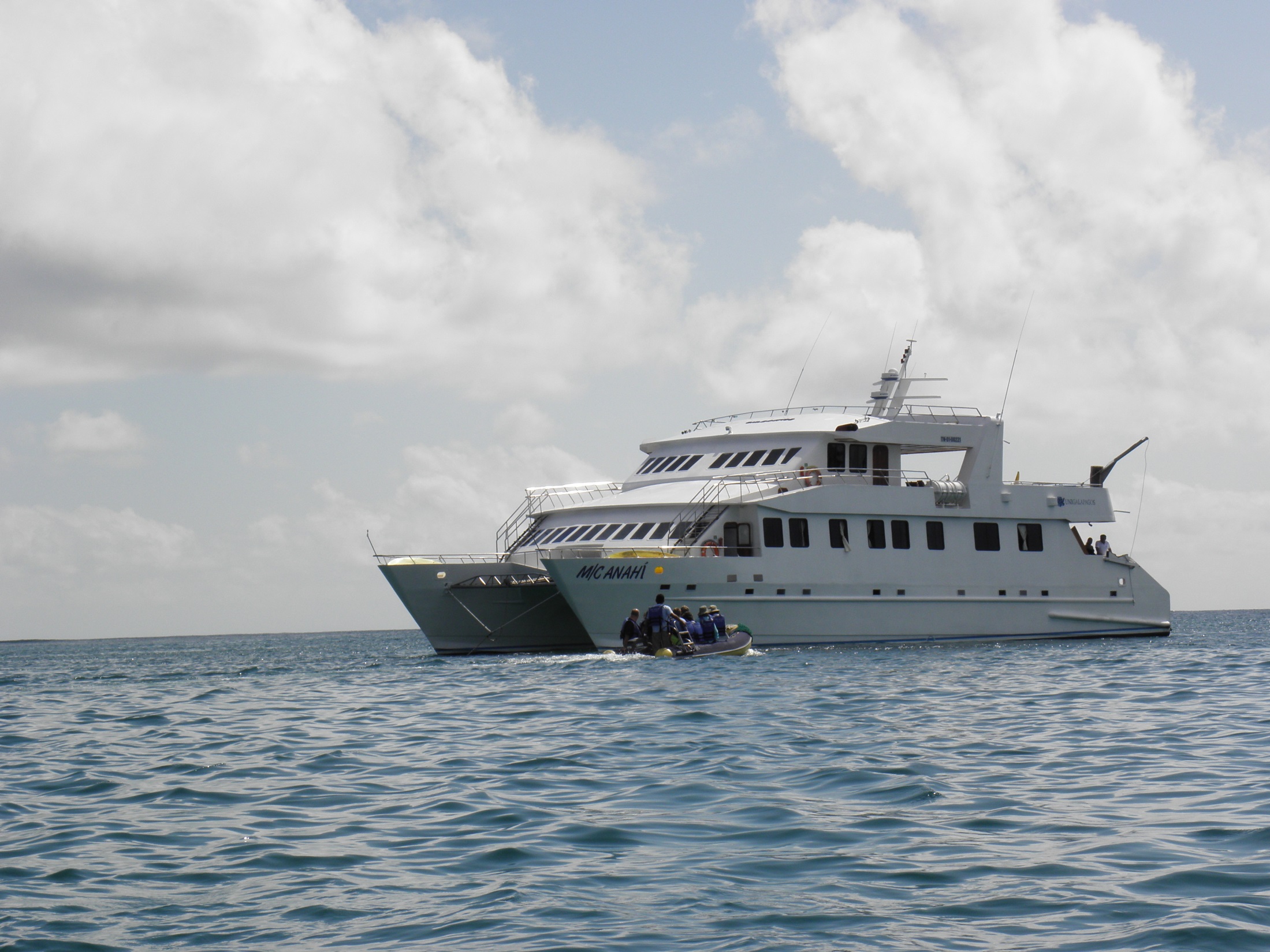 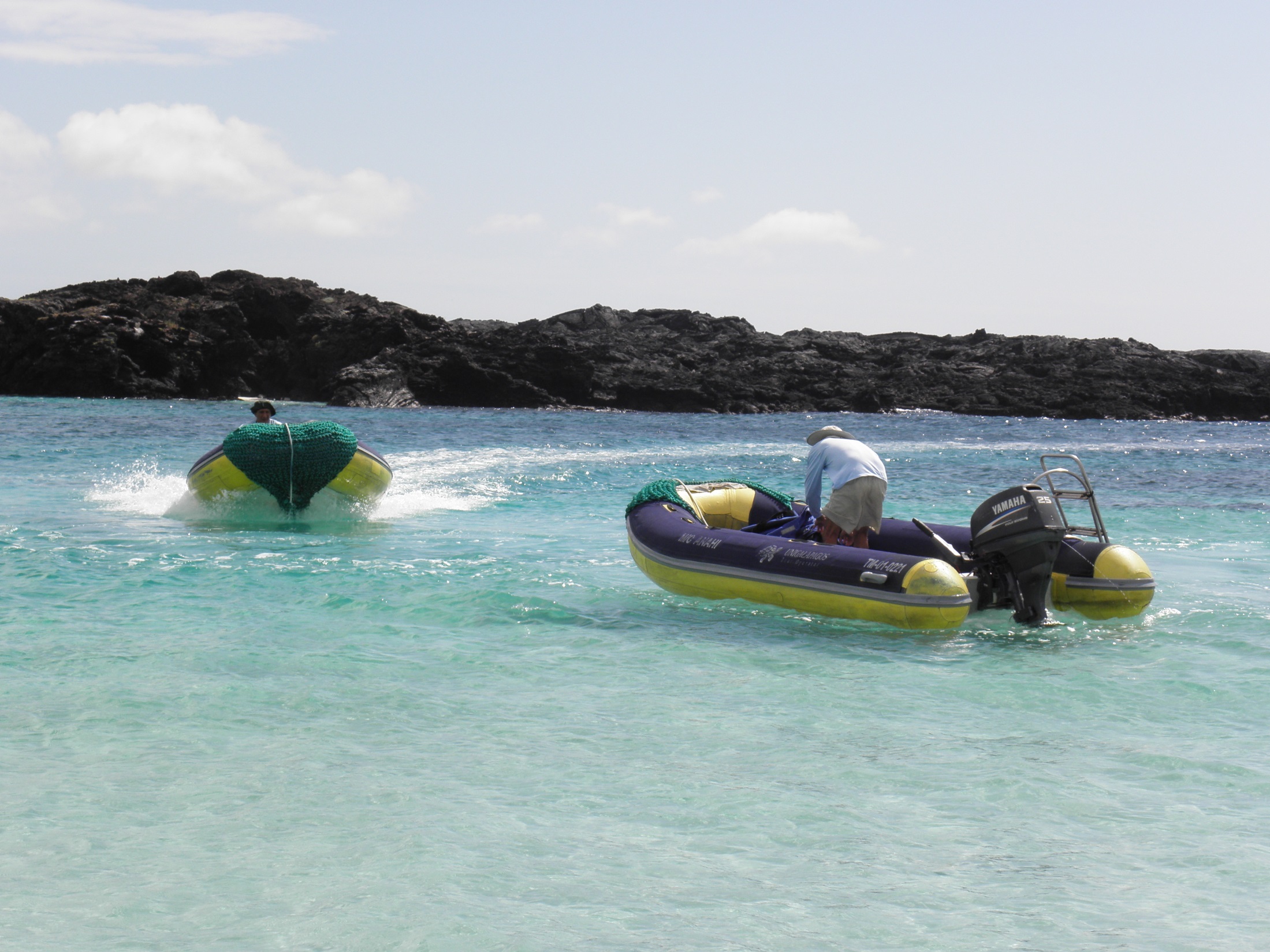 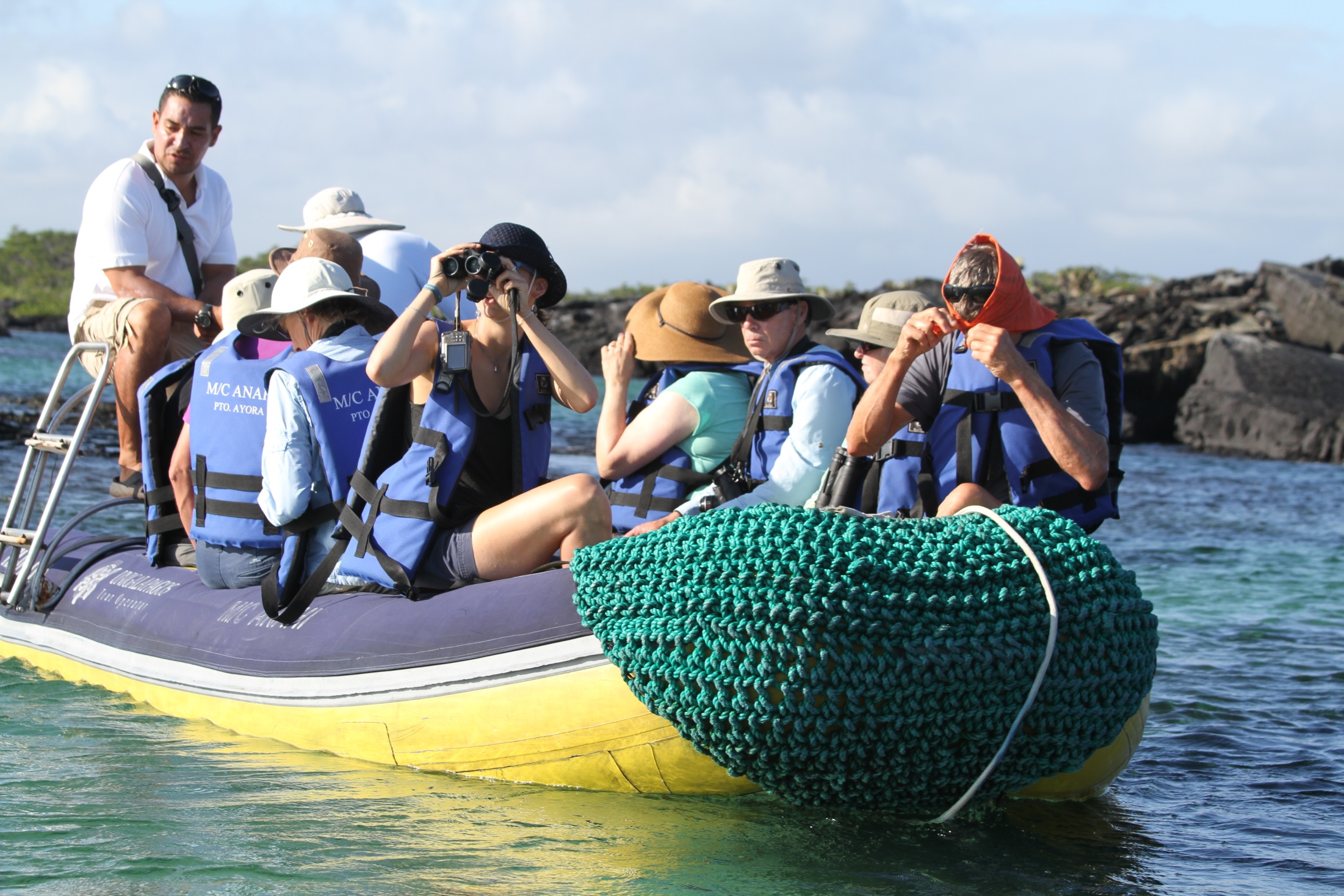 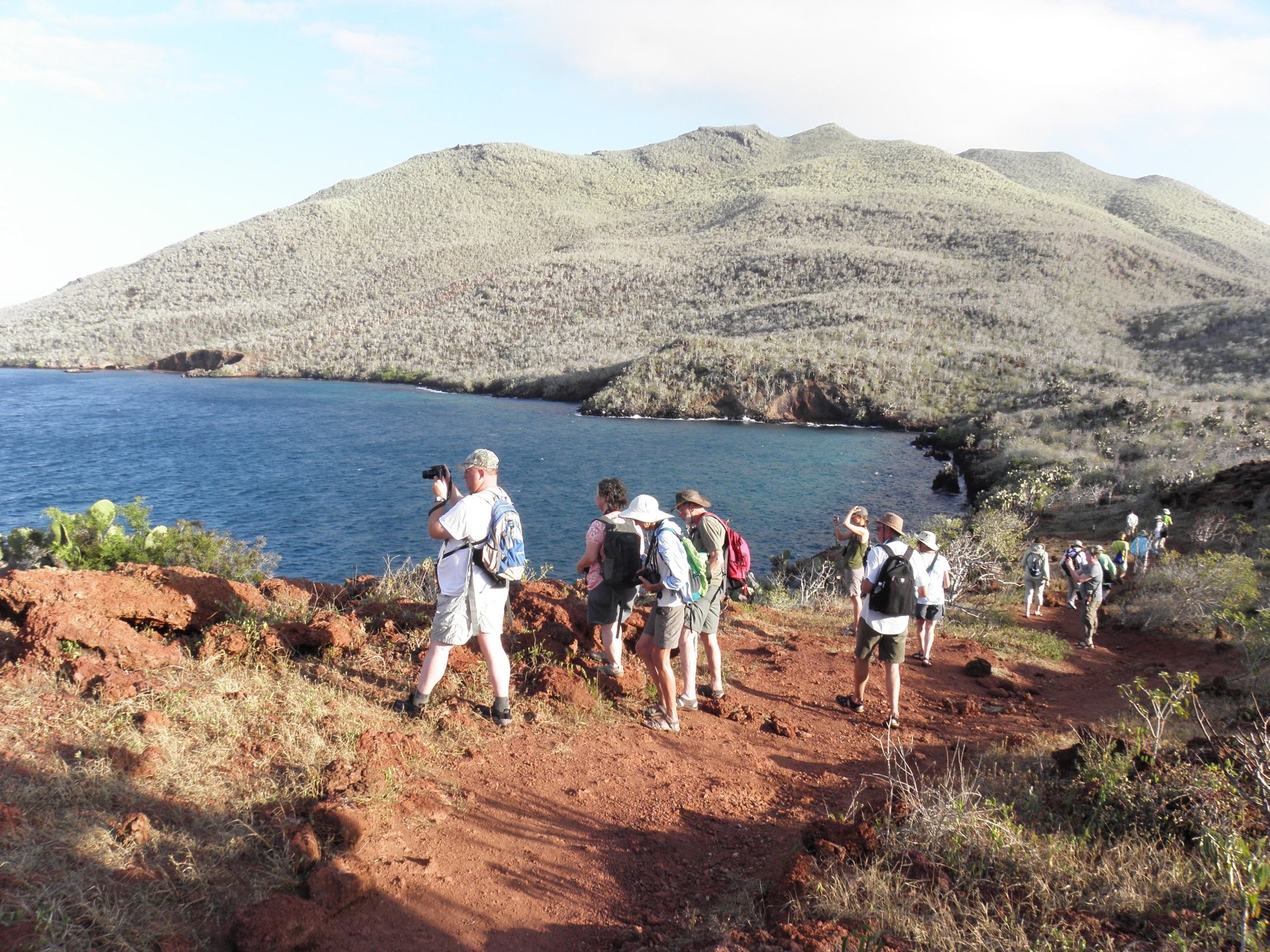 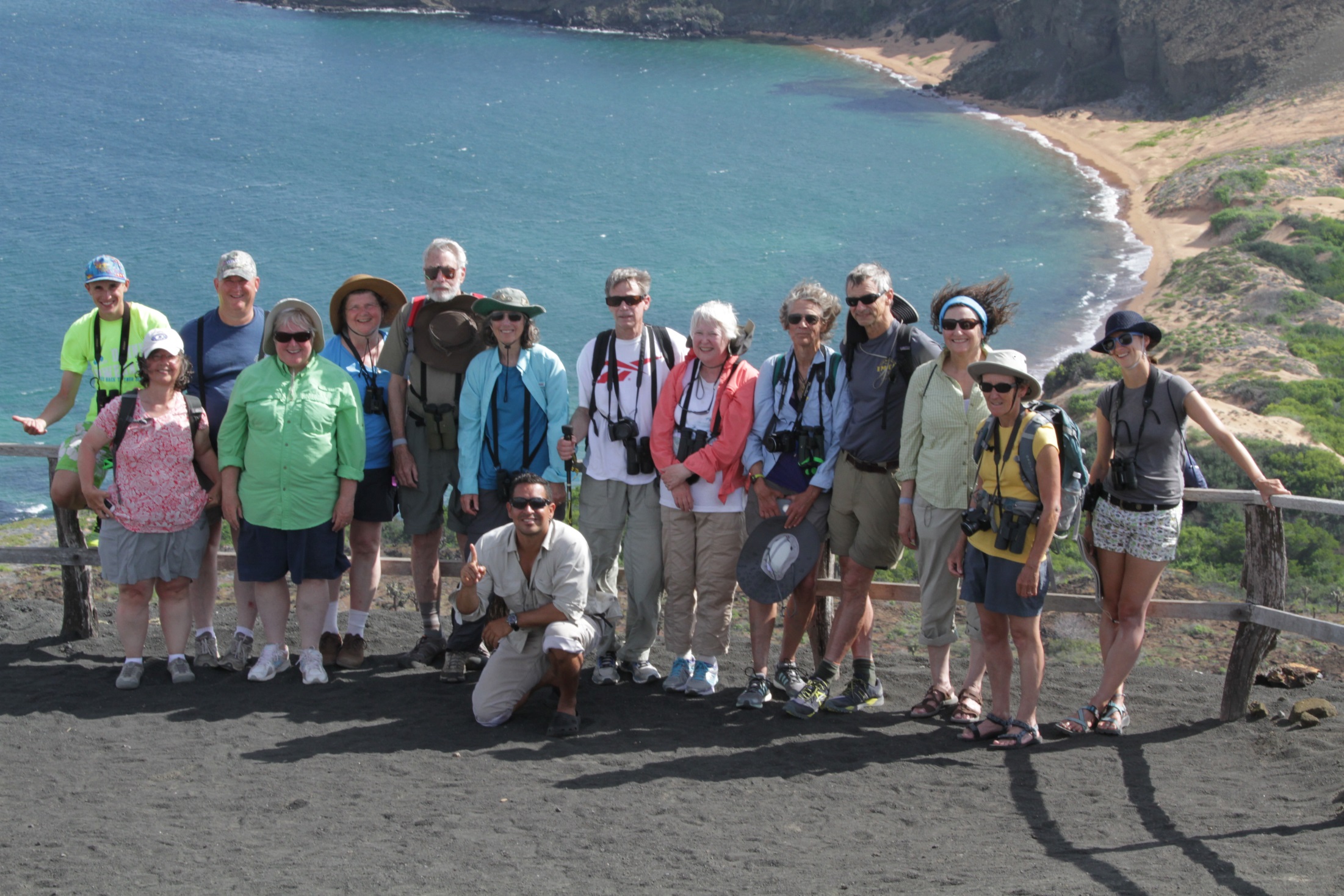 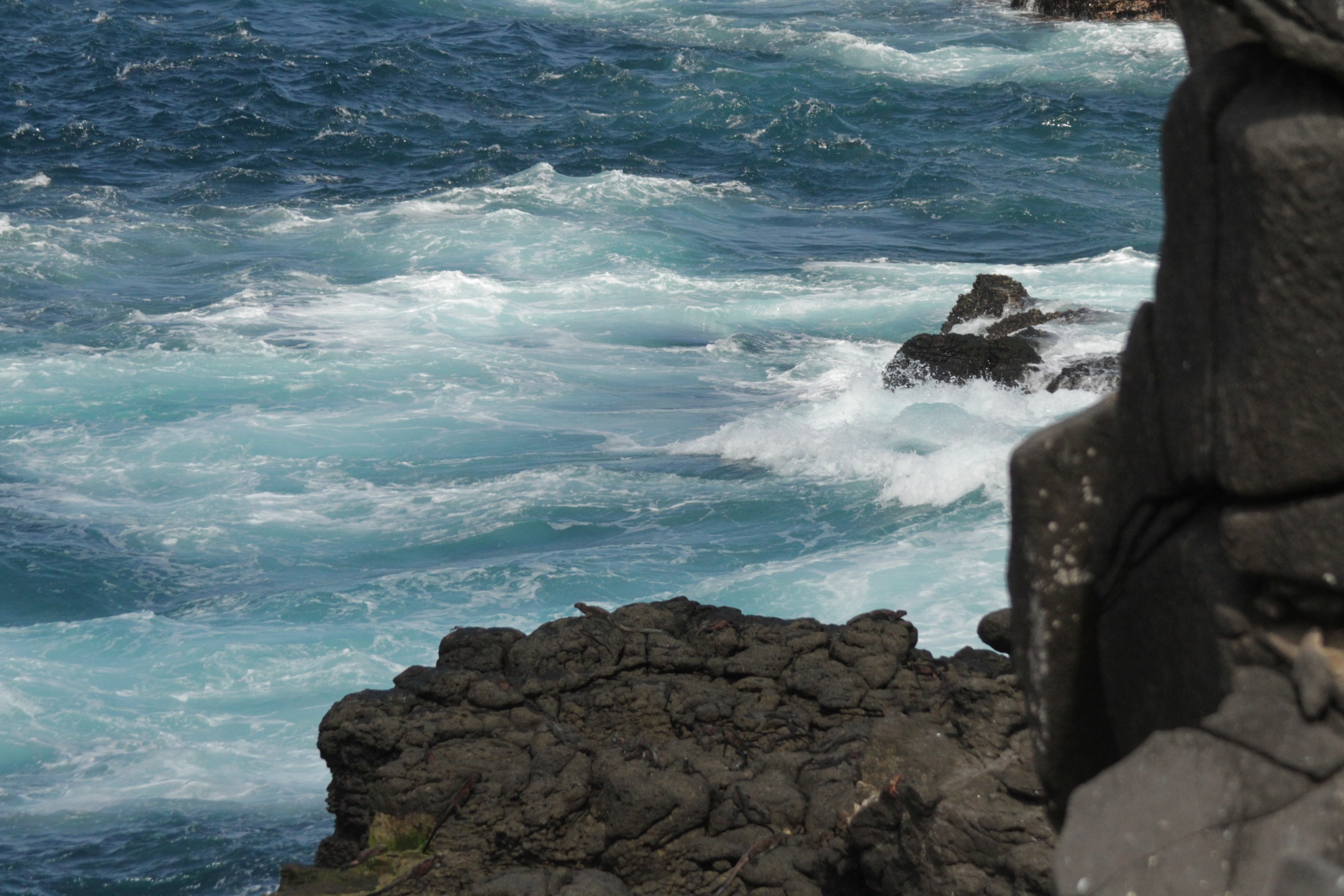 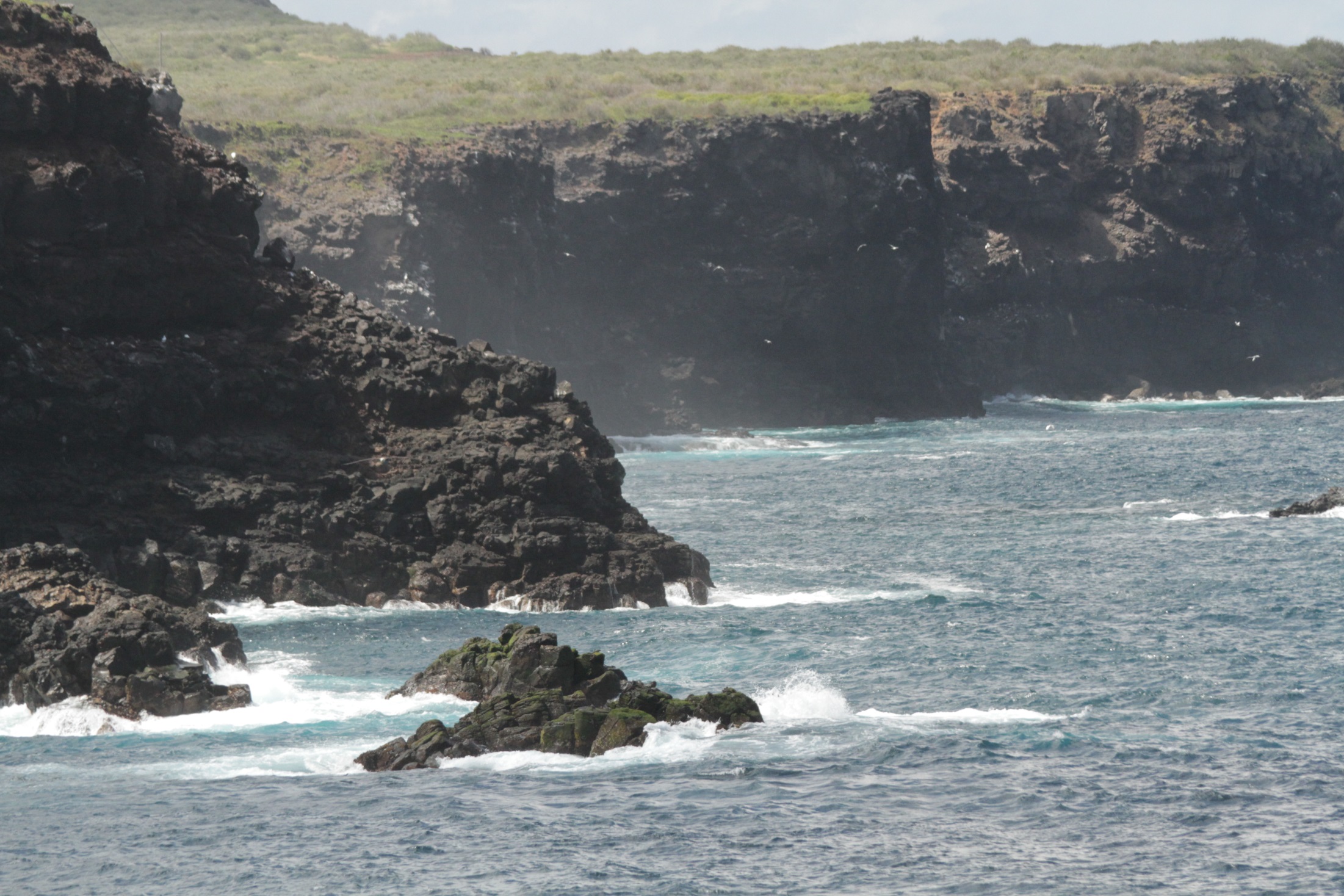 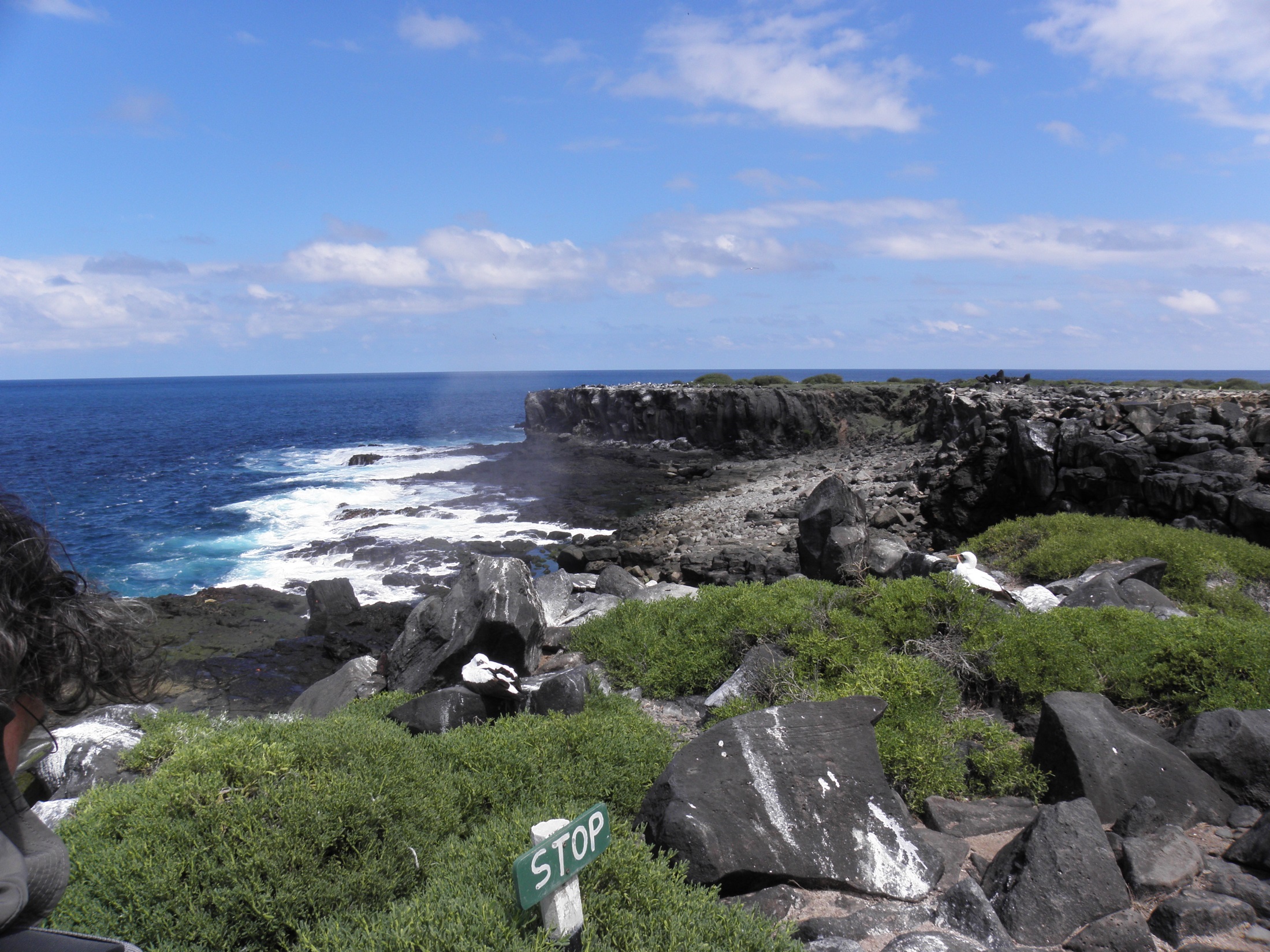 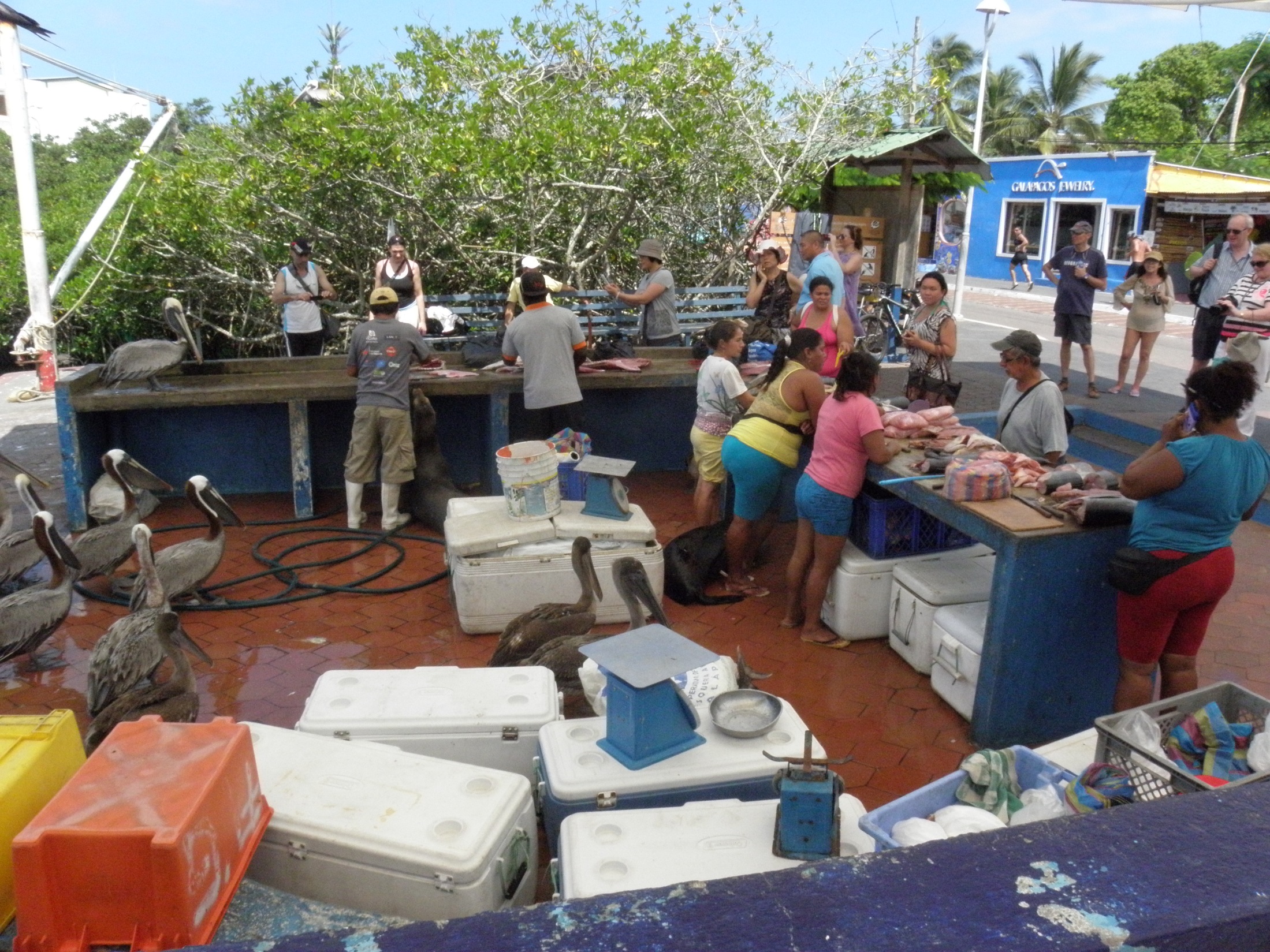 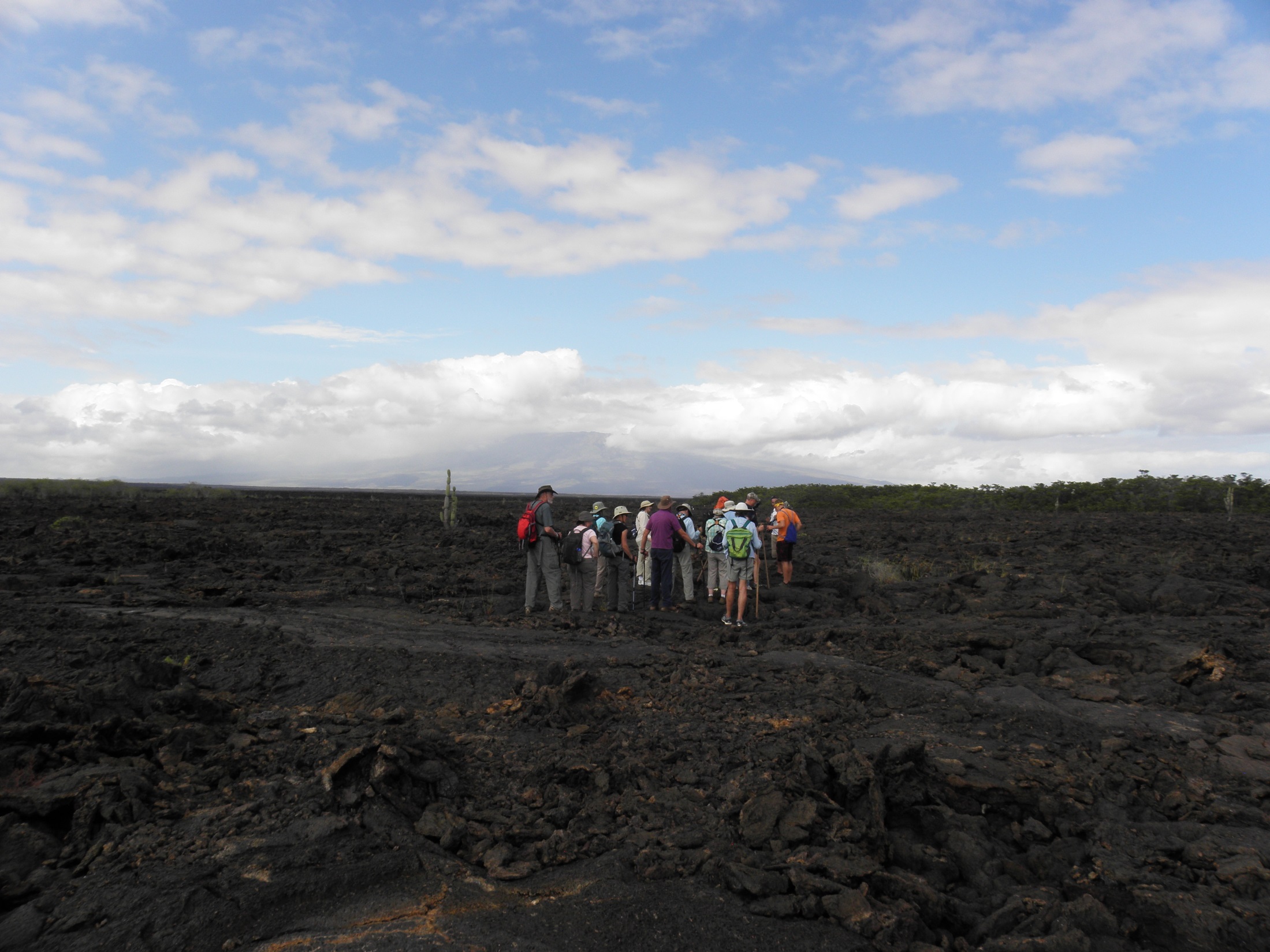 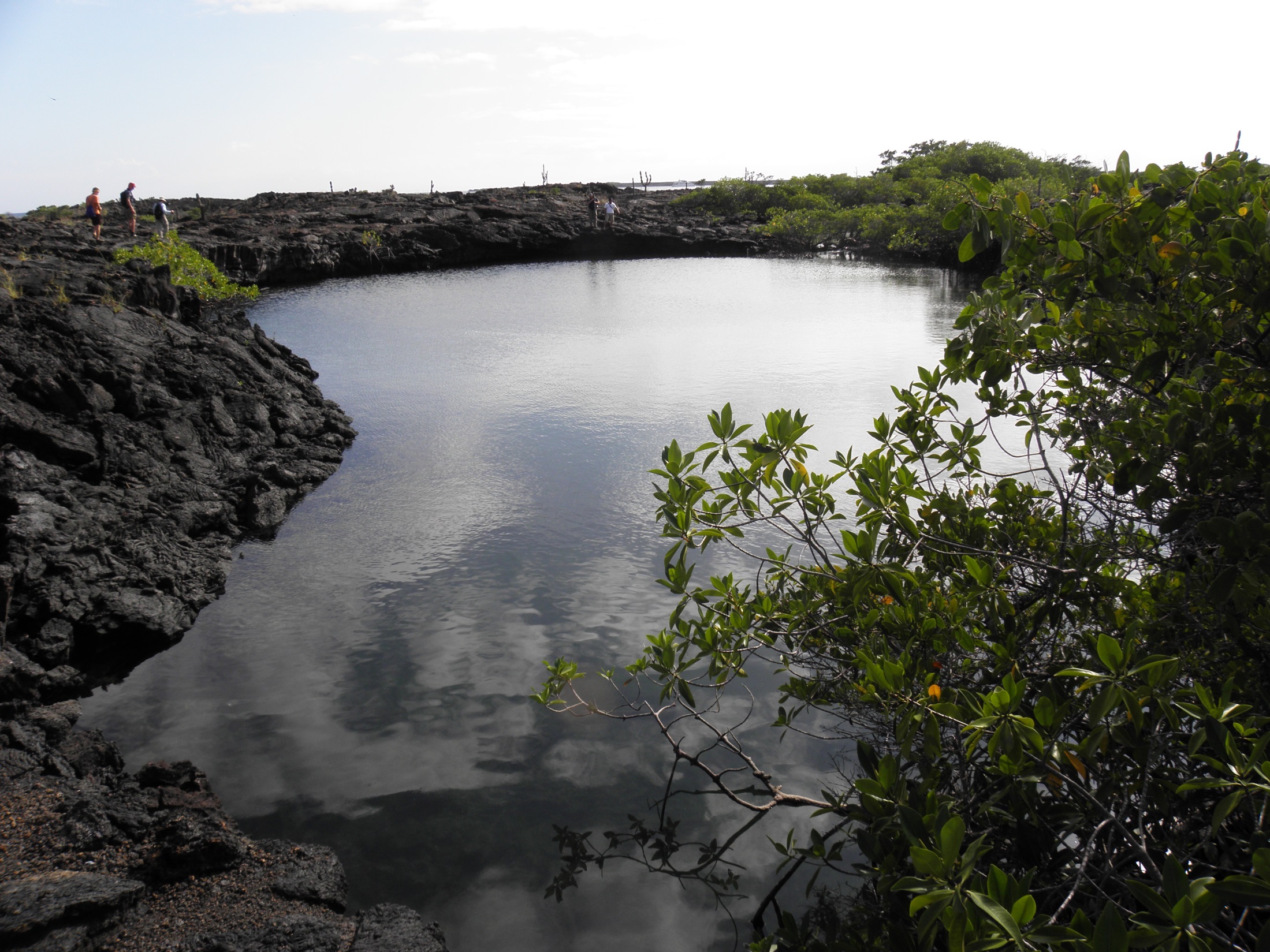 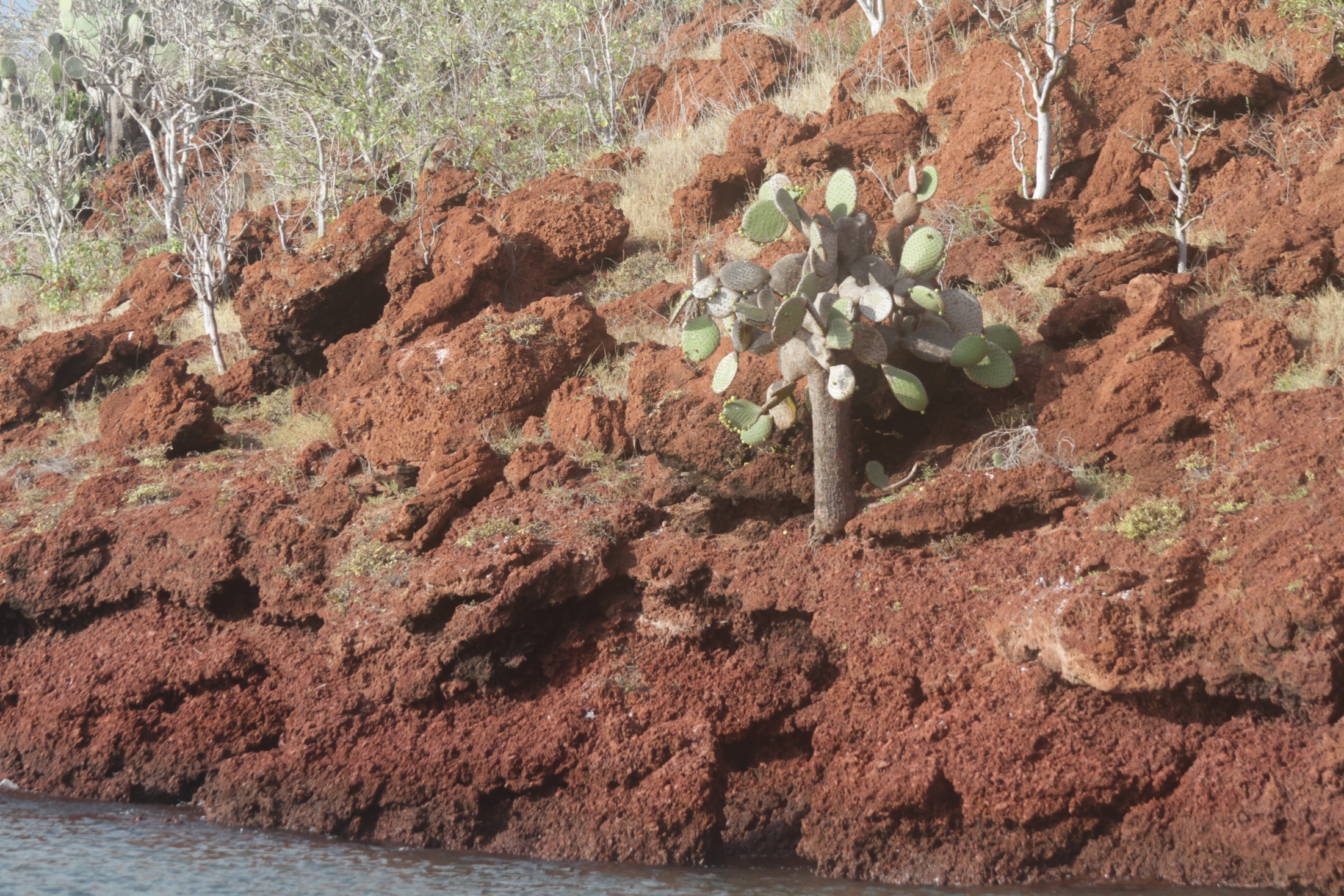 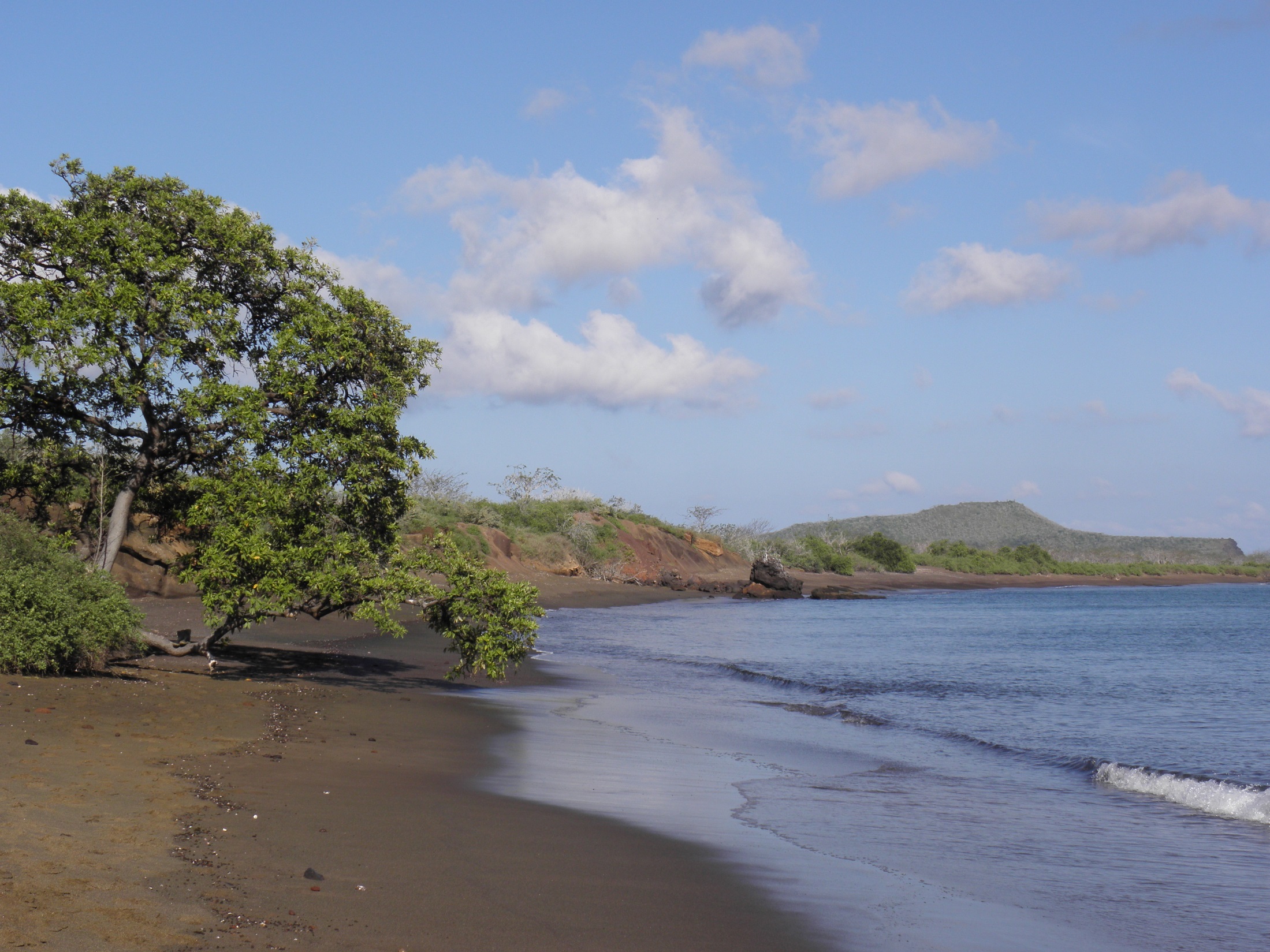 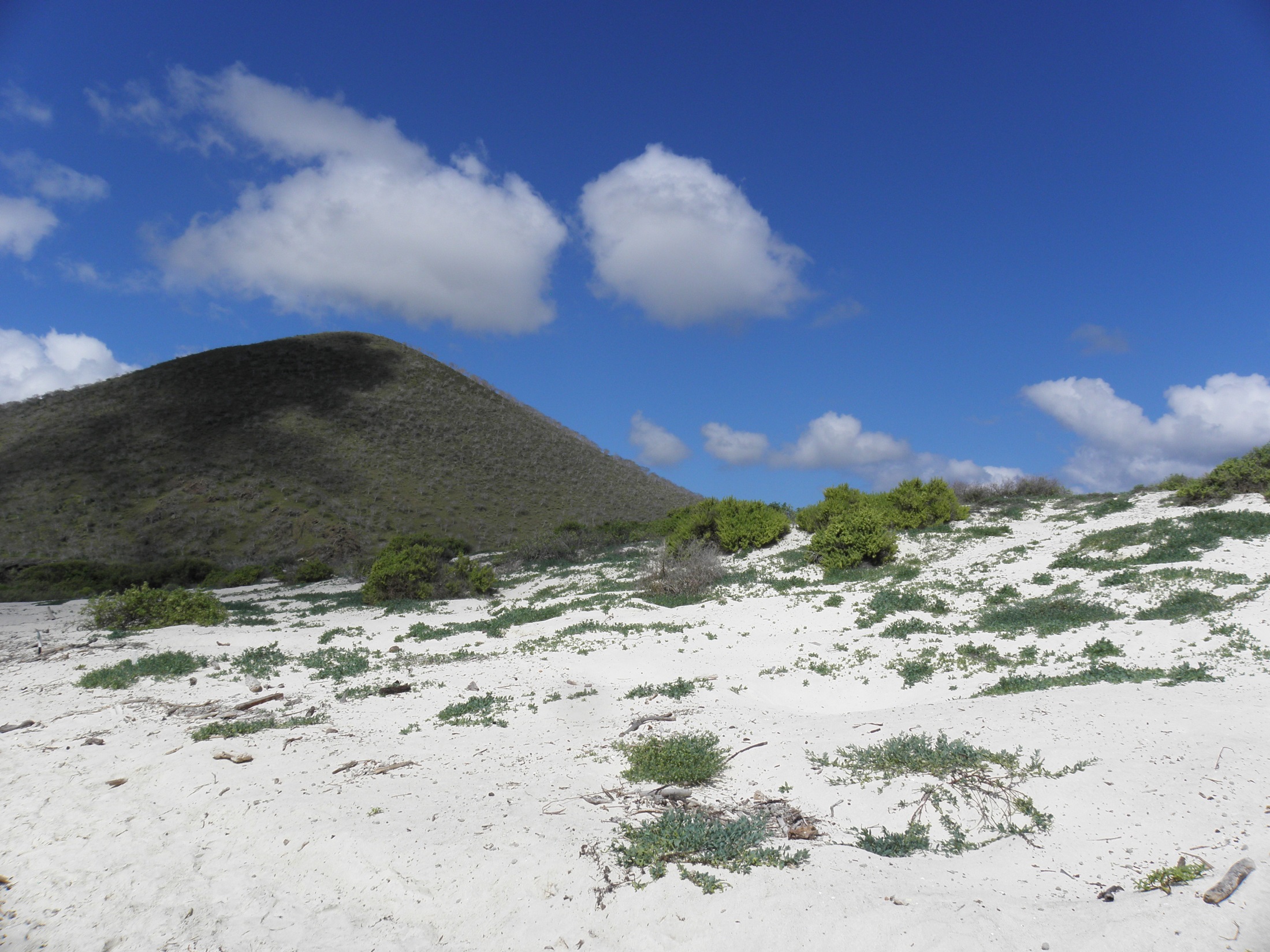 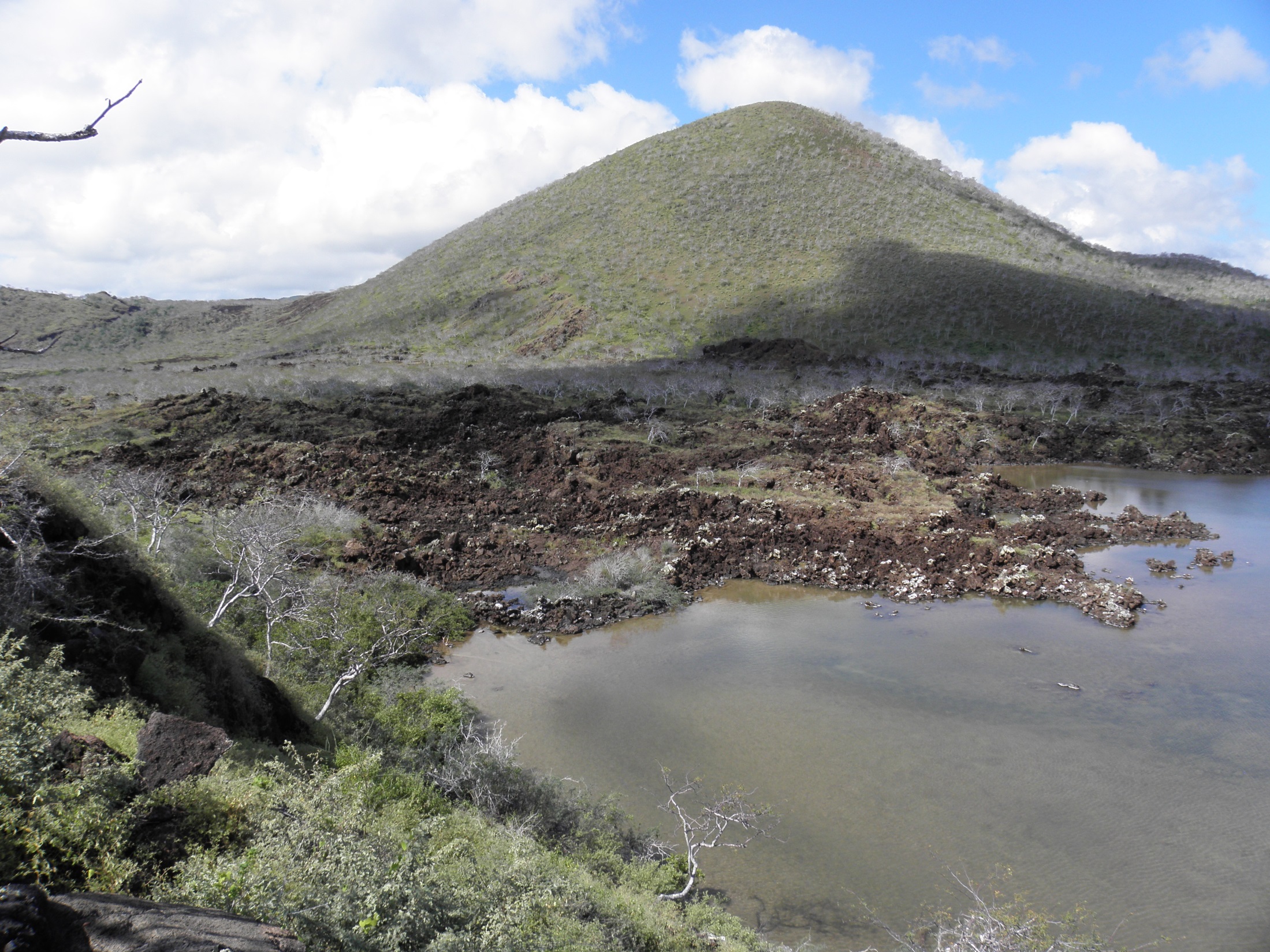 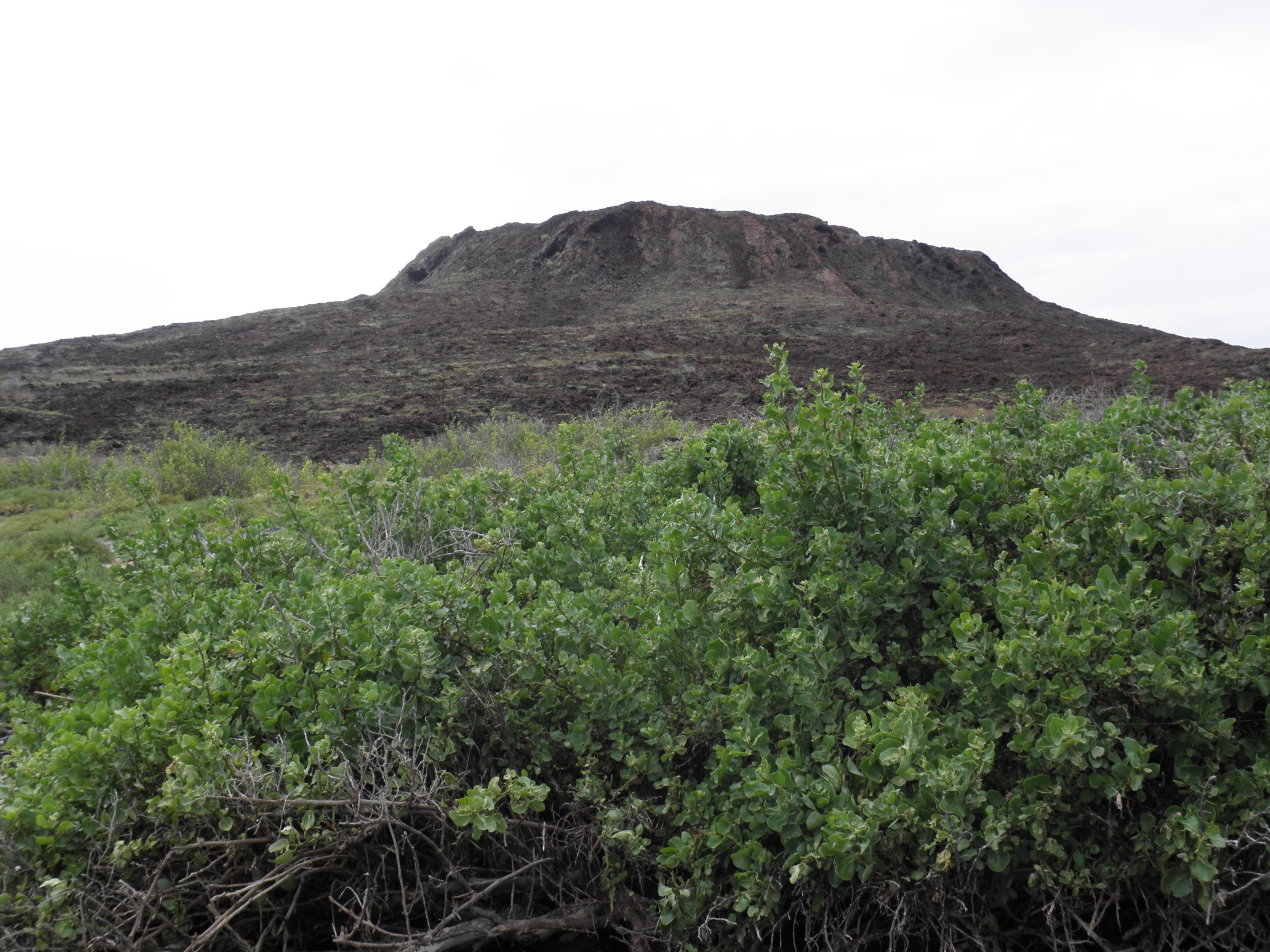 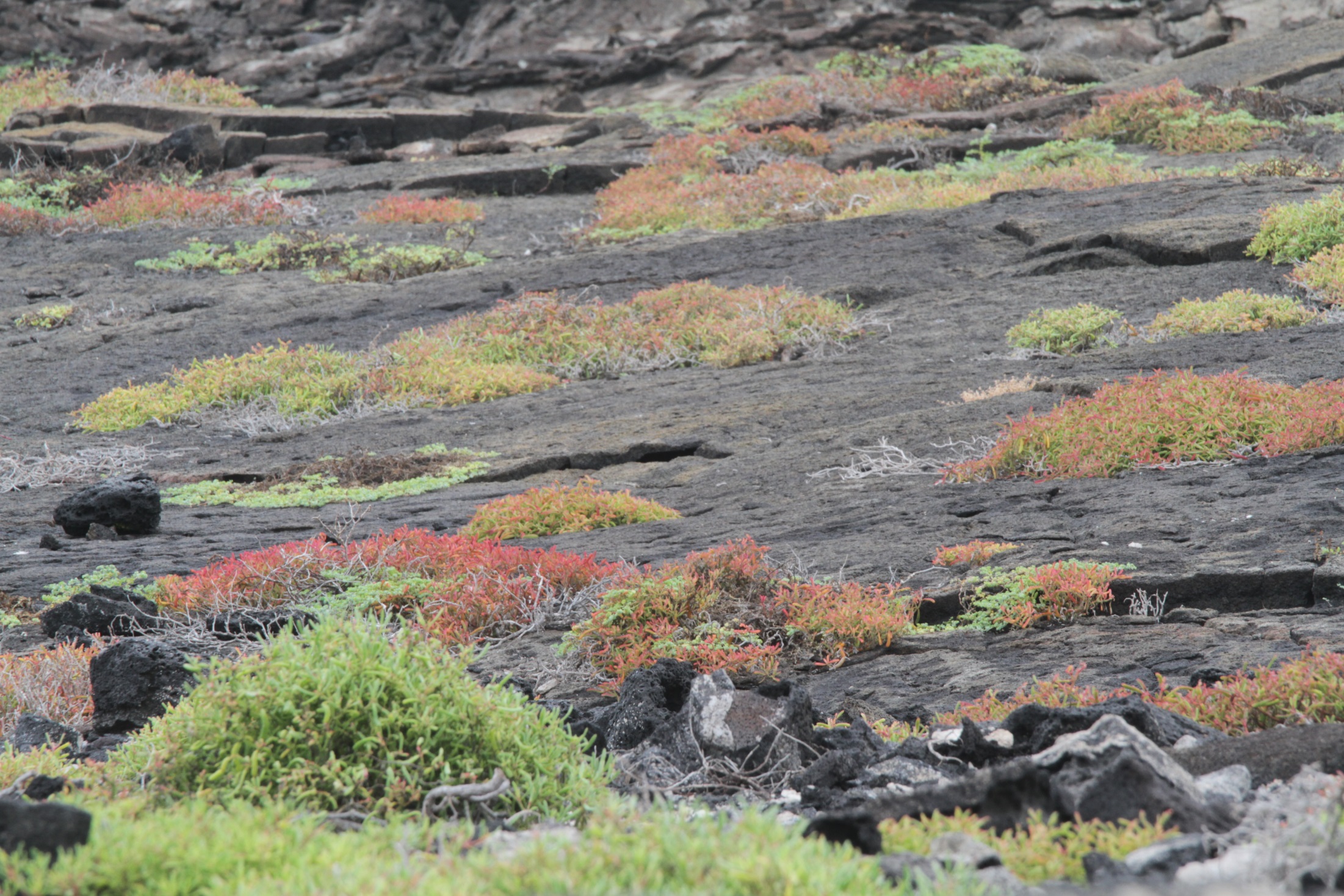 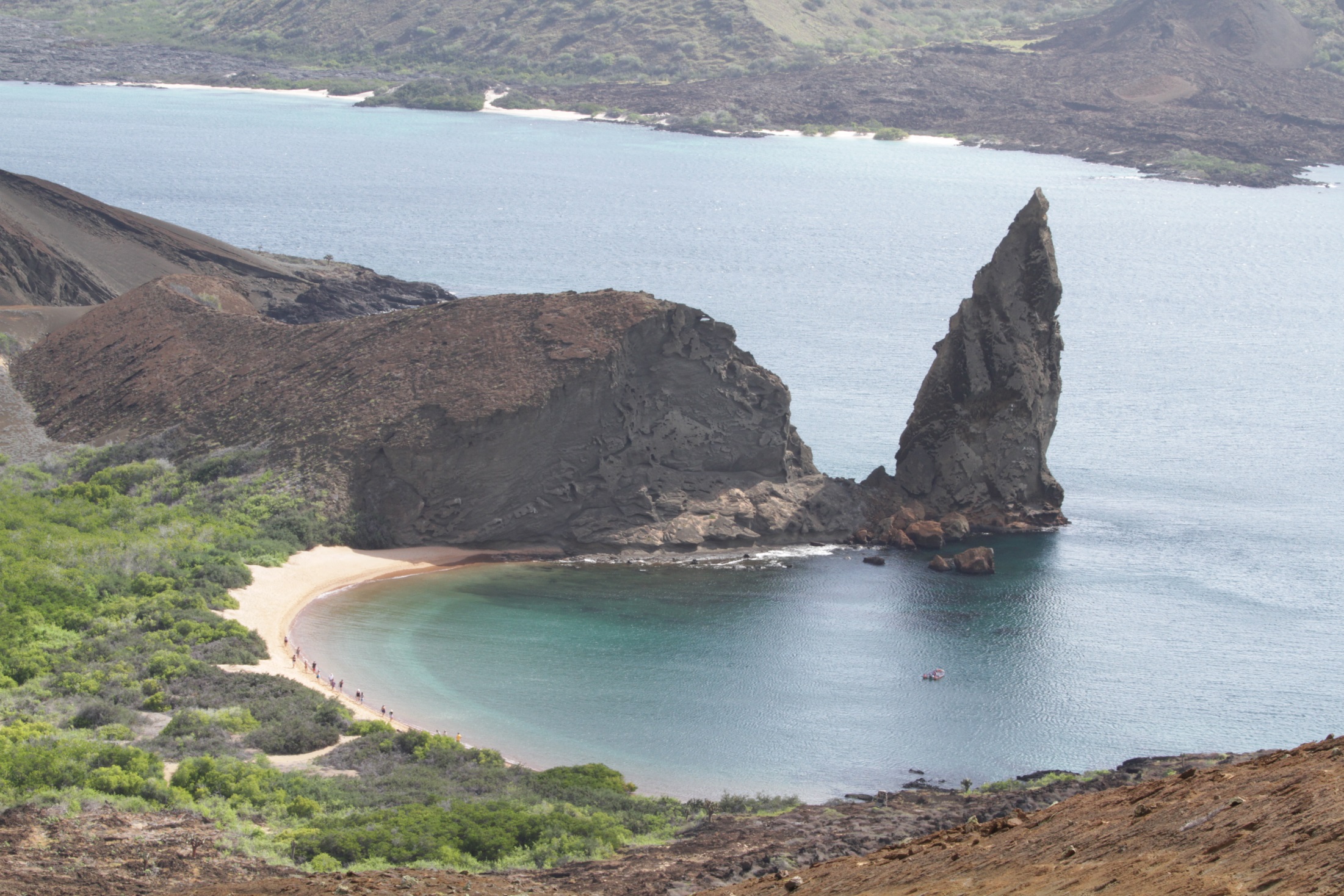 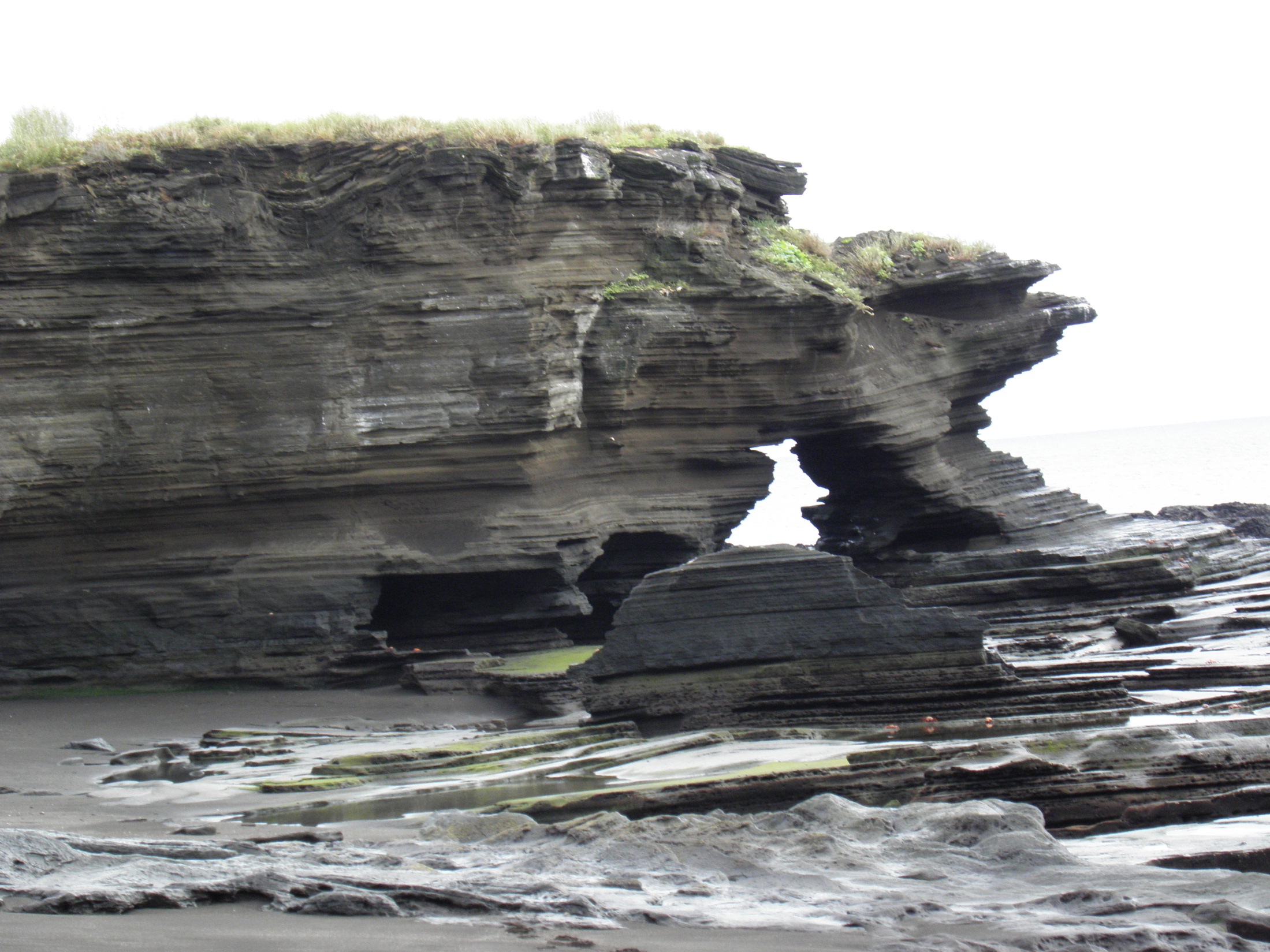 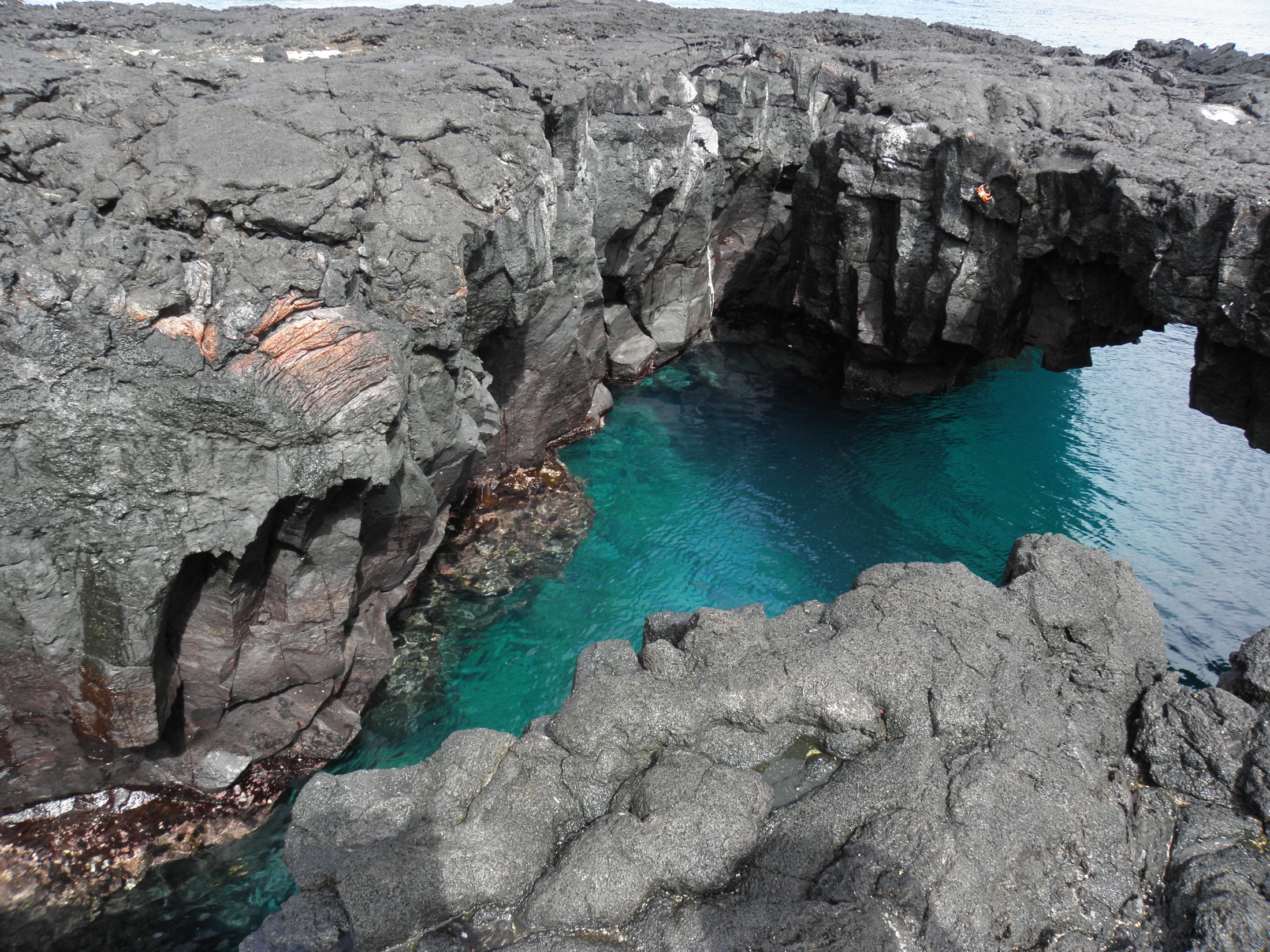 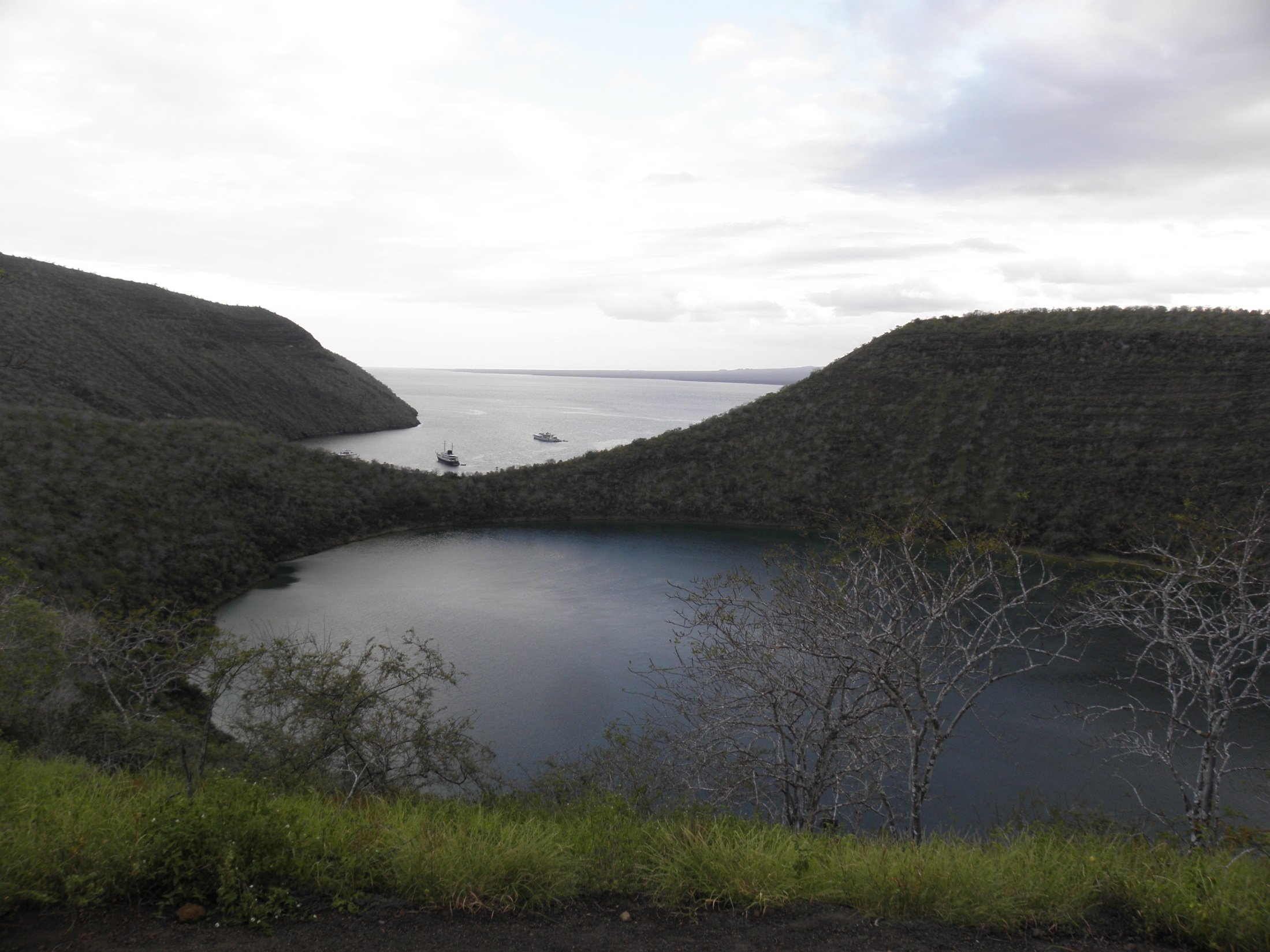 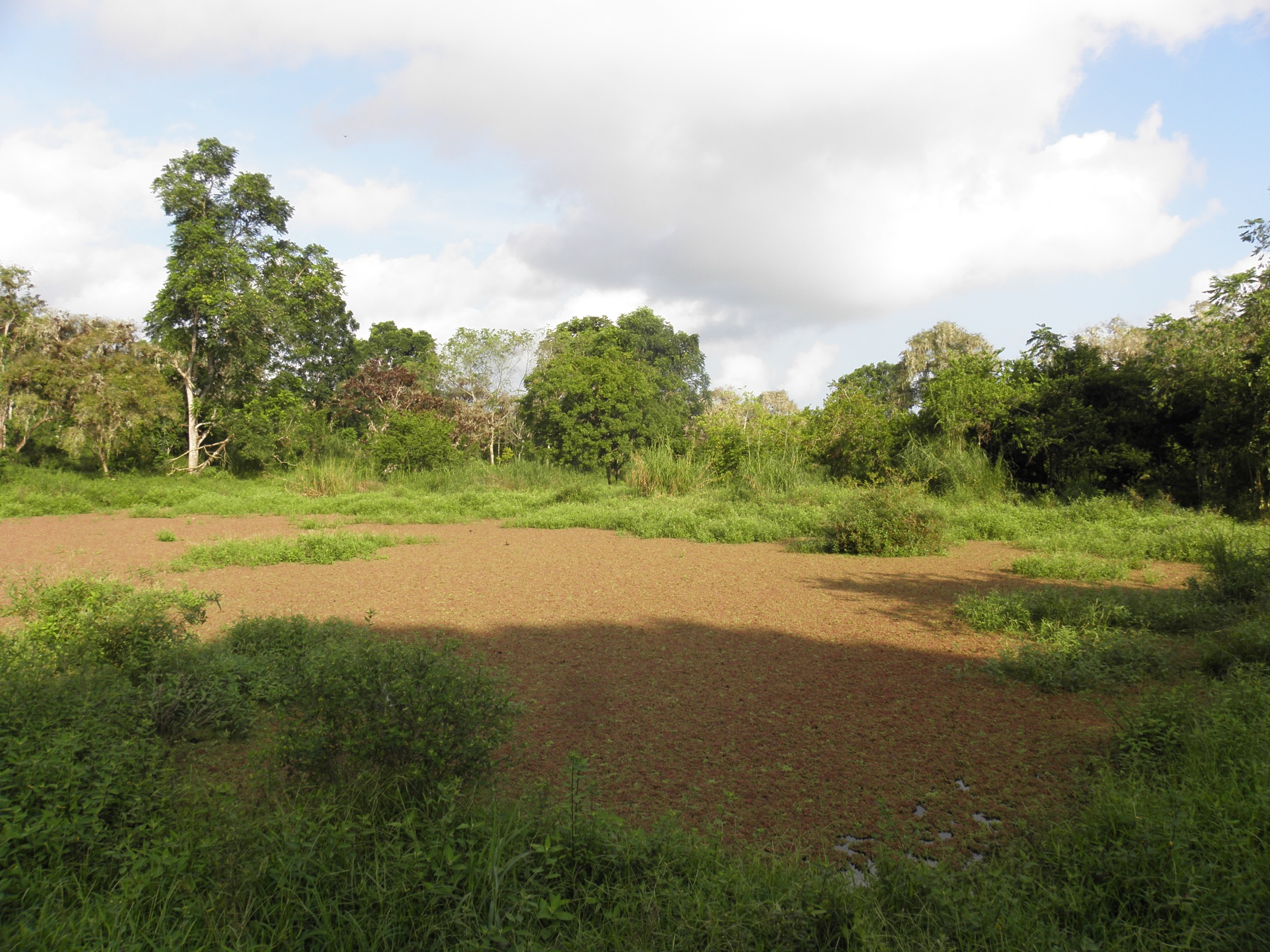 [Speaker Notes: Fresh water pond/swamp]
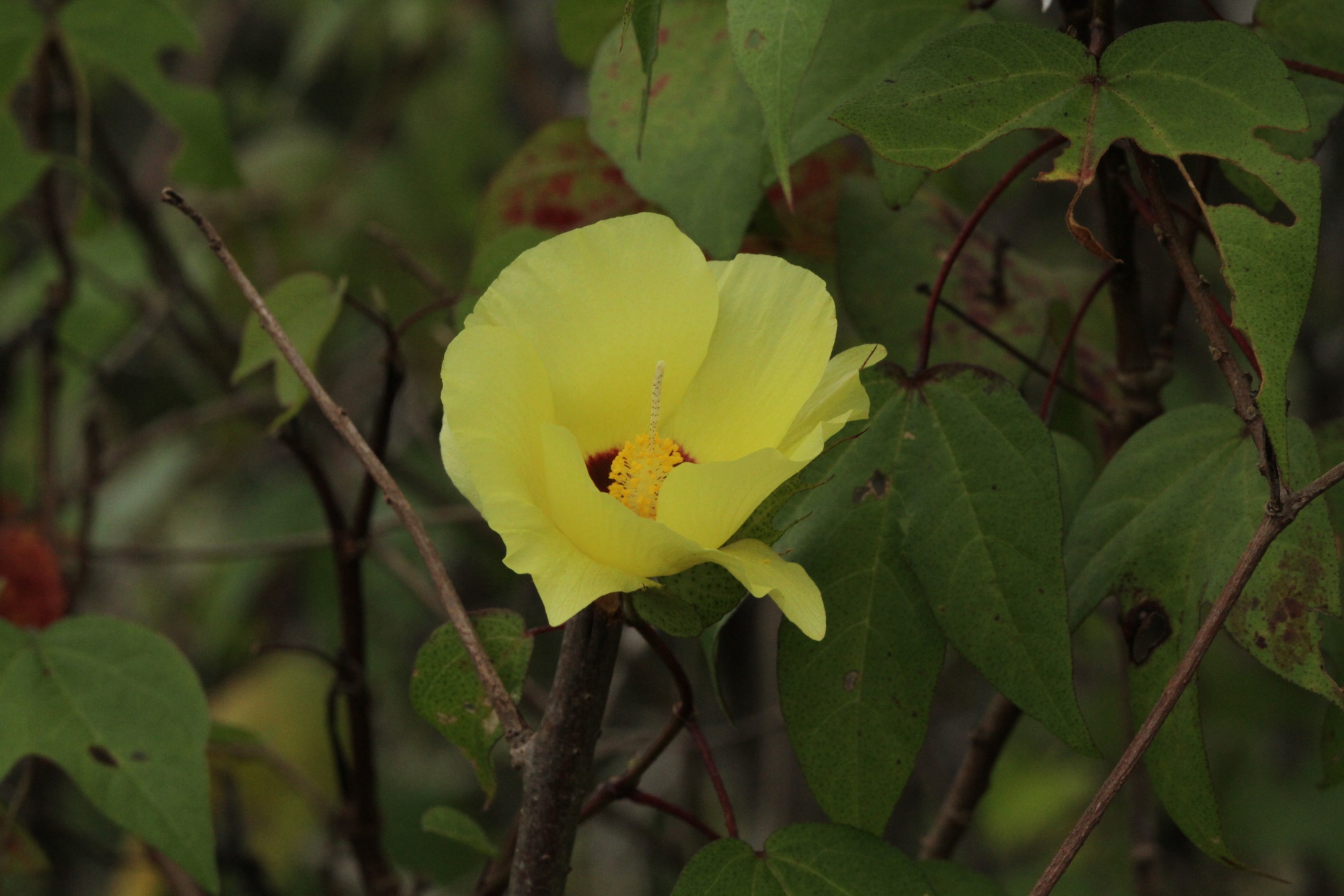 Galapagos cotton
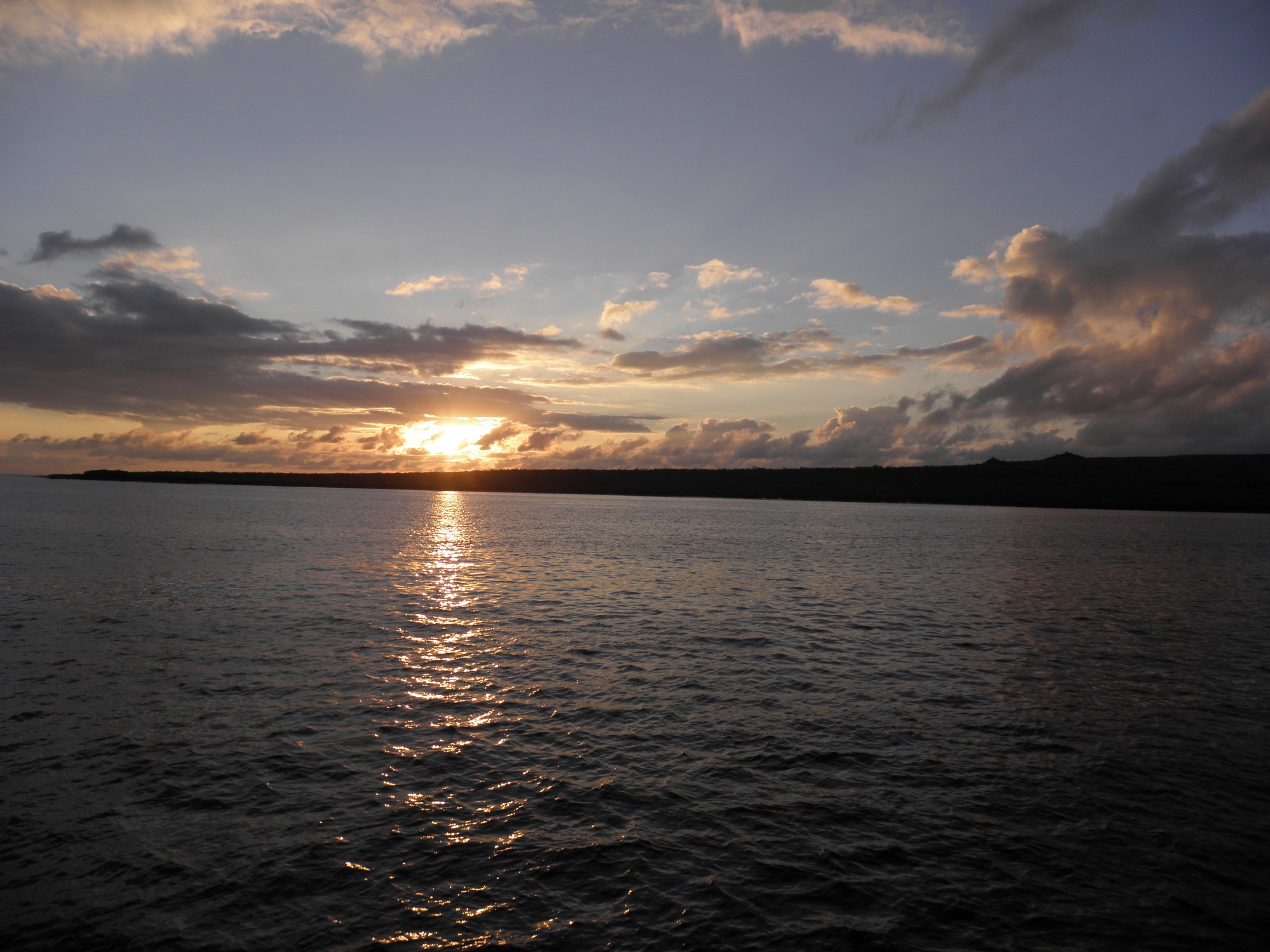 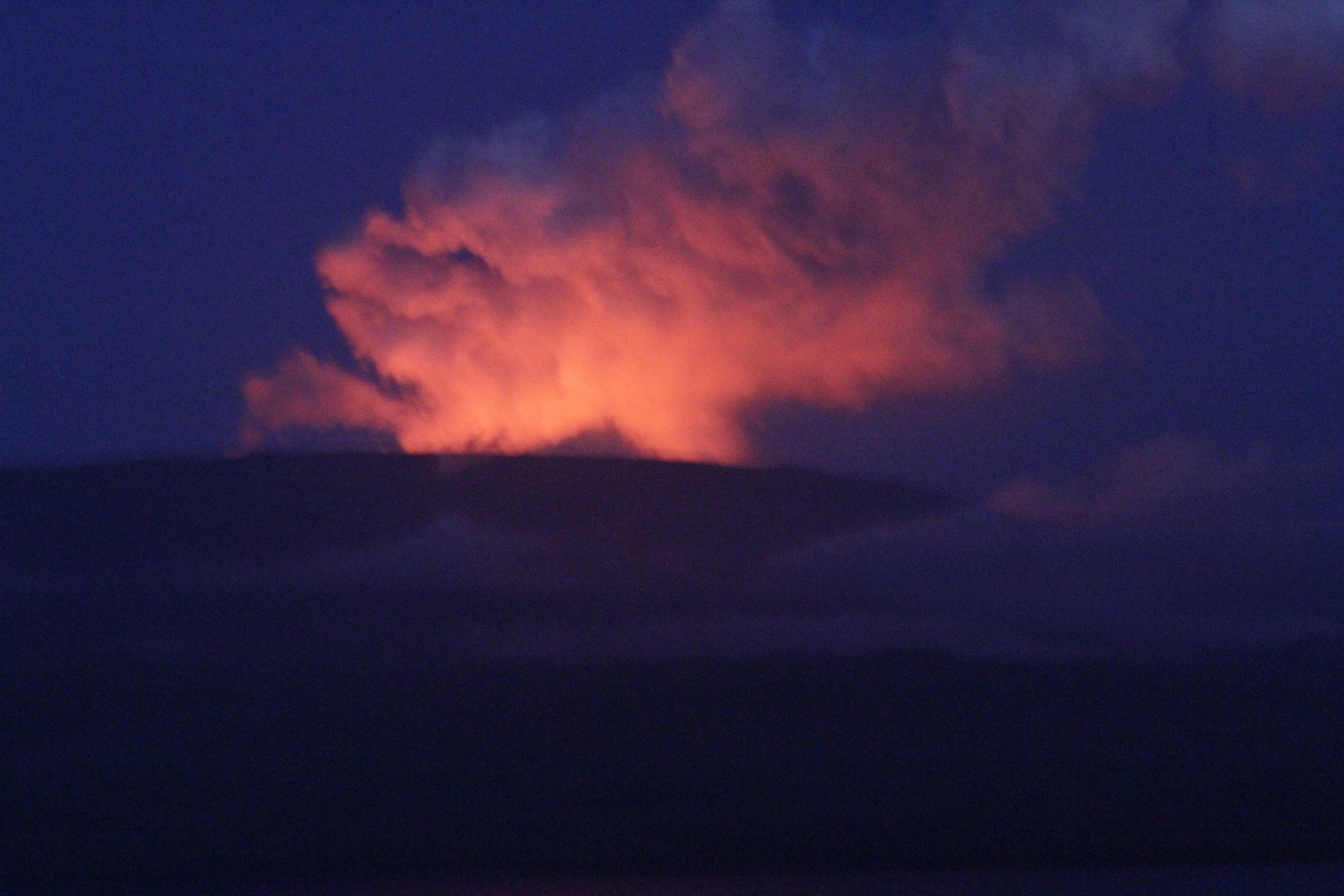 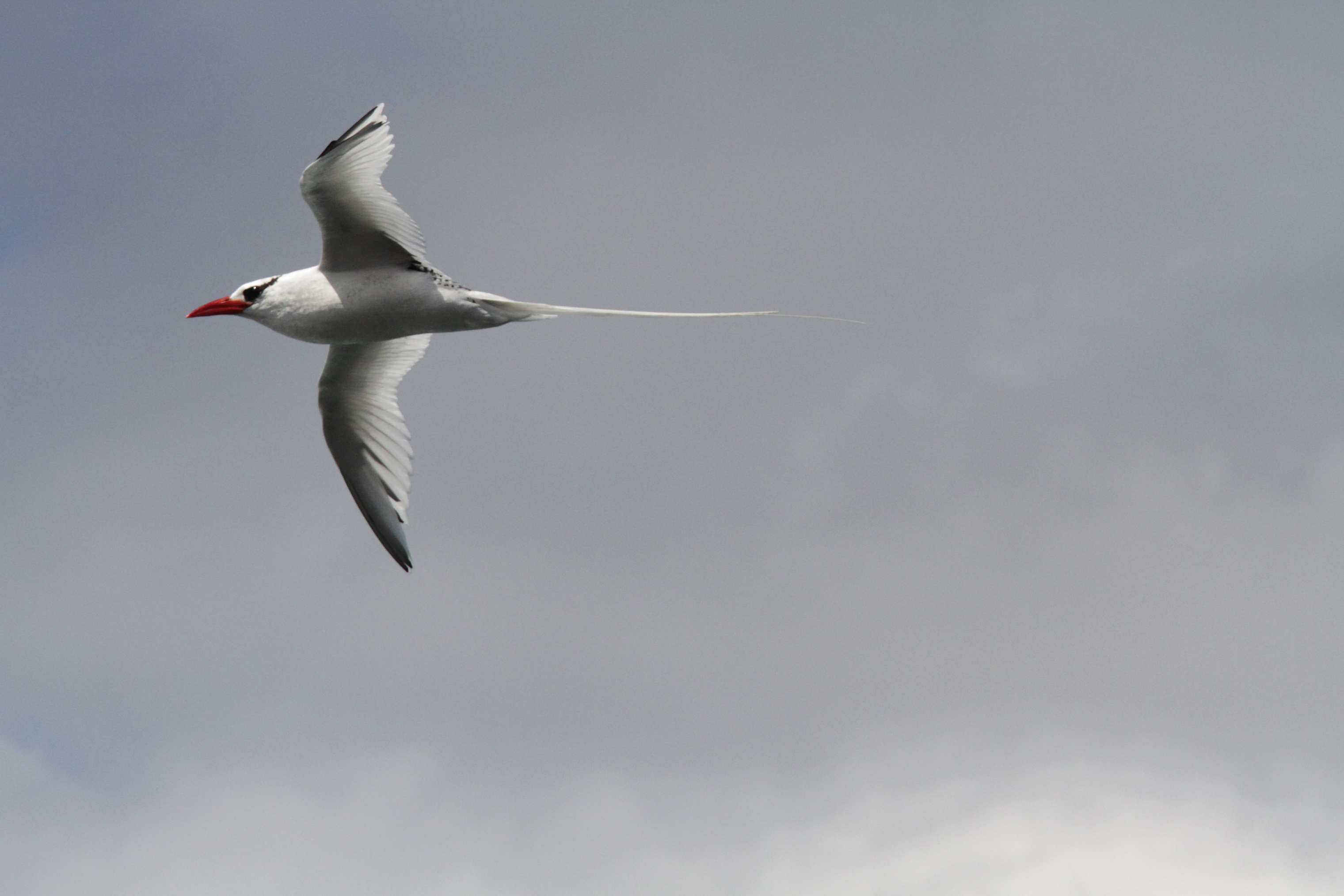 Red-billed tropicbird
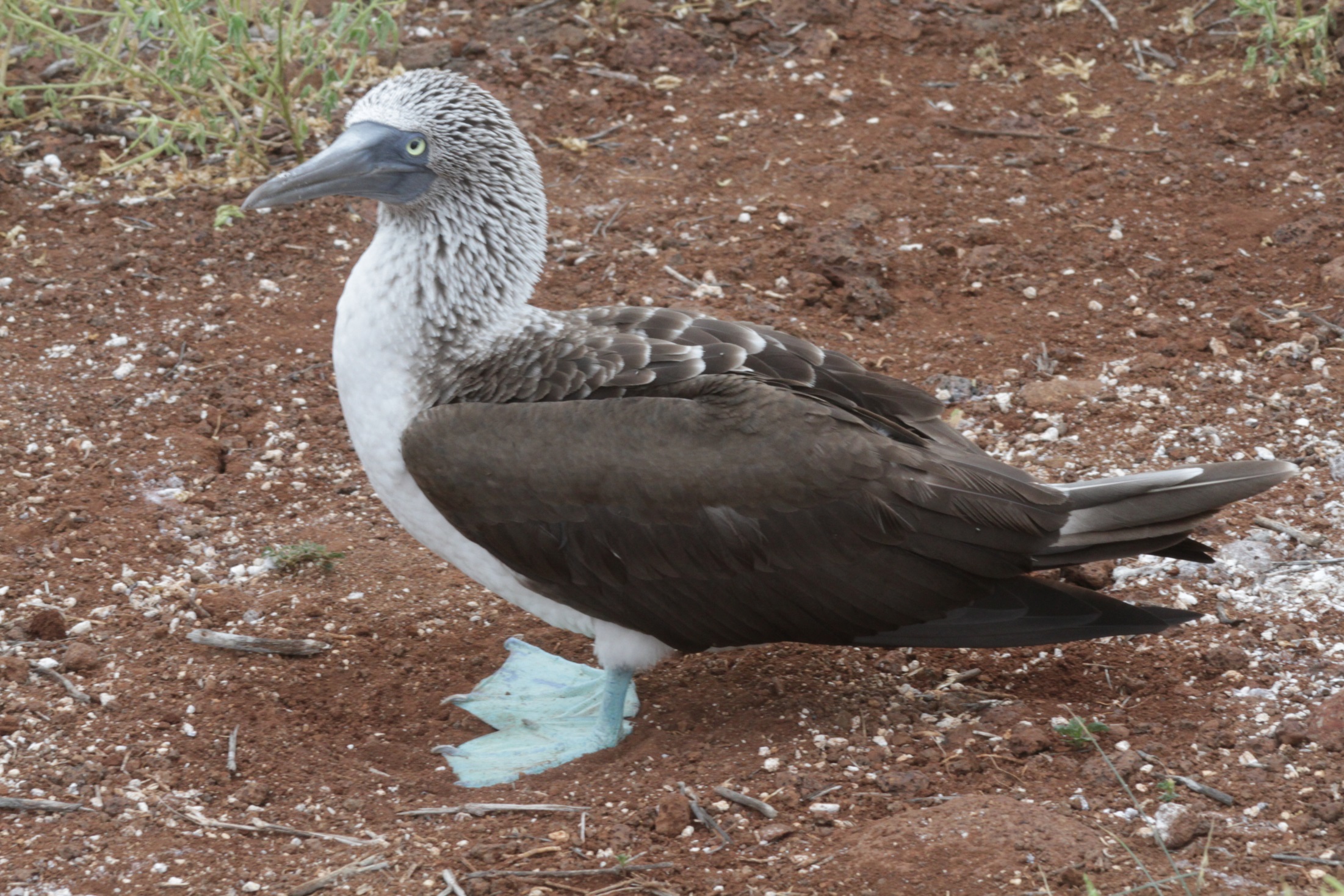 Blue-footed booby
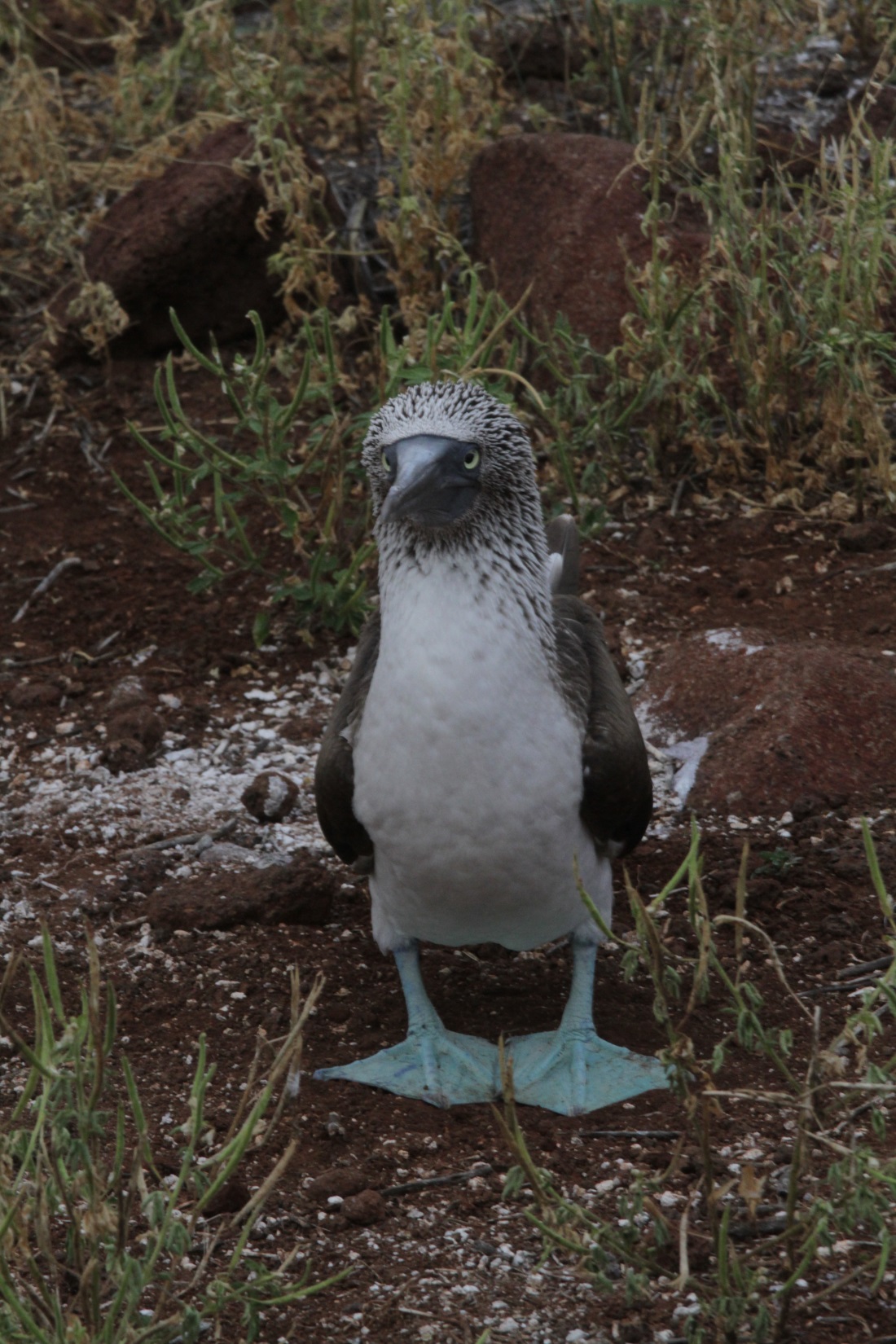 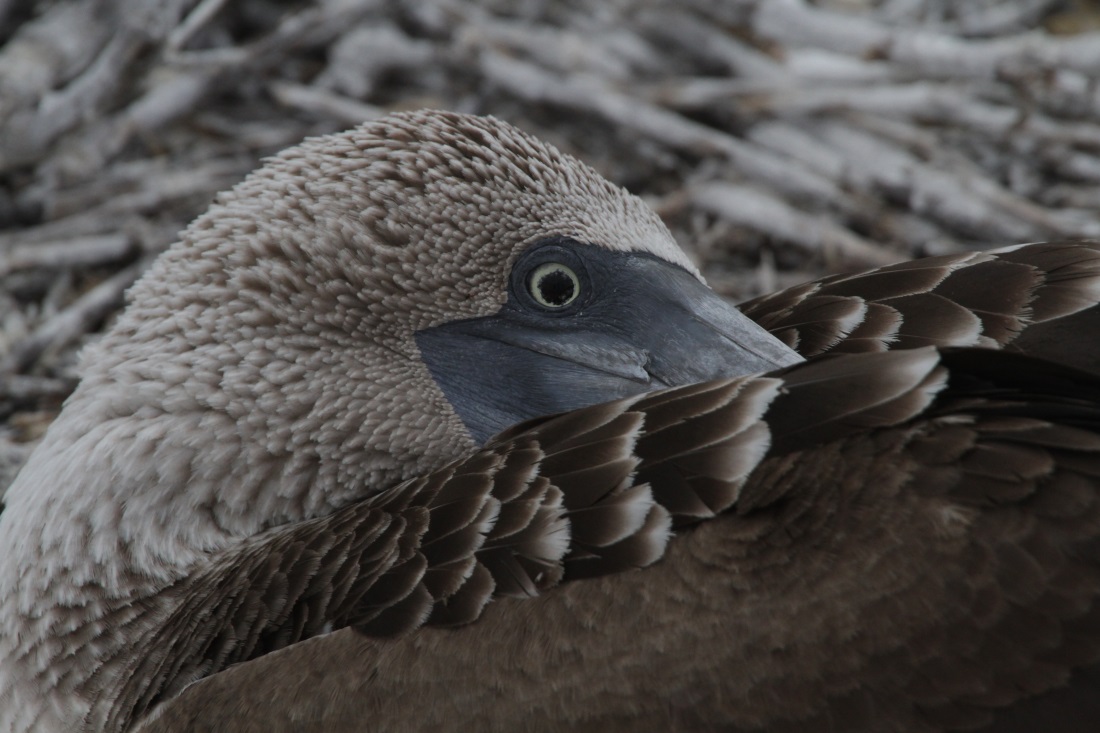 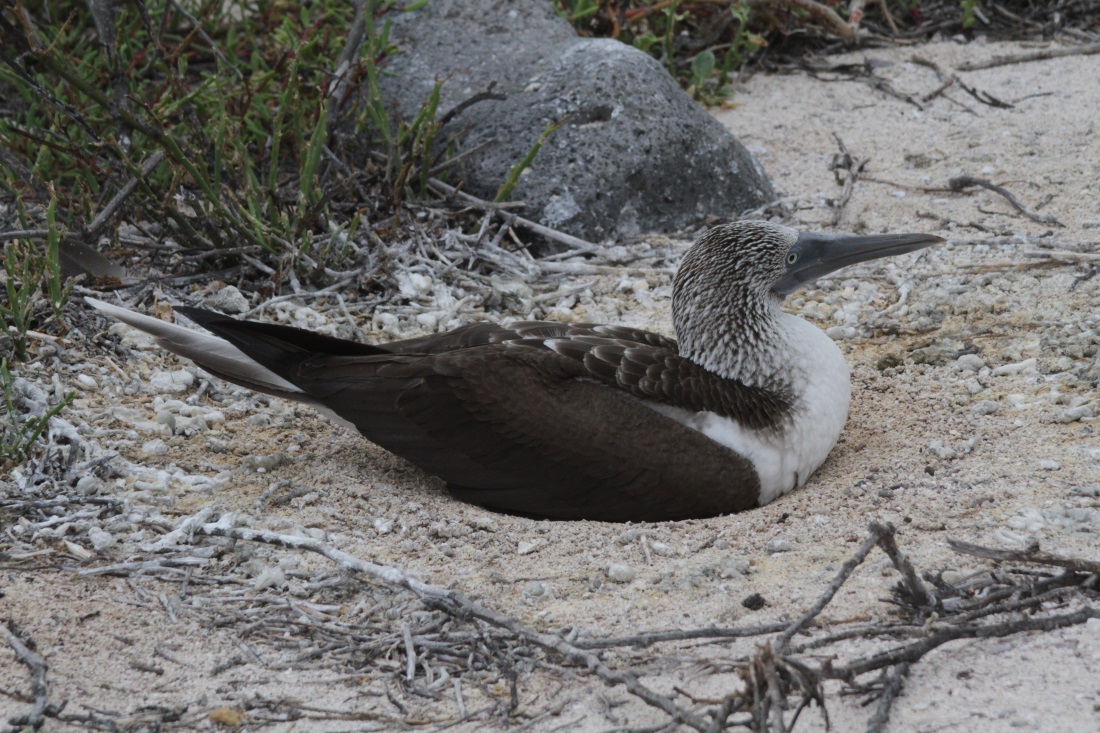 Blue-footed booby
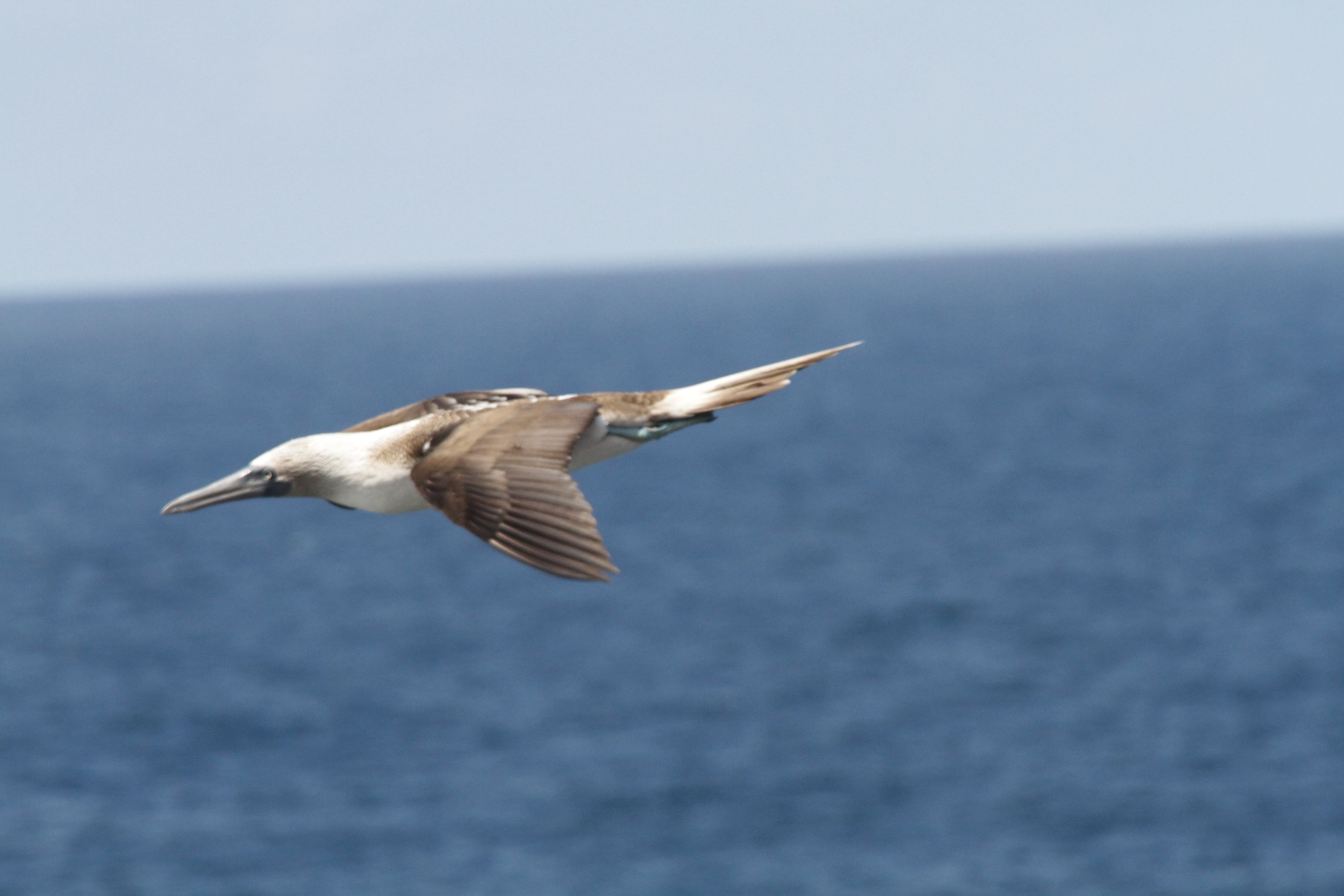 Blue-footed booby
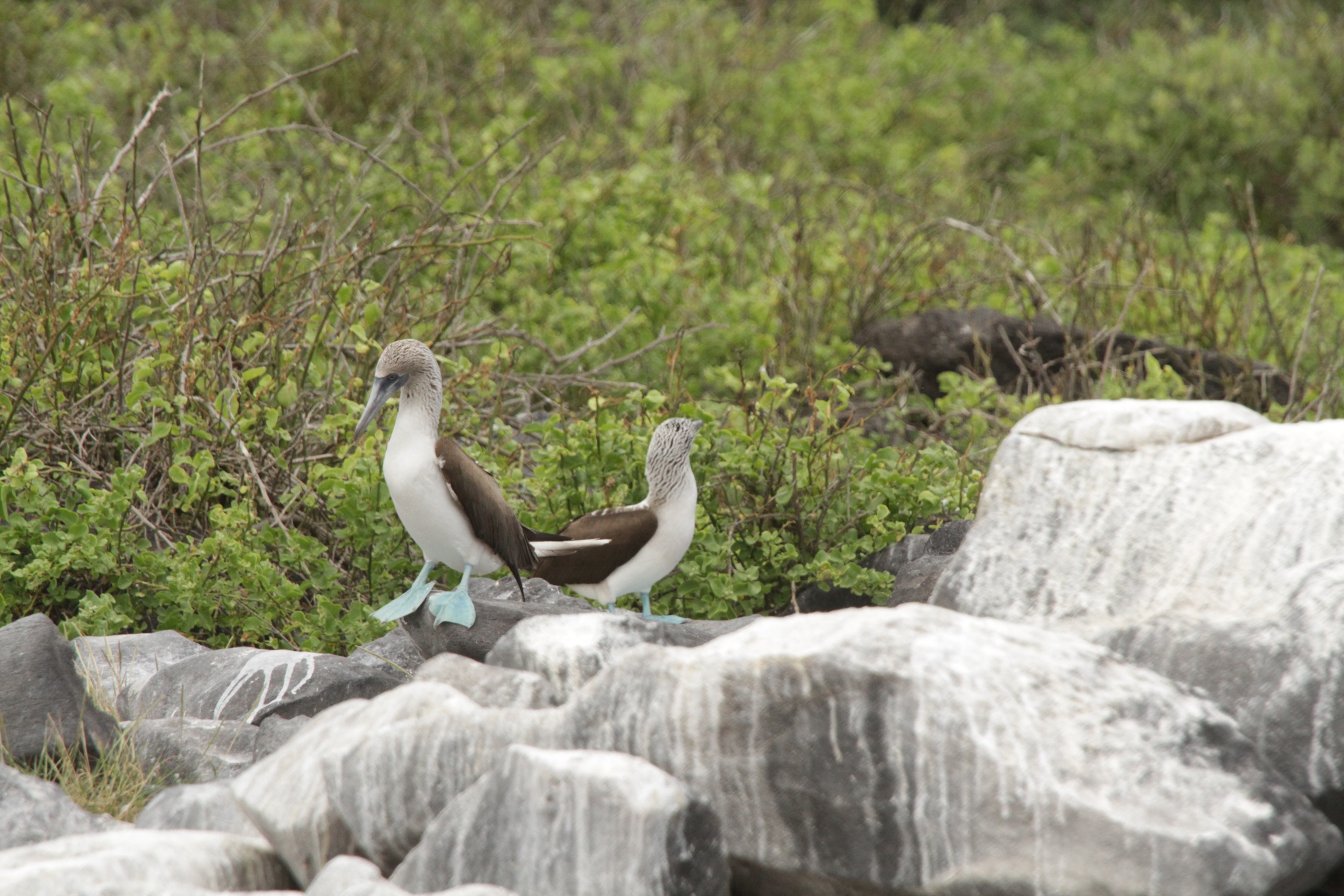 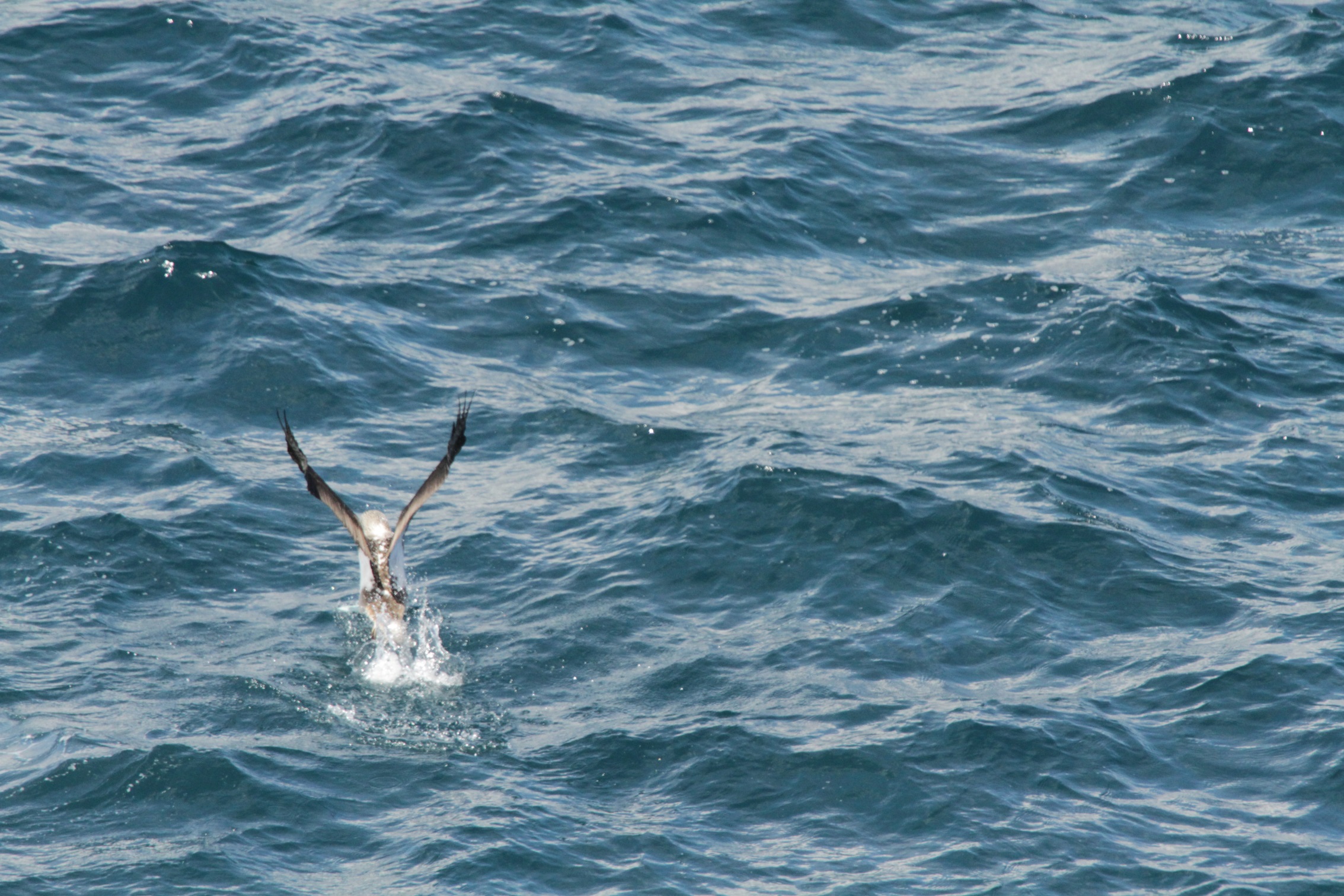 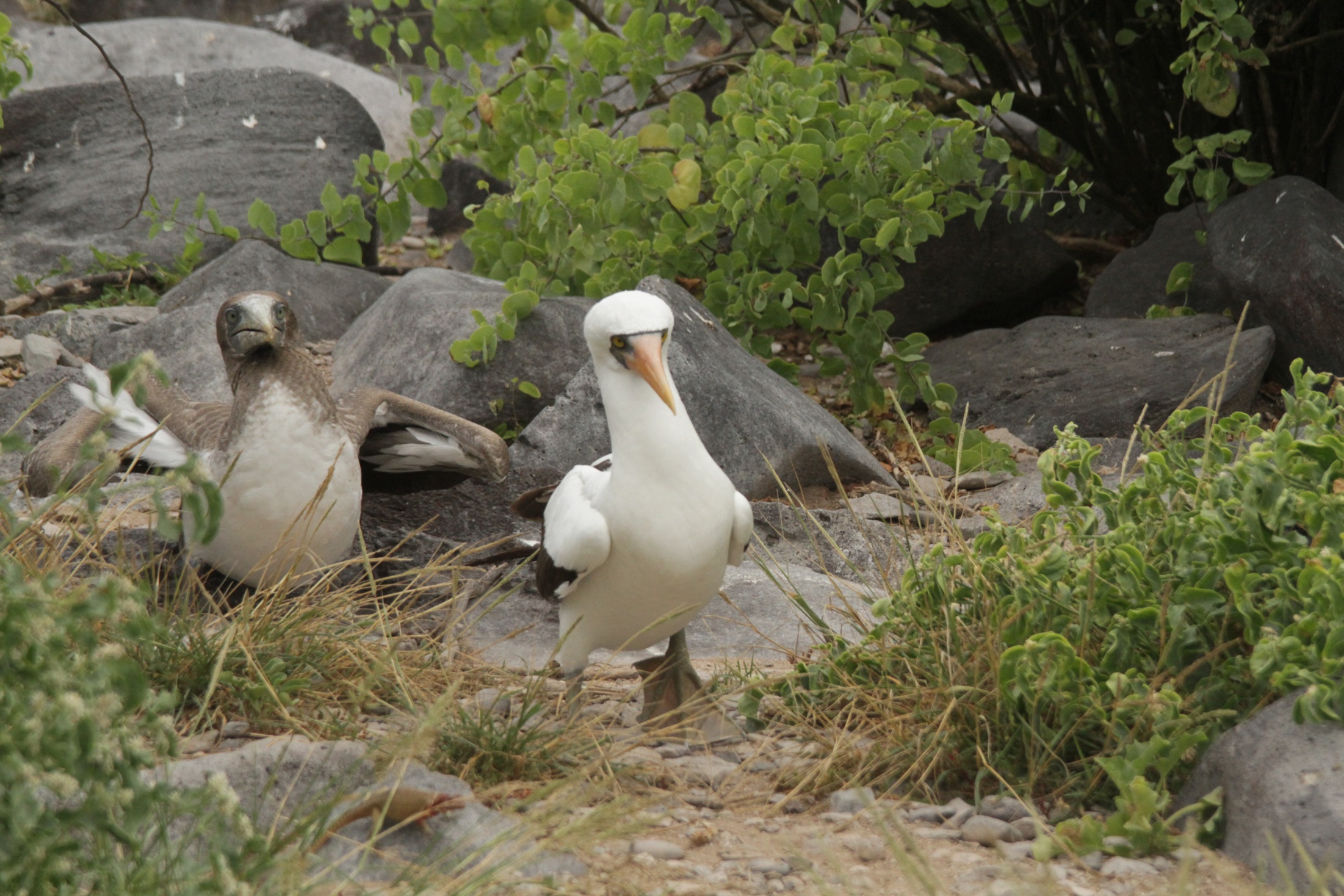 Nazca booby
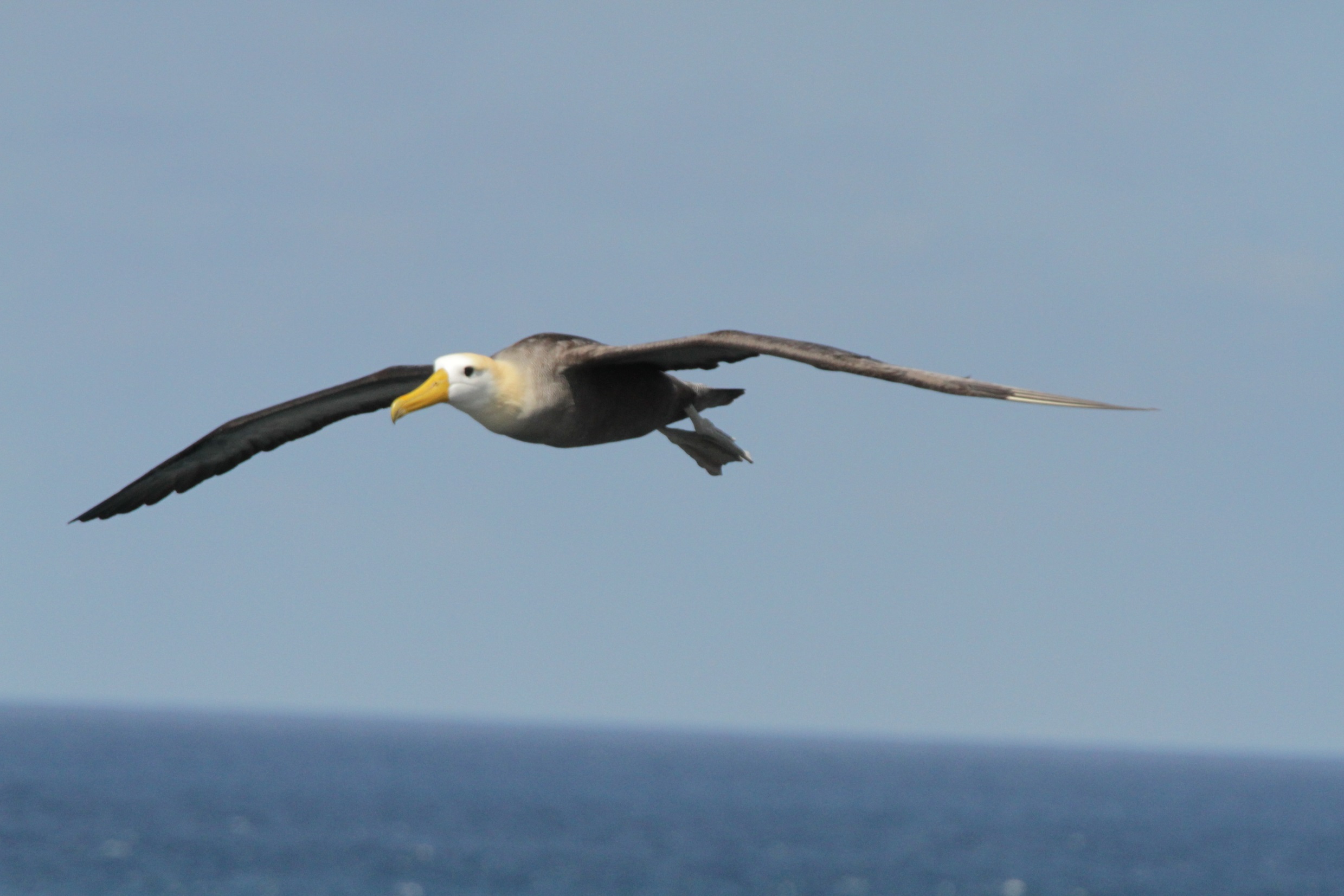 Waved albatross
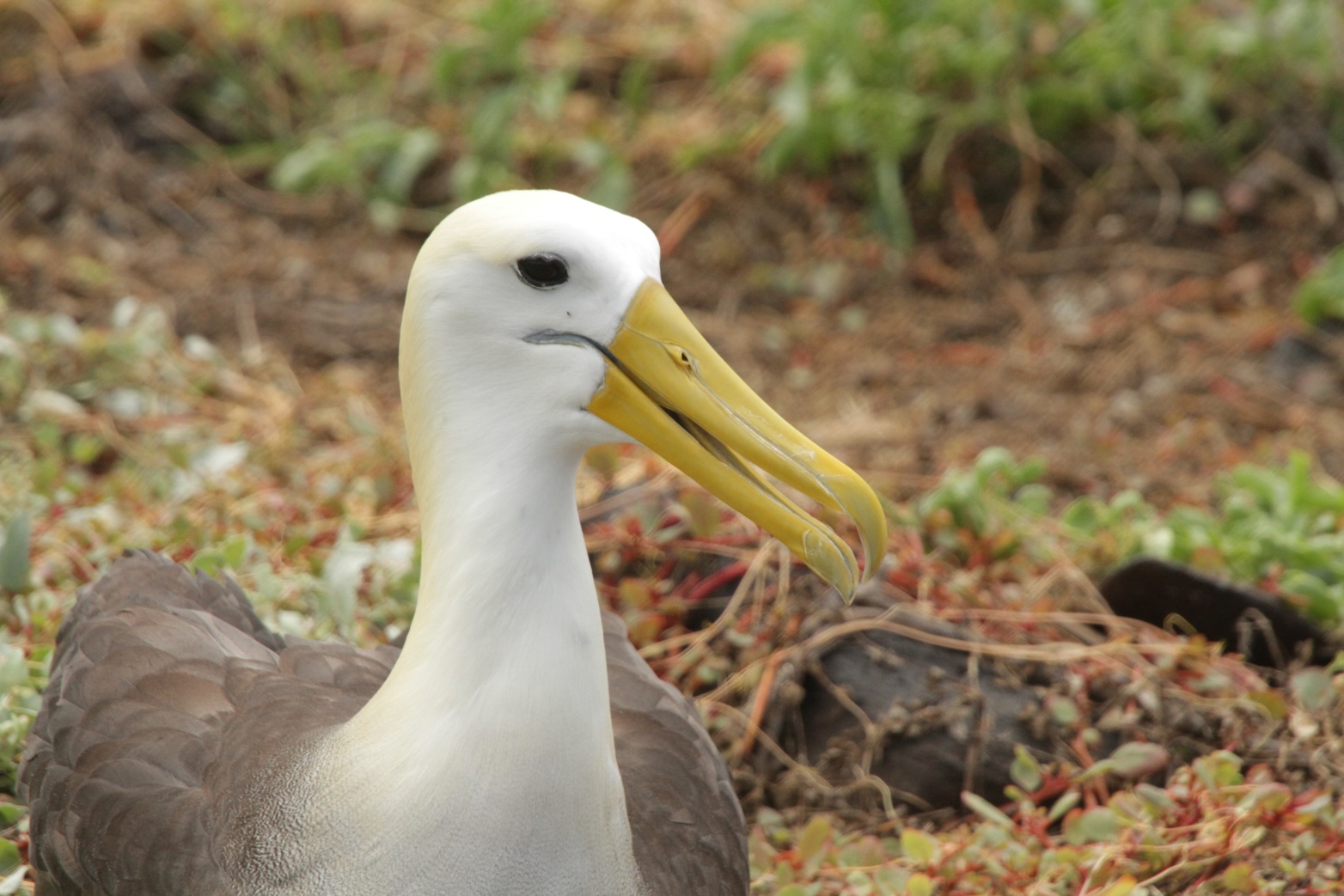 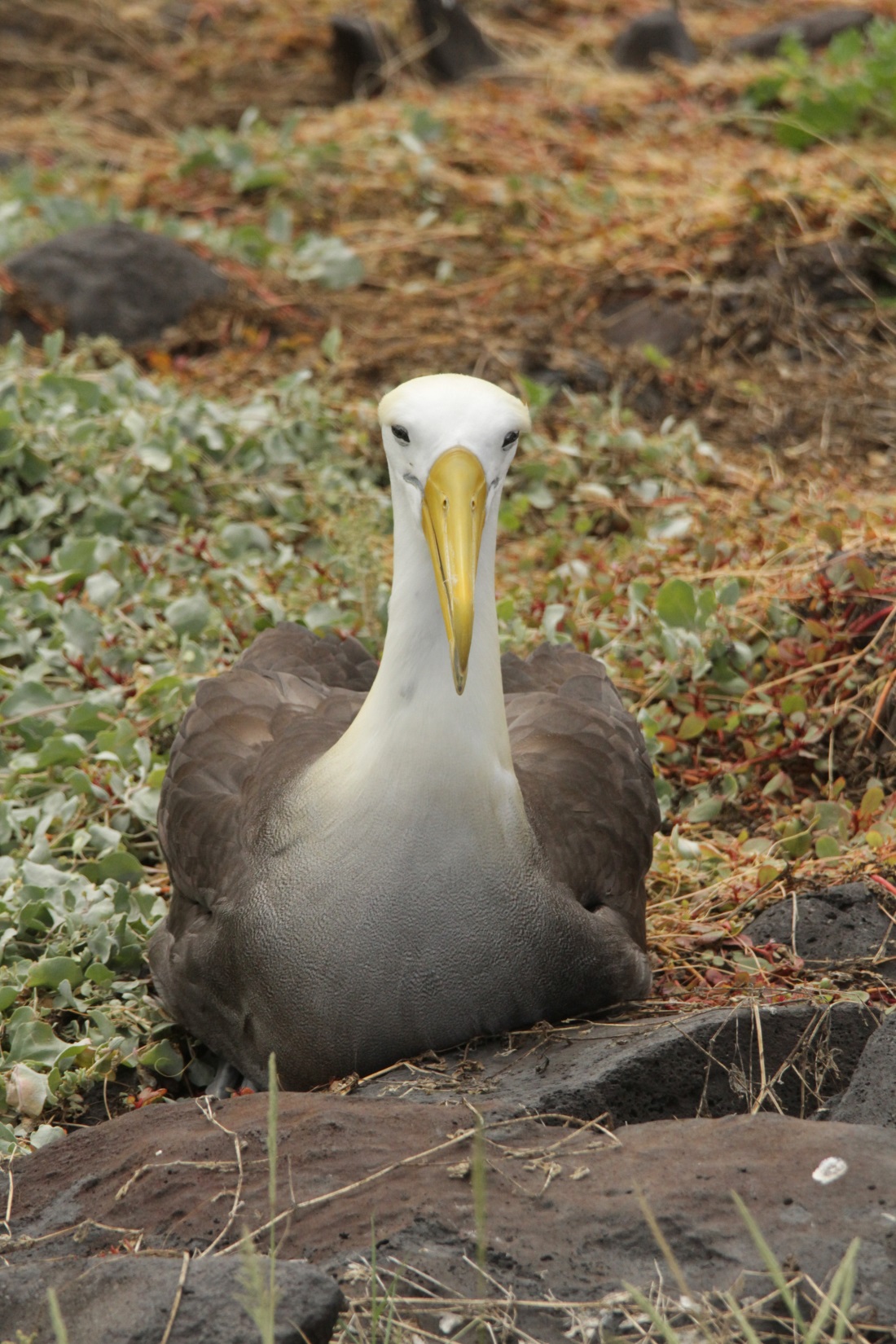 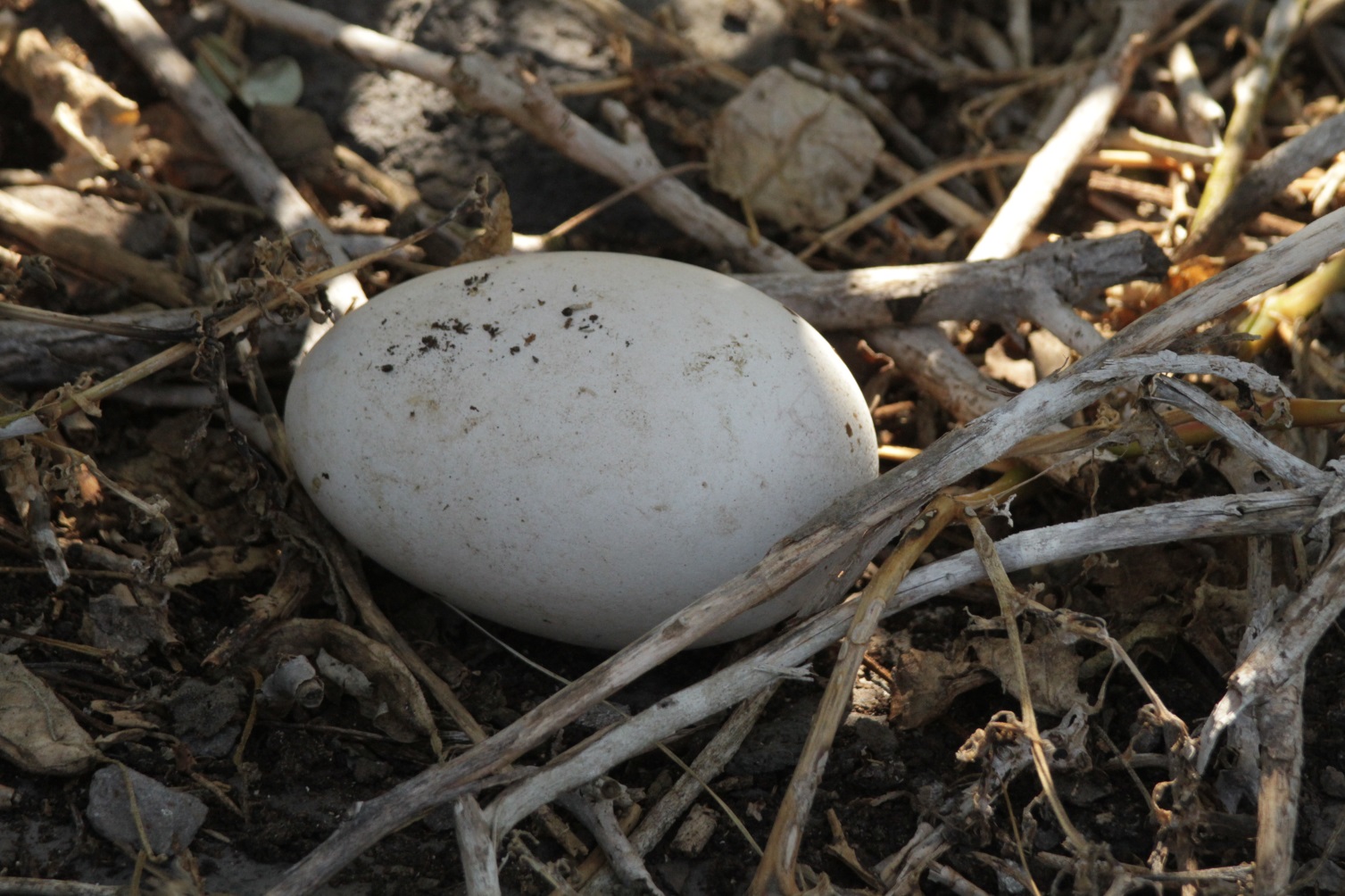 Waved albatross
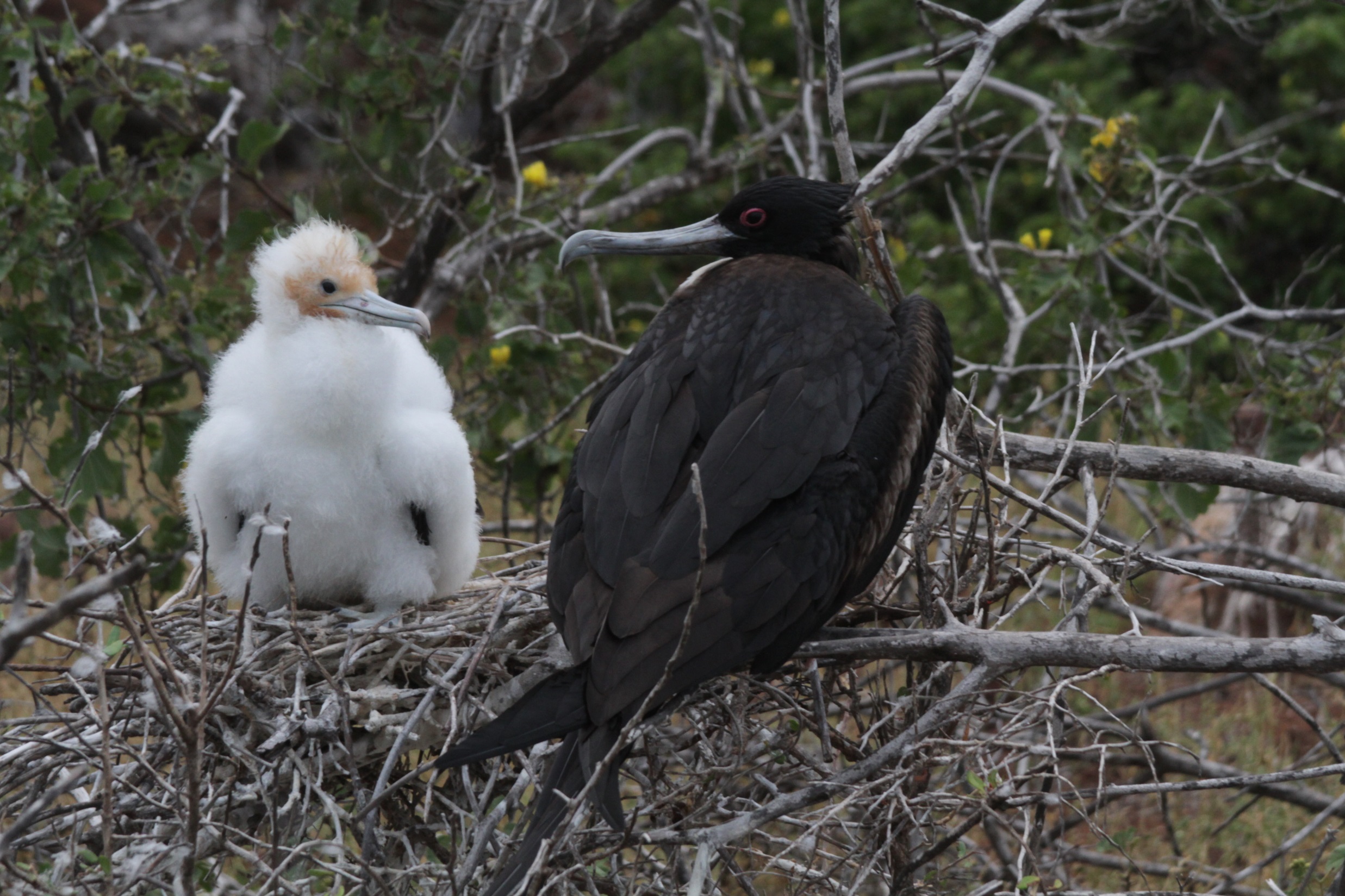 Great frigate bird
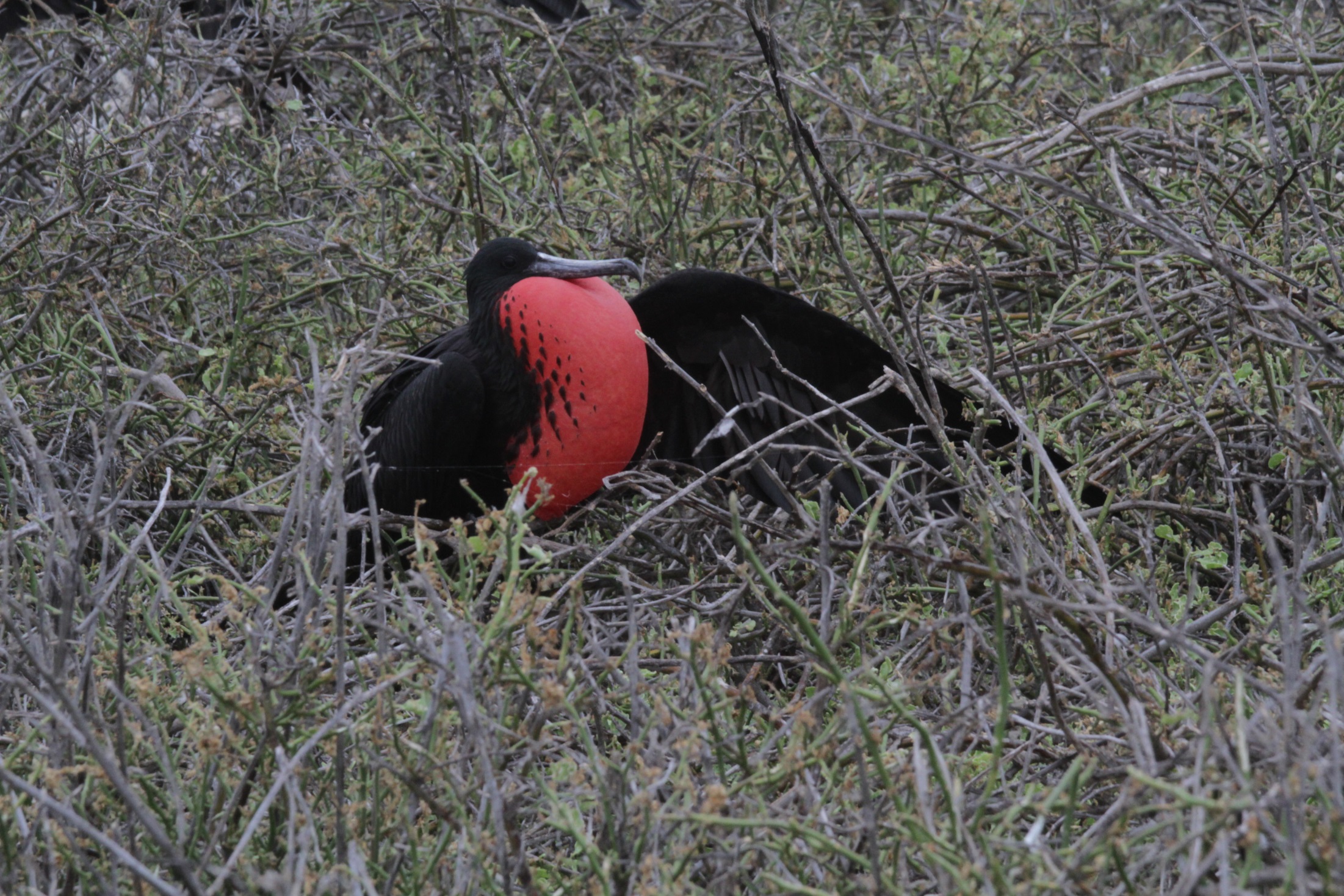 Magnificent frigate bird
[Speaker Notes: South Seymour Island]
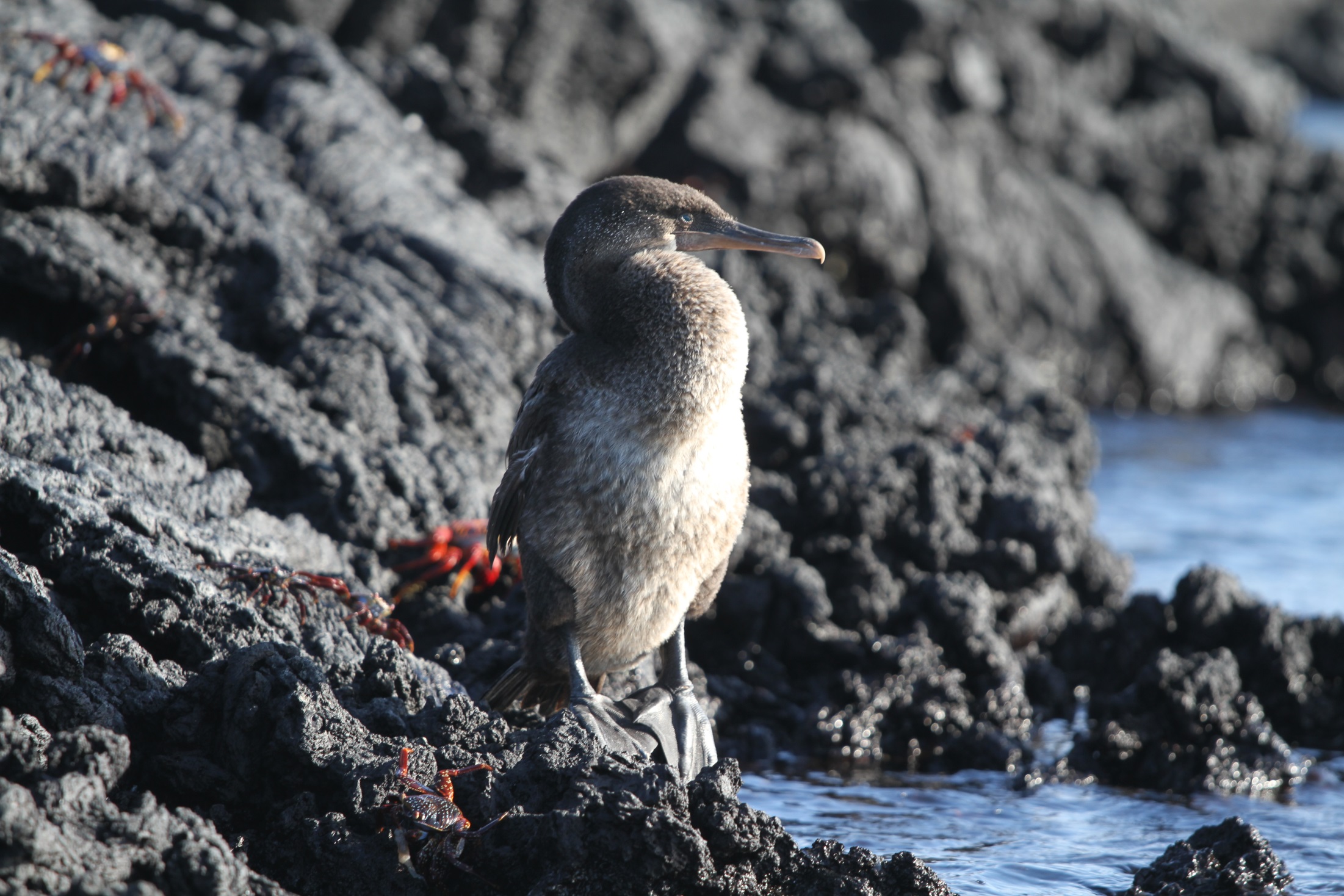 Flightless cormorant
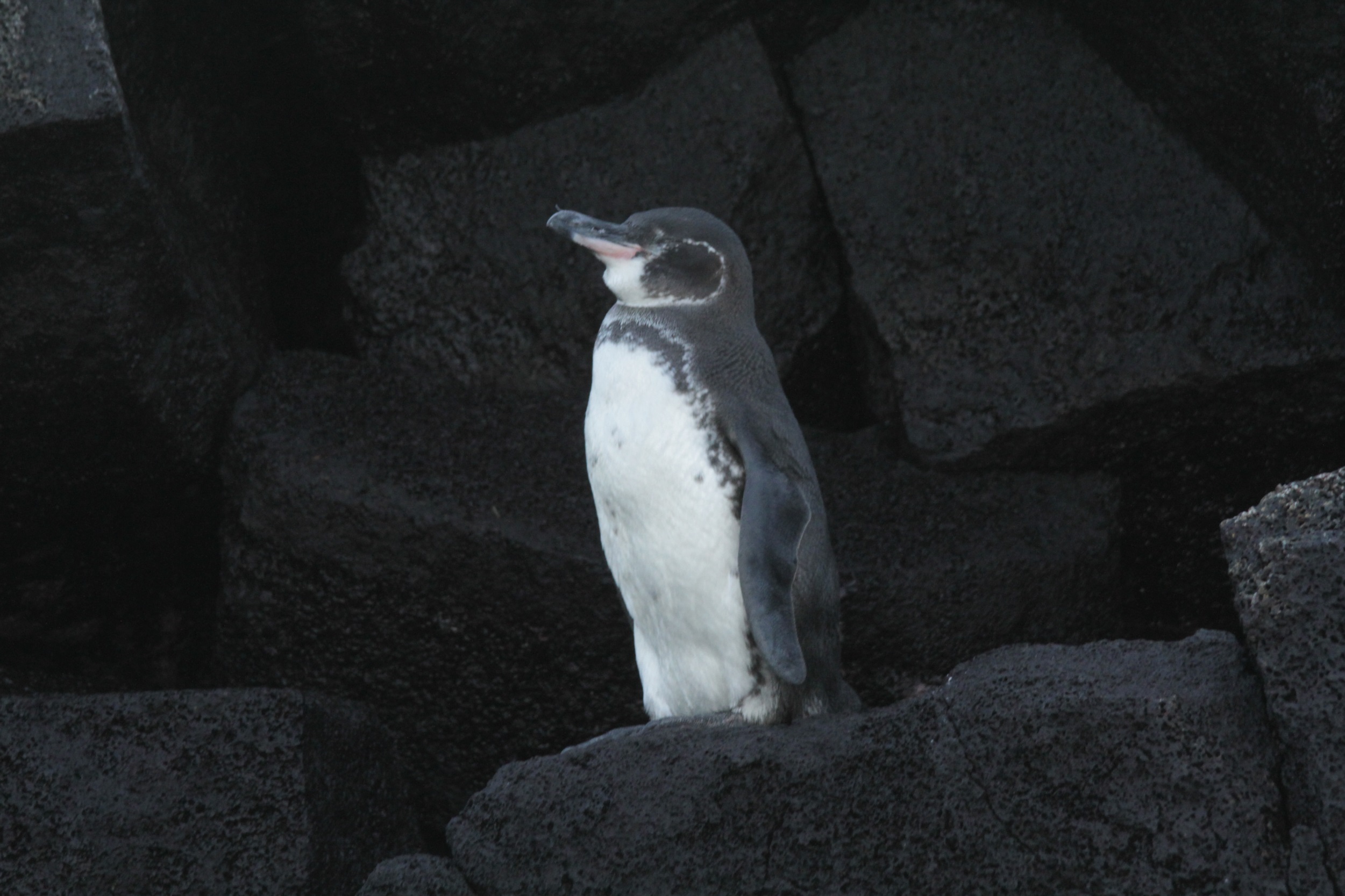 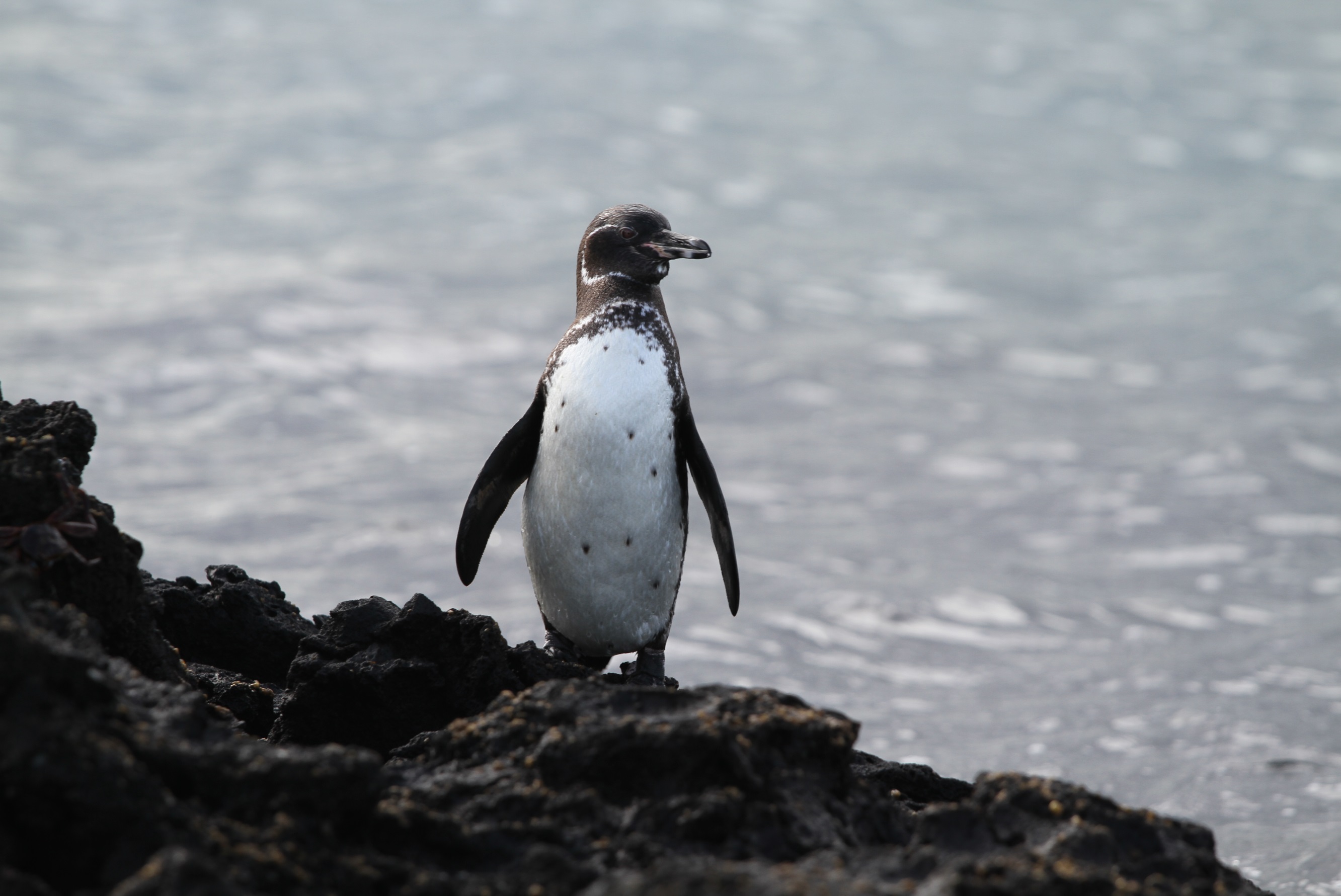 Galapagos penguin
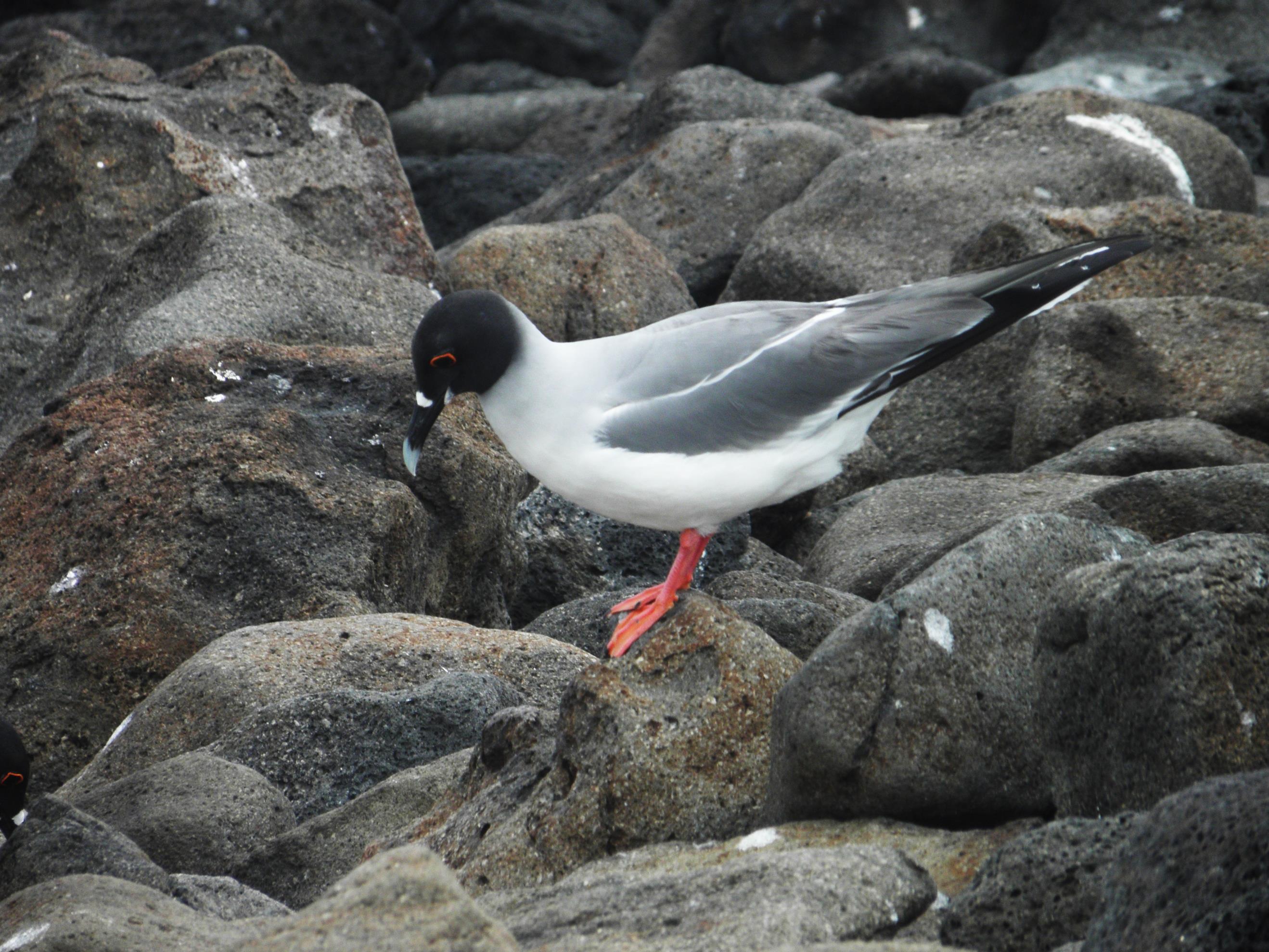 Swallow-tailed gull
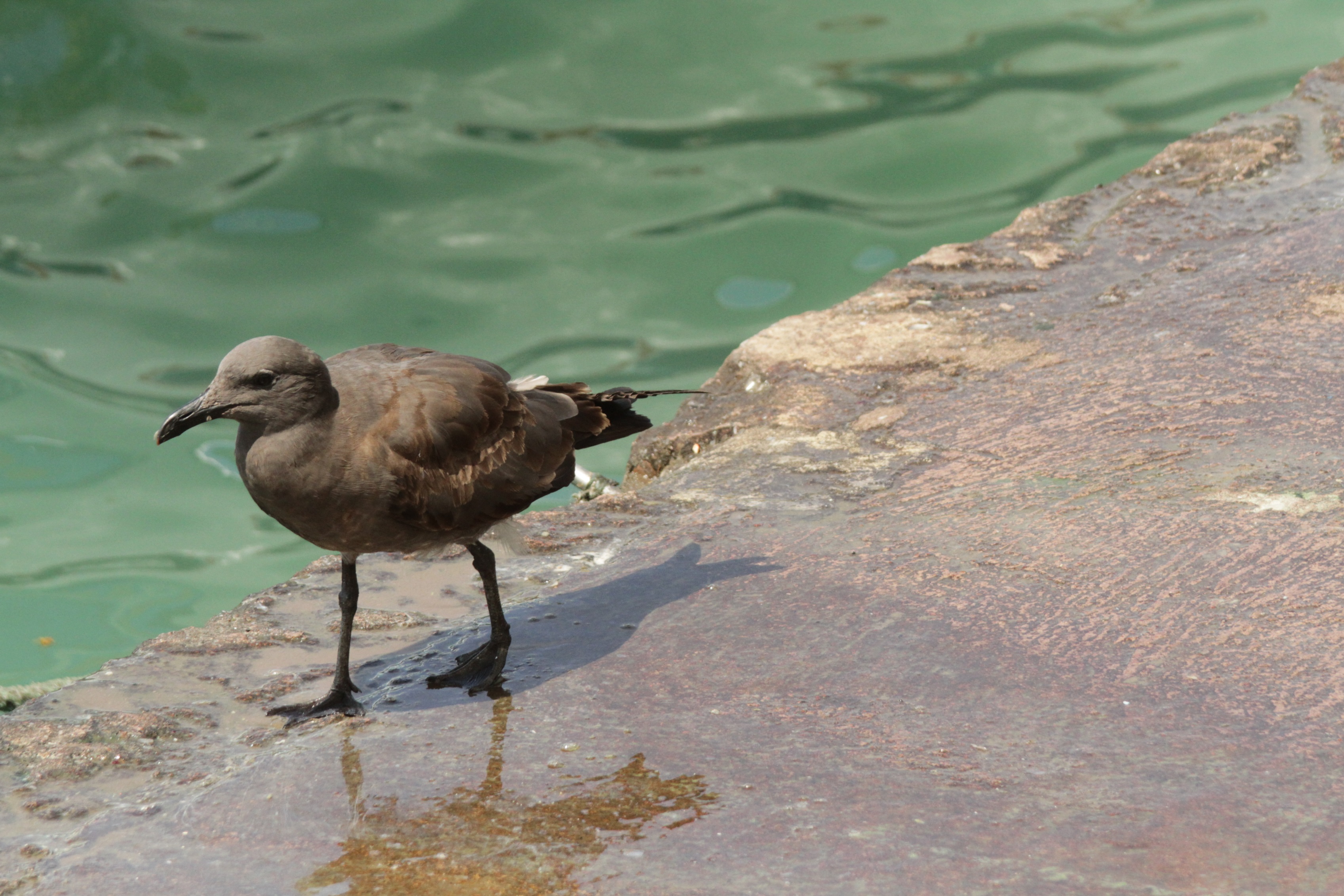 Lava gull
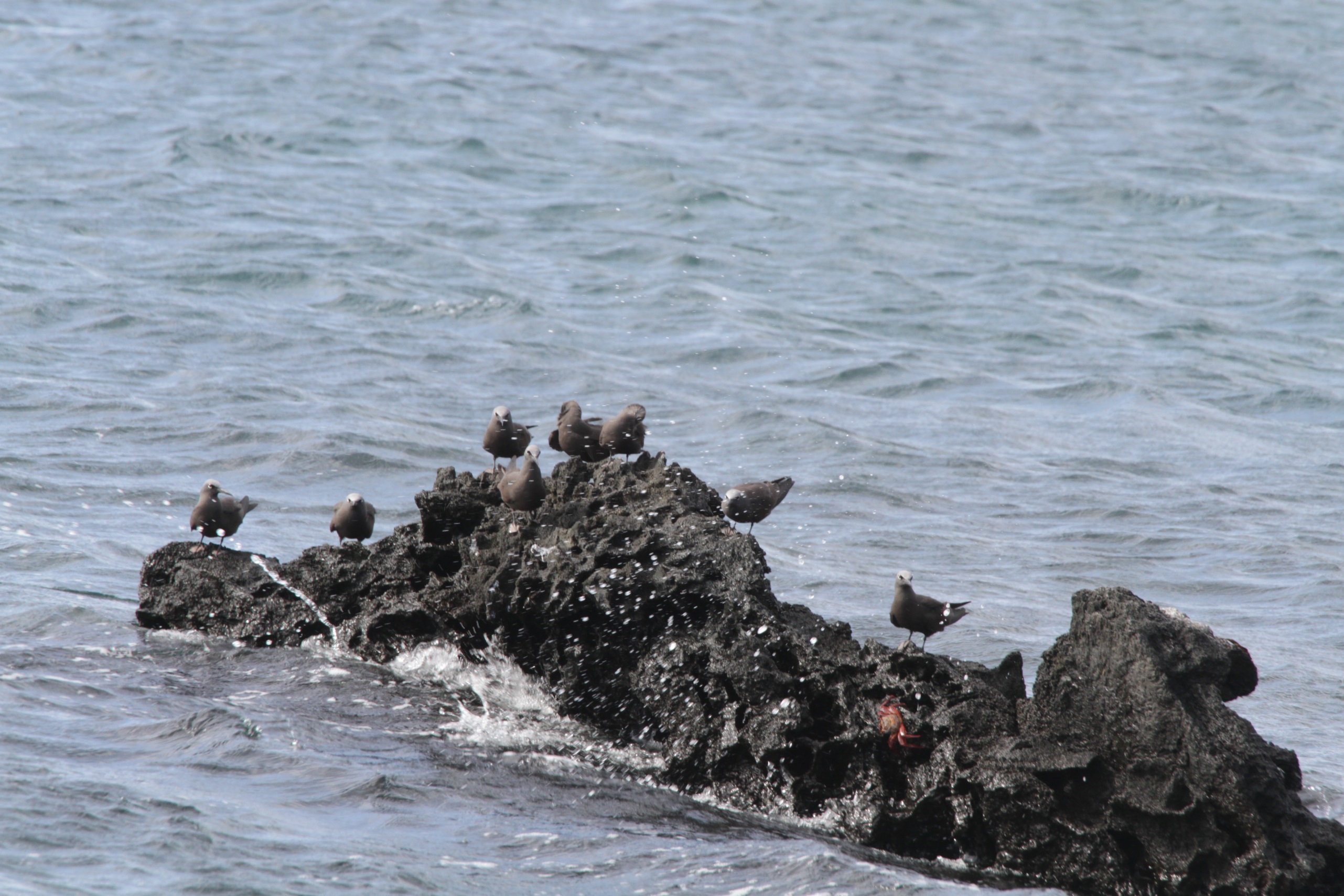 Brown noddy tern
[Speaker Notes: Bartolome]
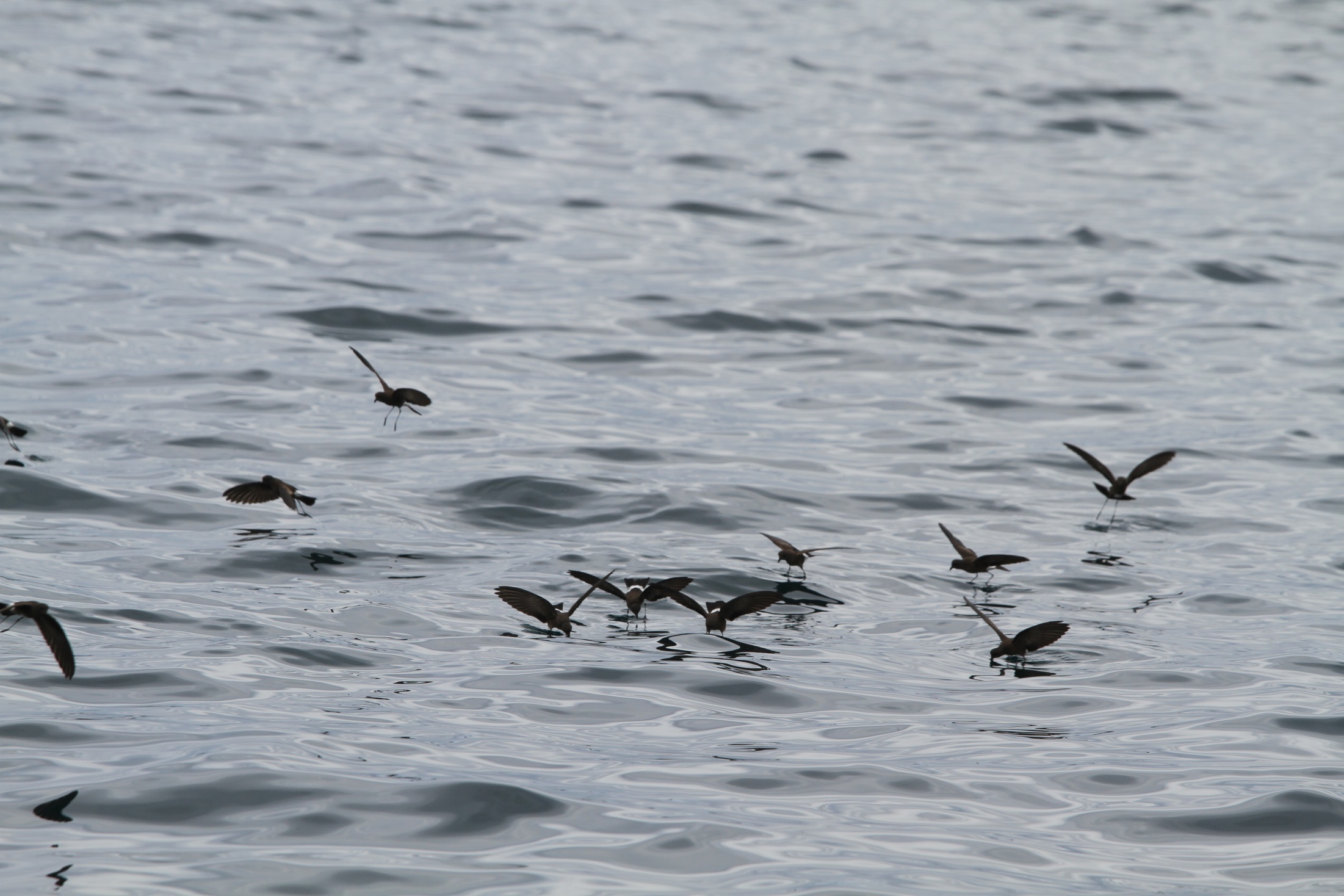 Elliot’s storm petrel
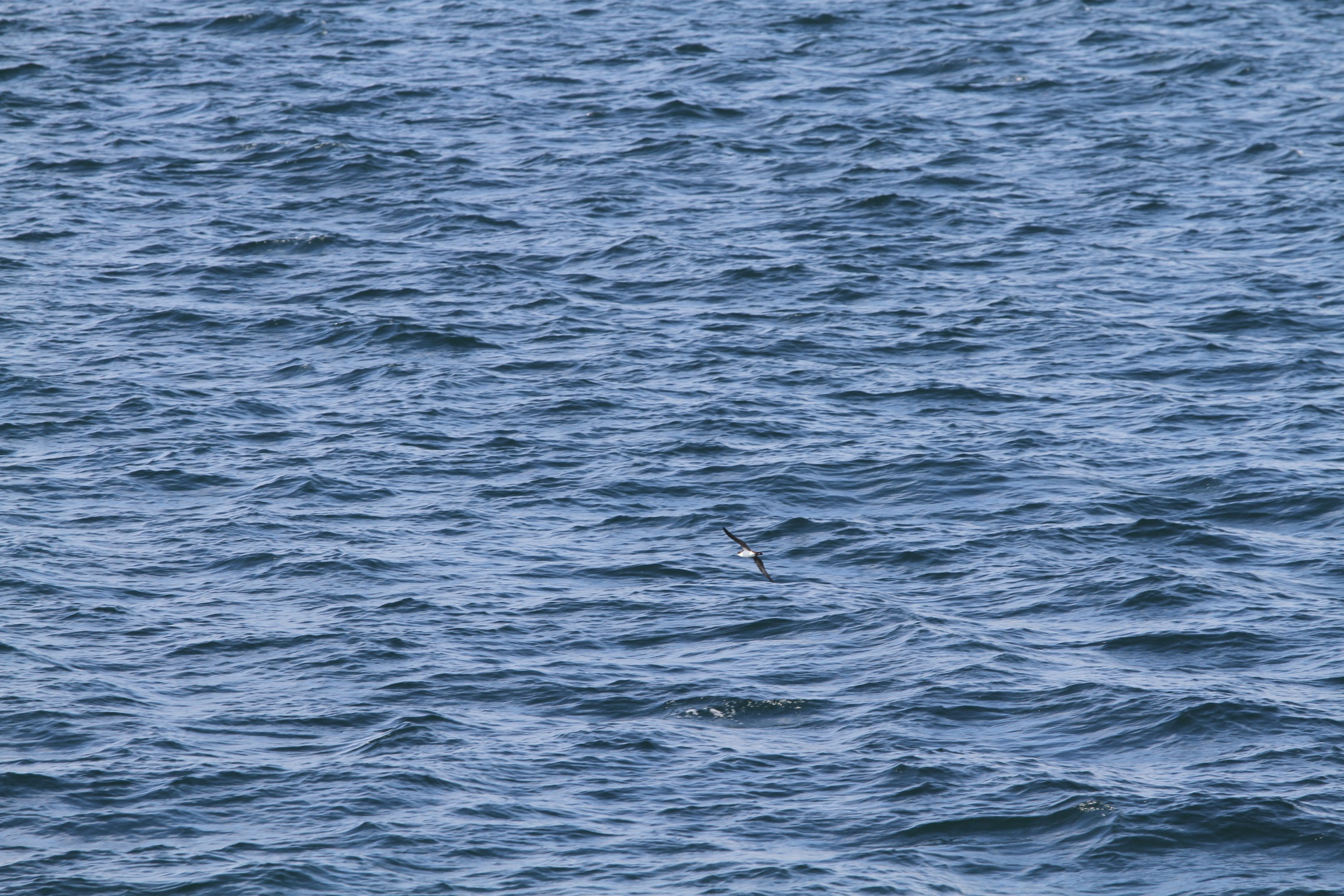 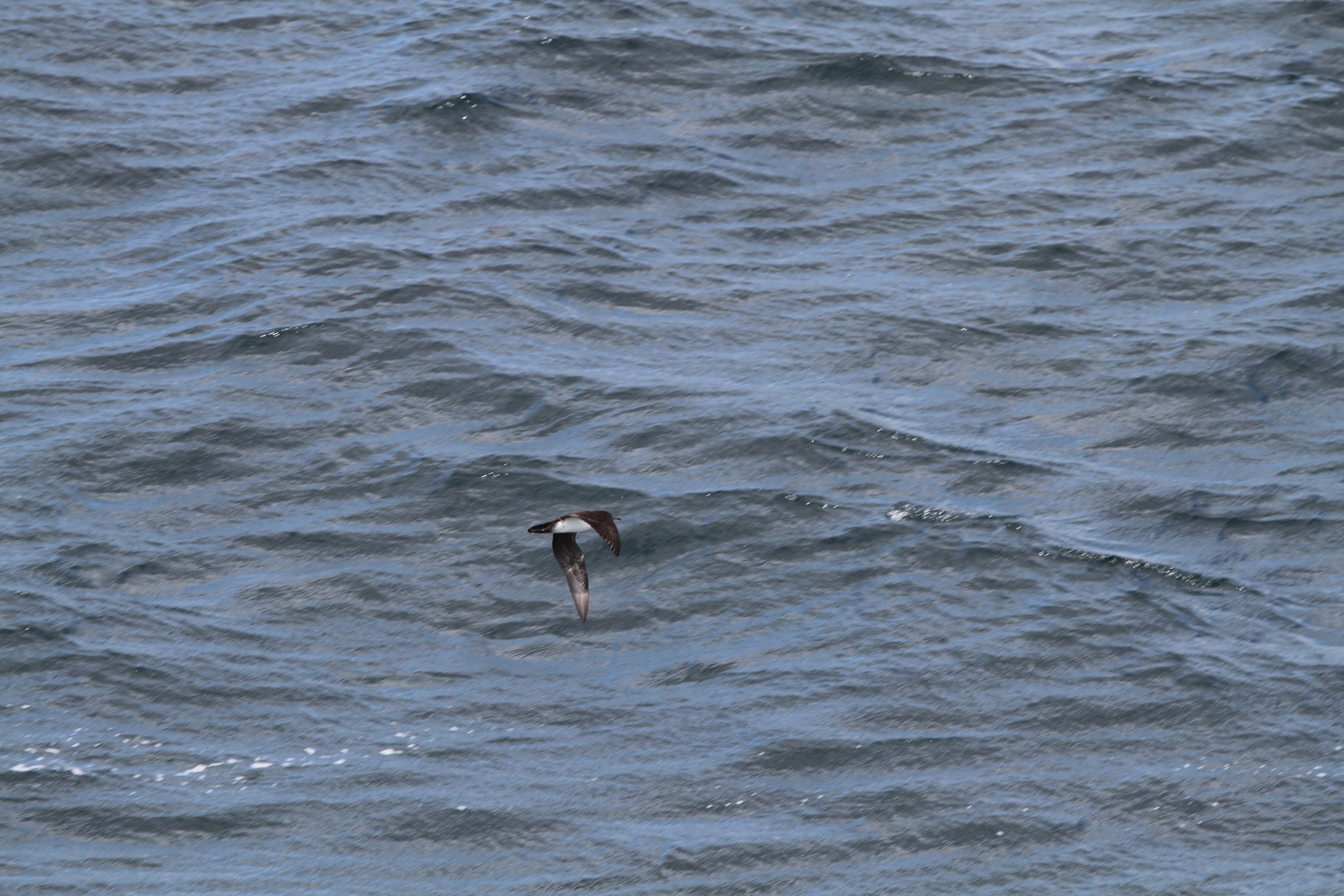 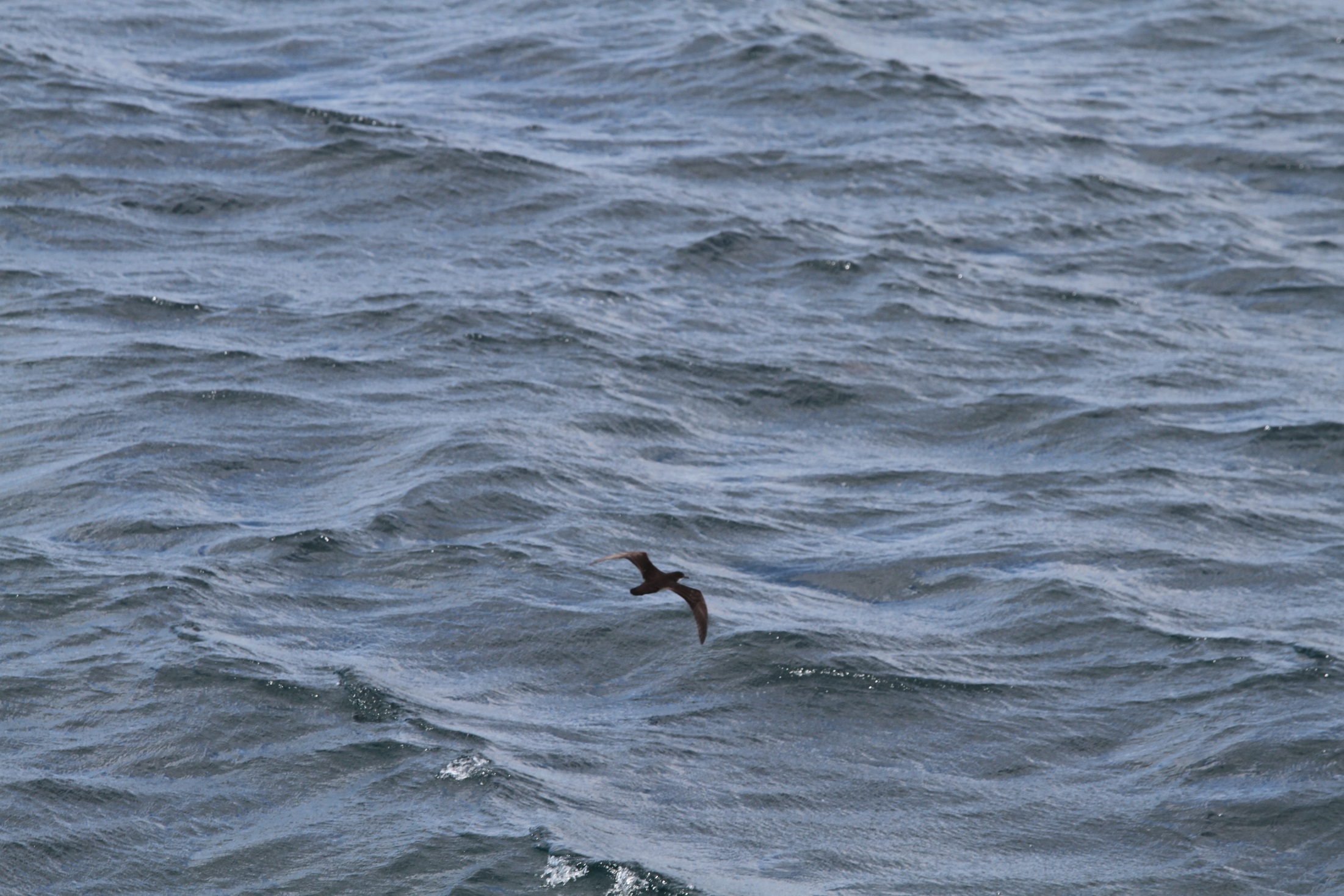 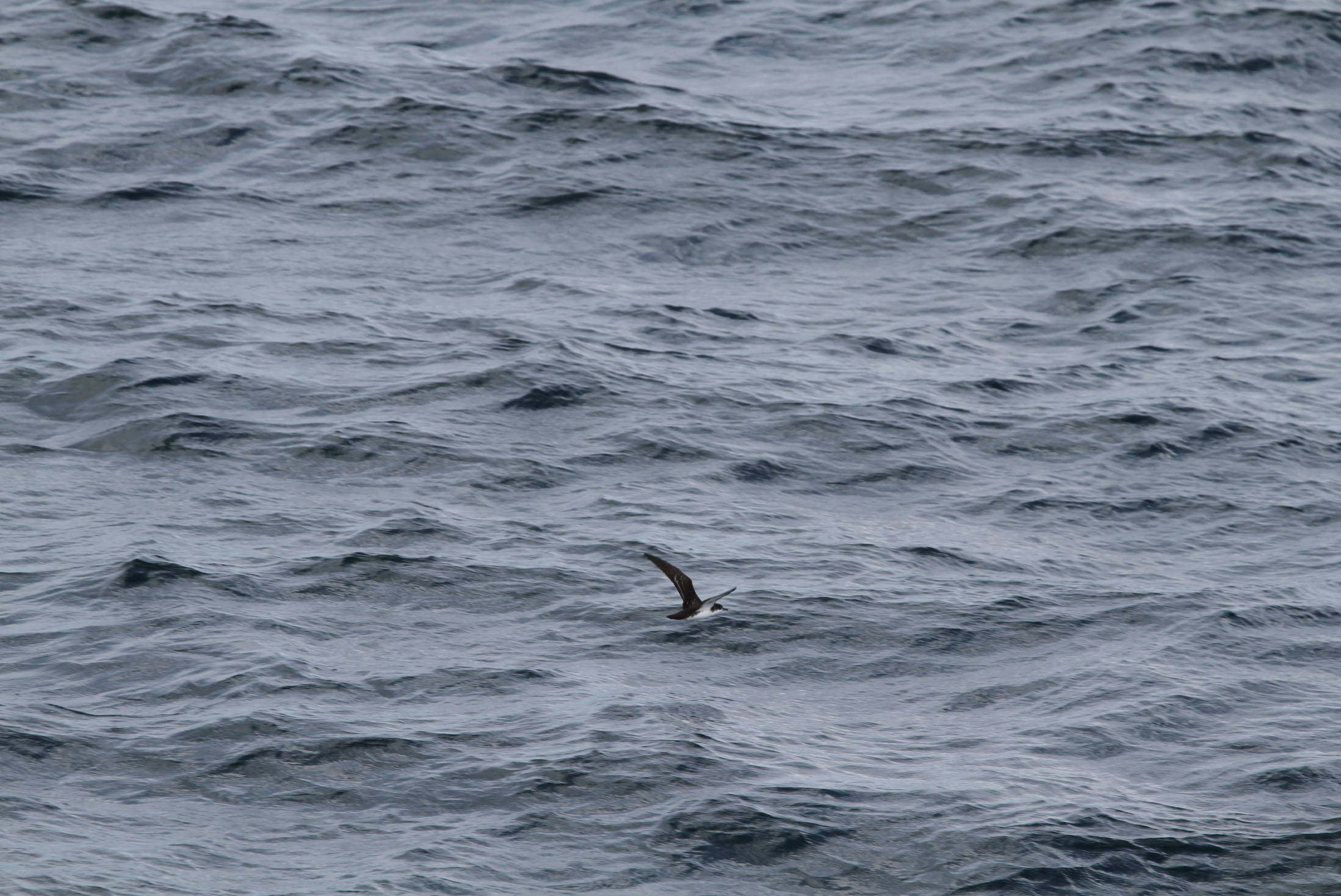 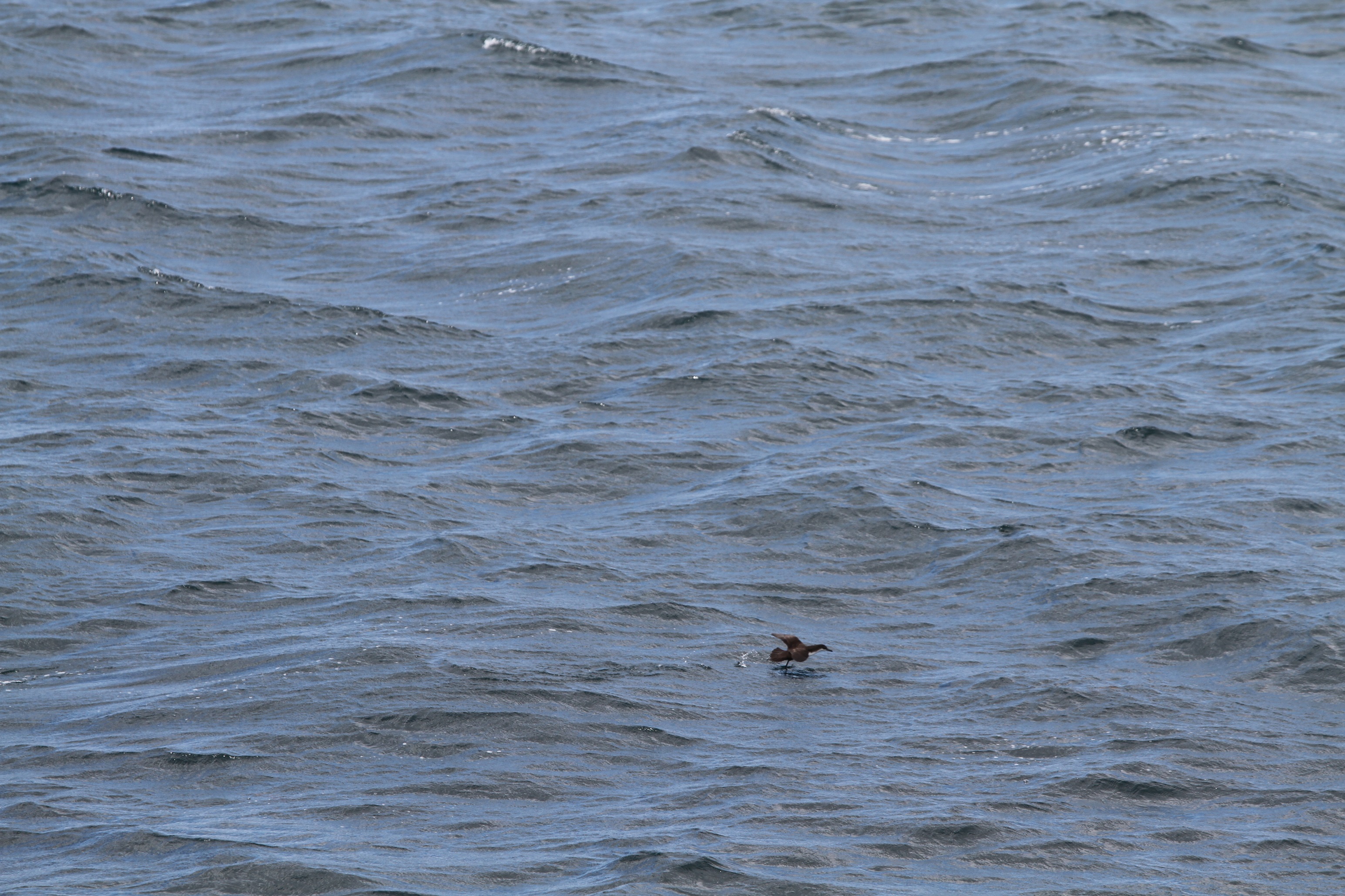 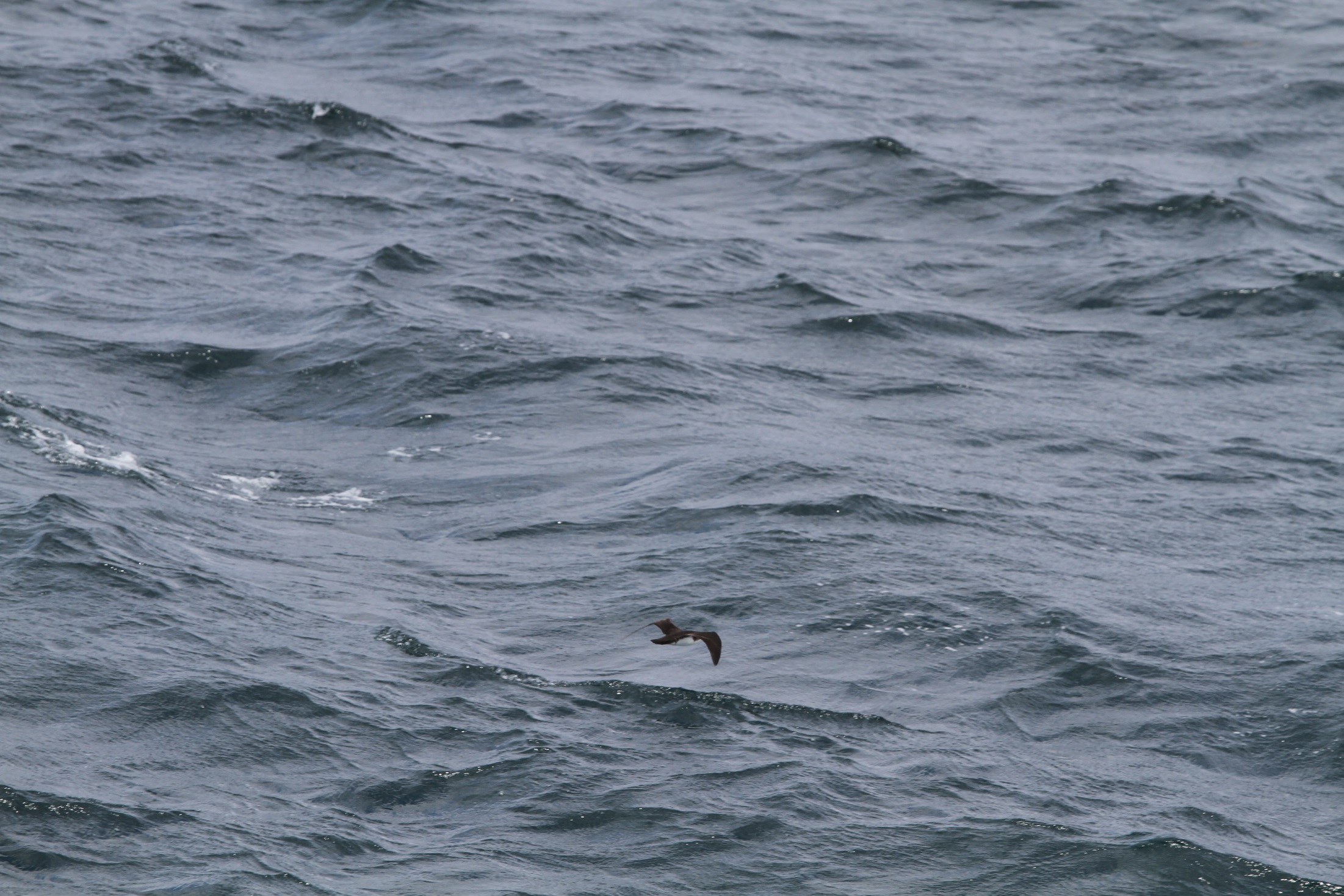 Galapagos shearwater
[Speaker Notes: Isla Isabella]
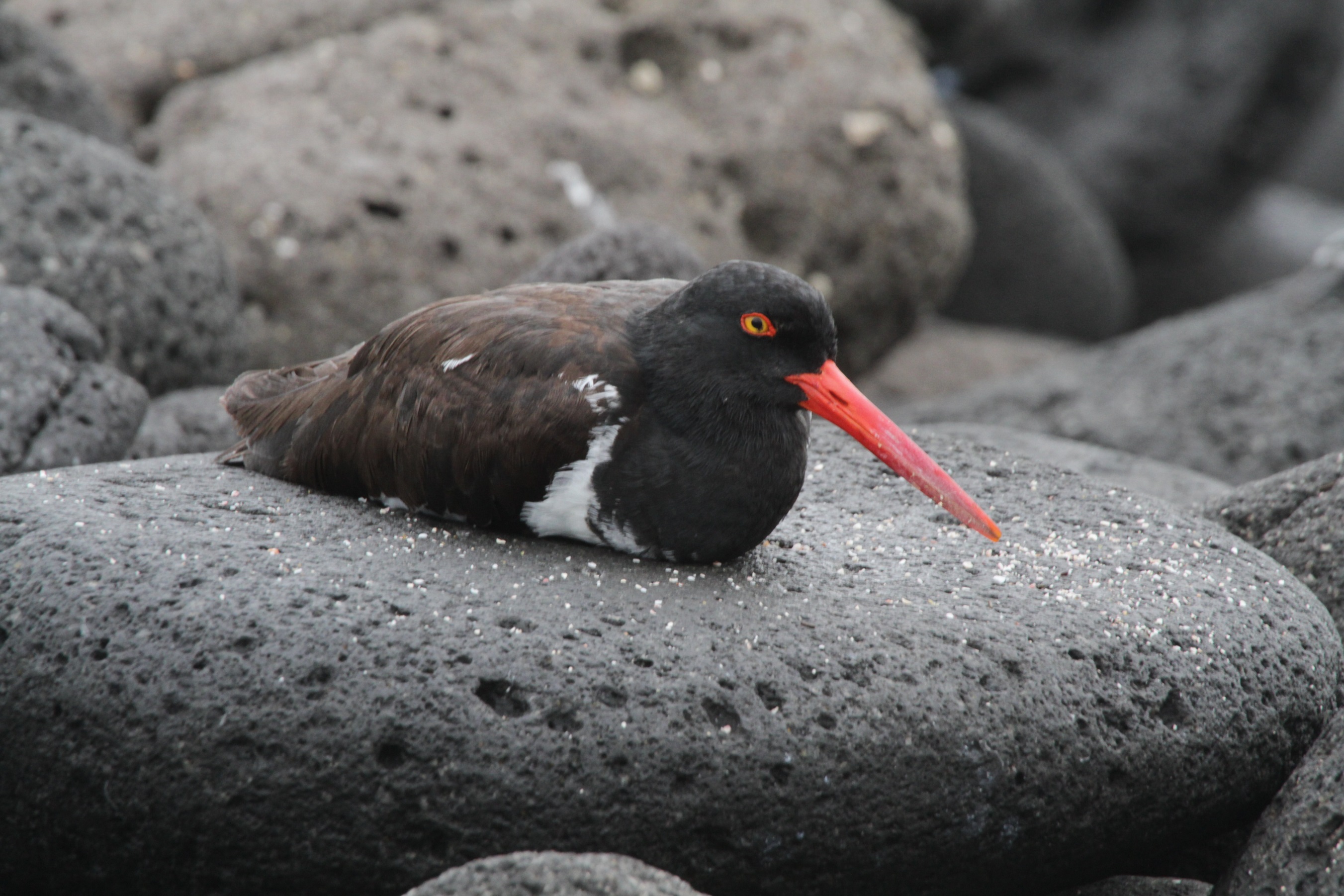 American oyster catcher
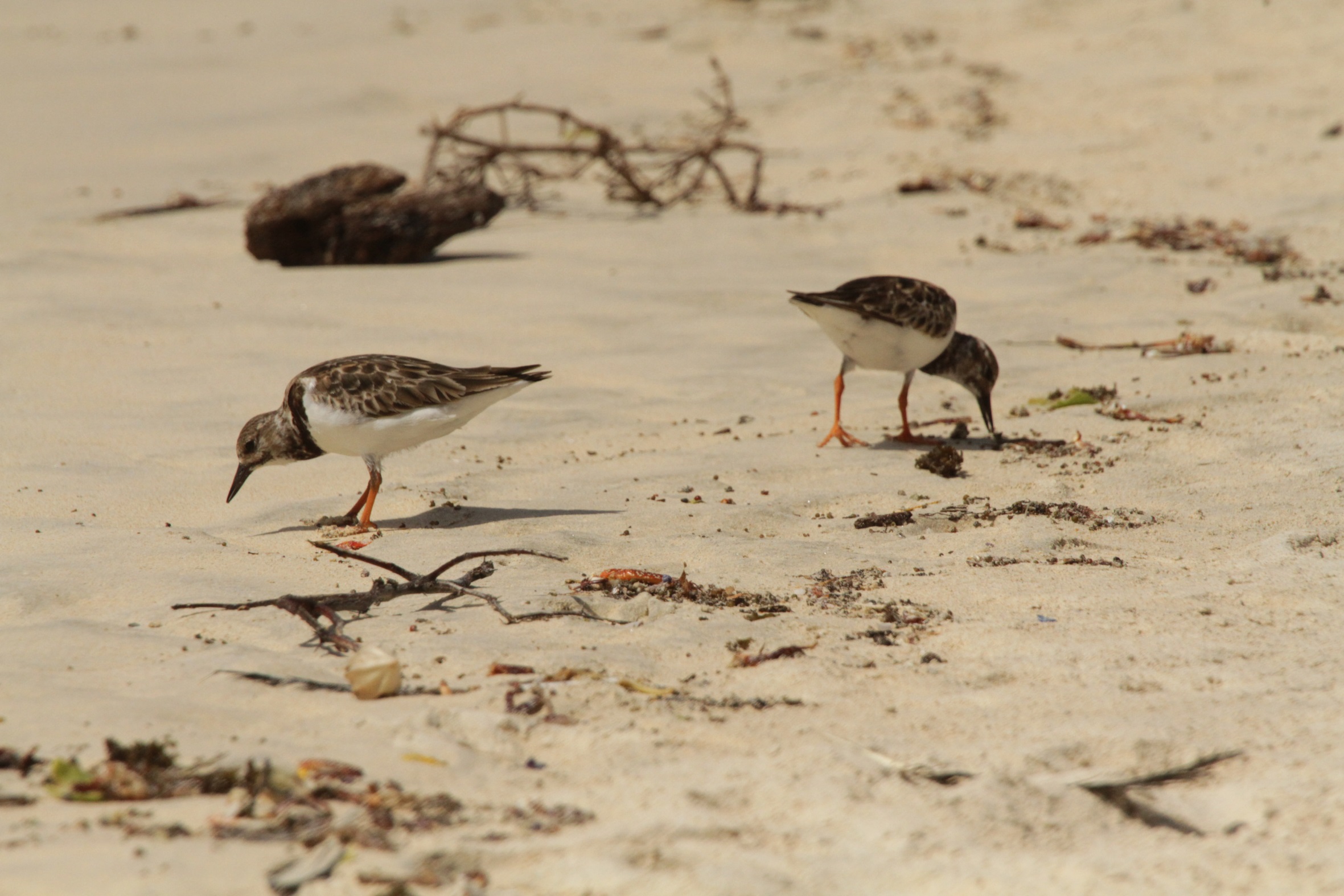 Ruddy turnstone
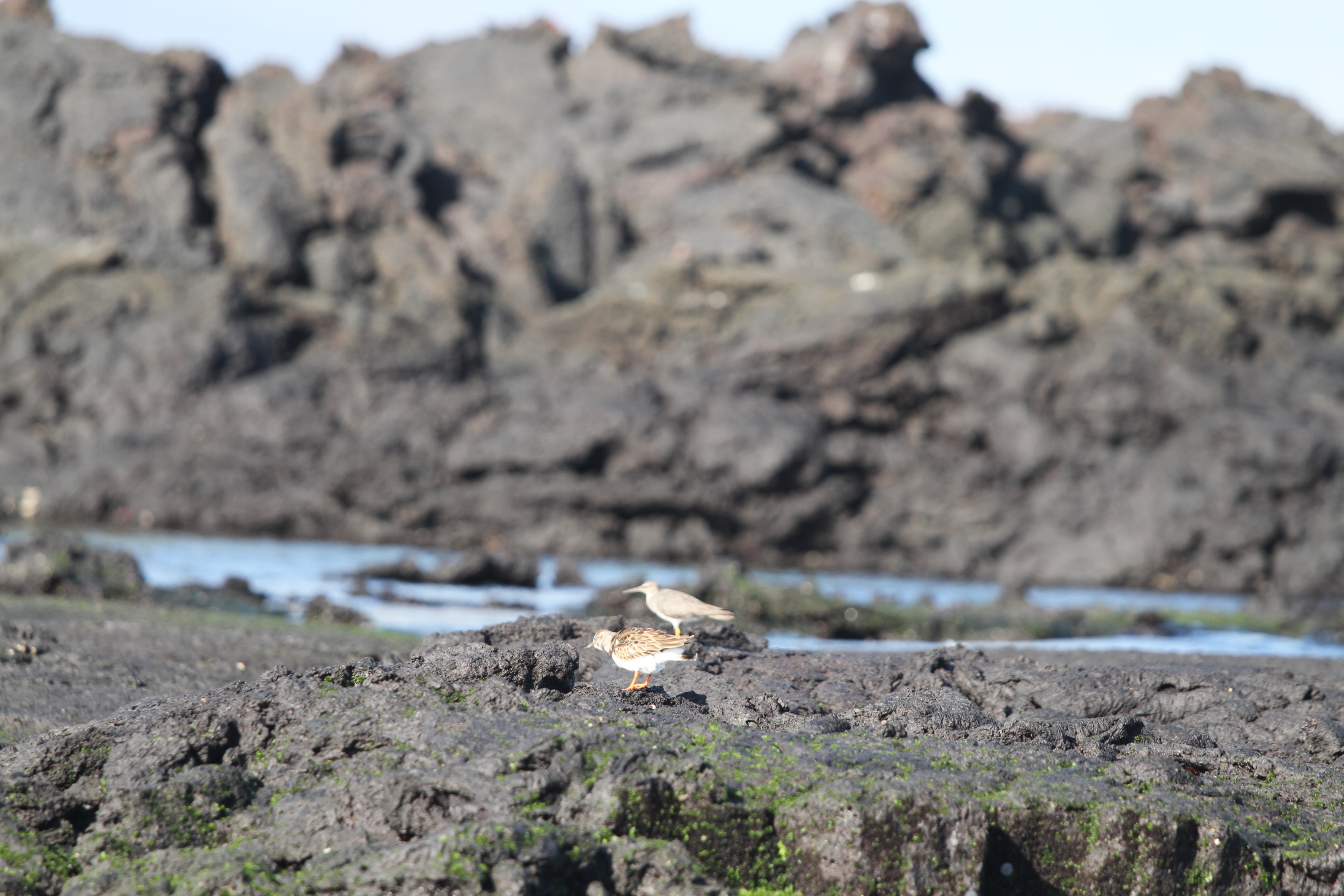 Ruddy turnstone and Wandering tattler
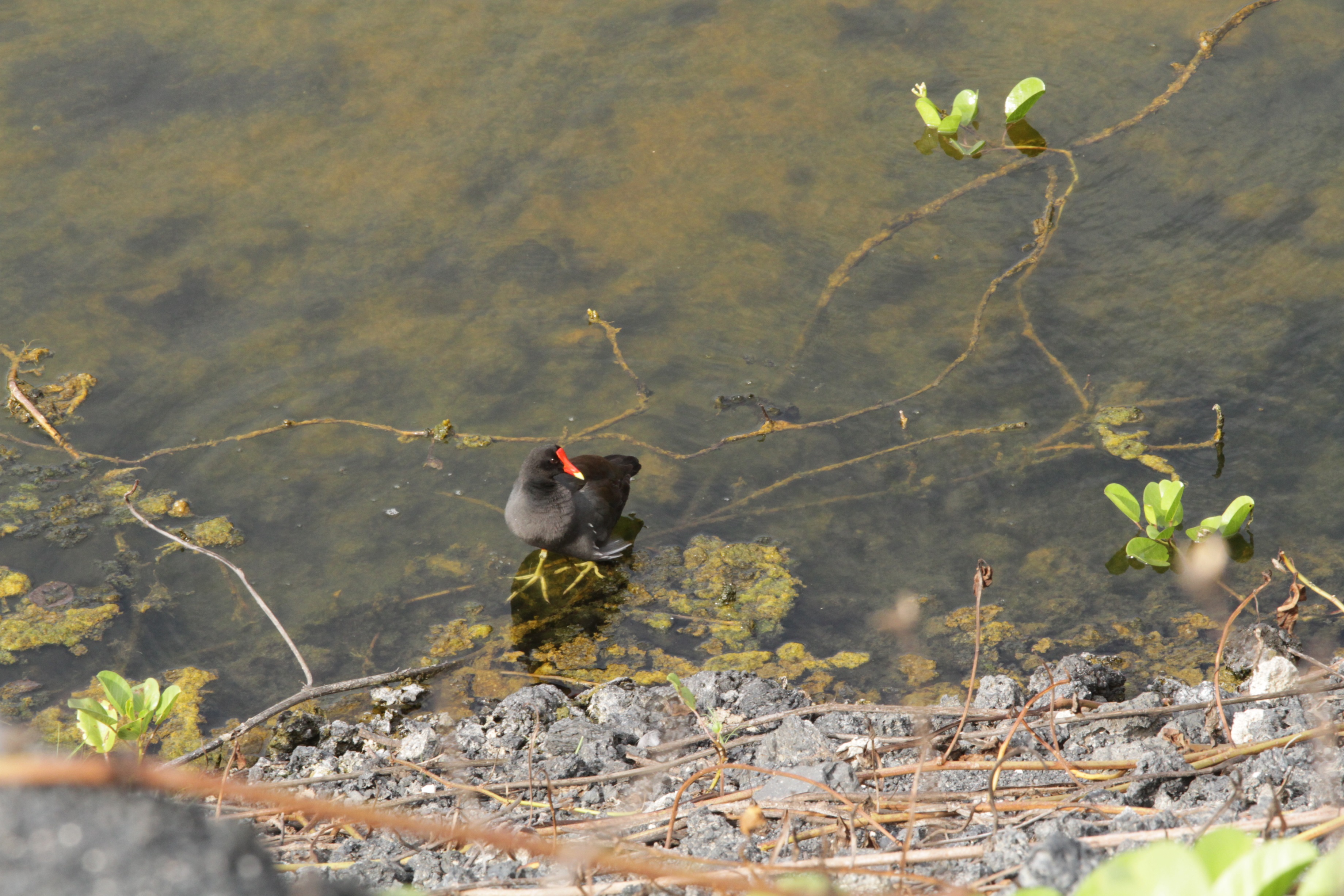 Common moorhen male
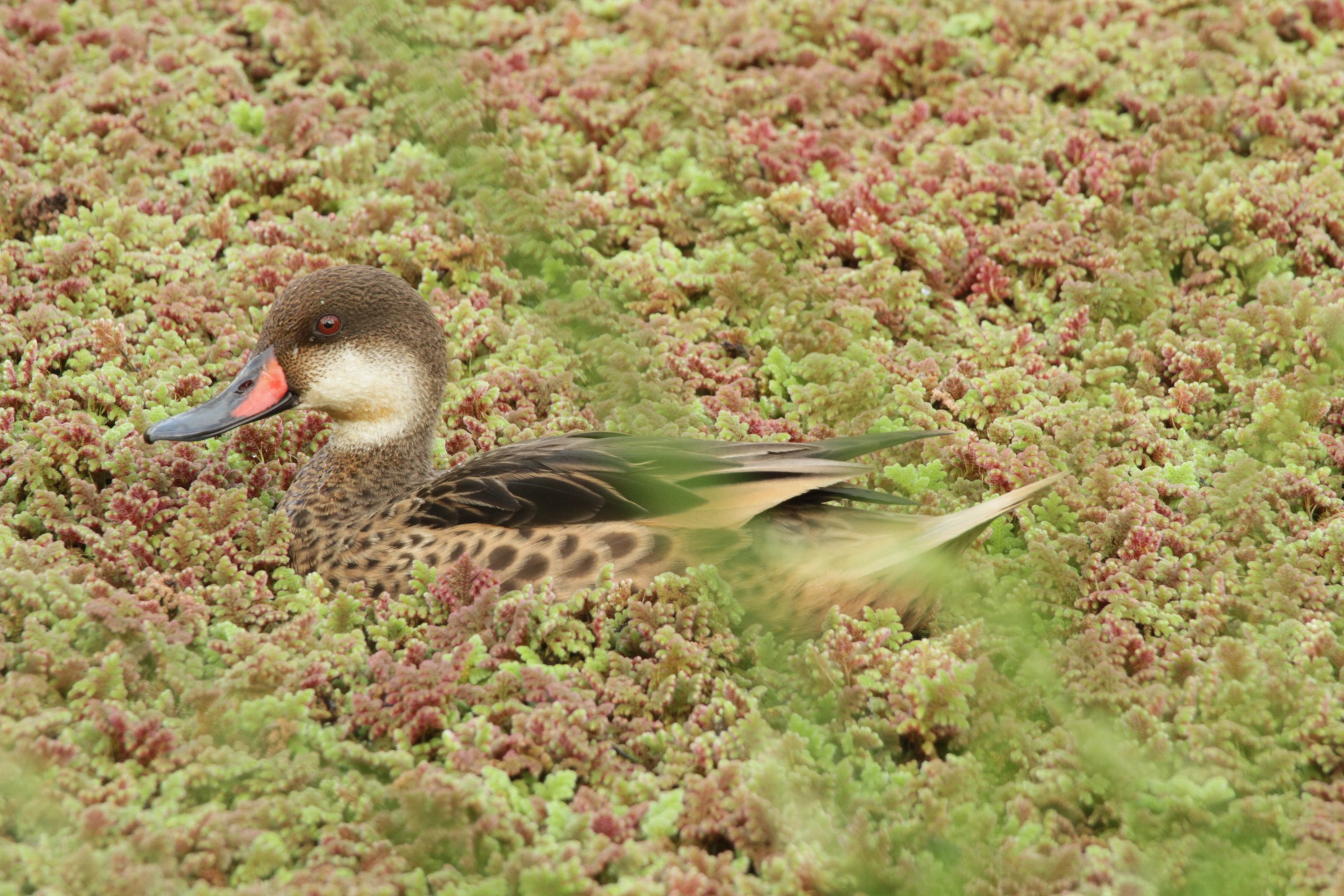 White-cheeked pintail
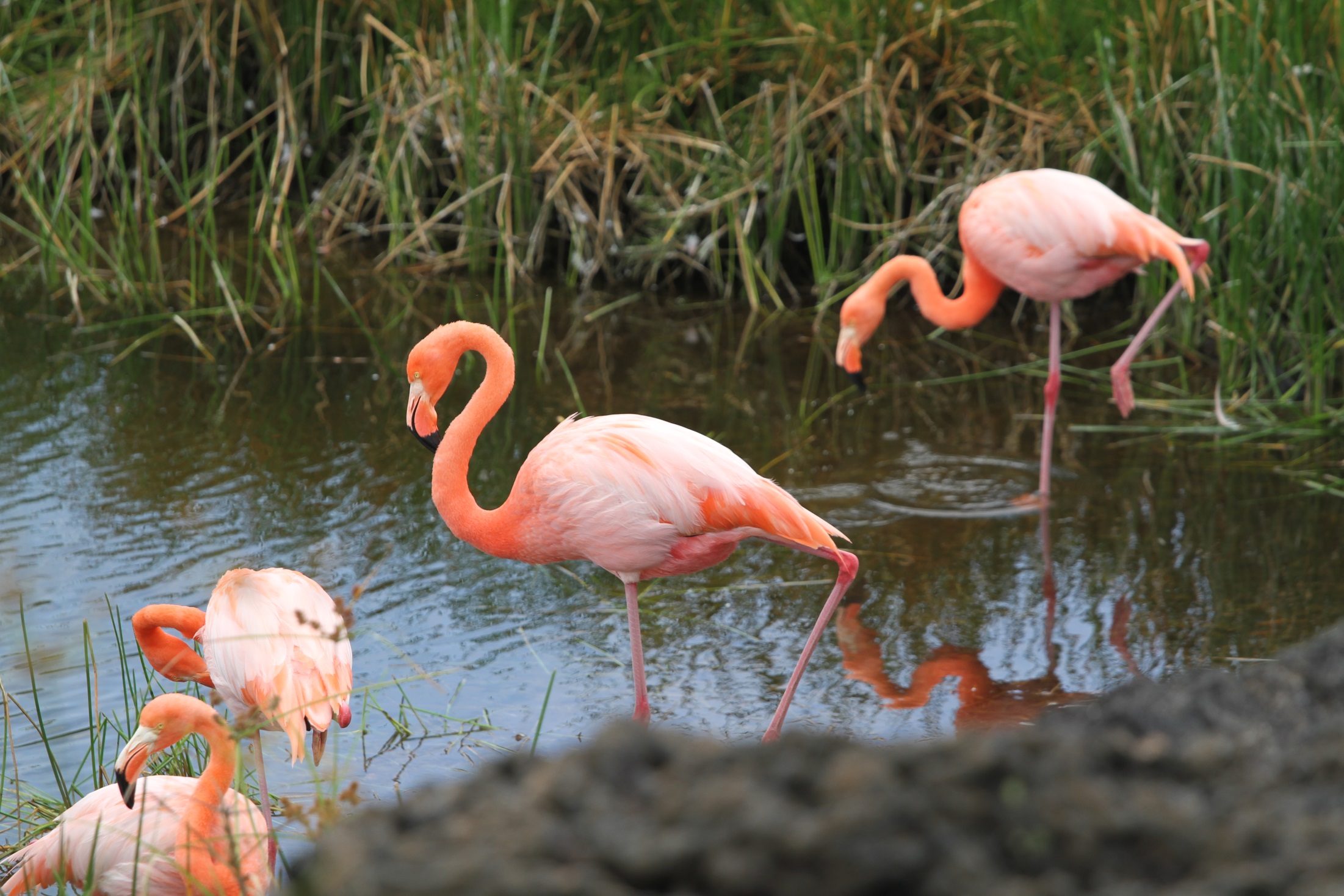 Galapagos flamingo
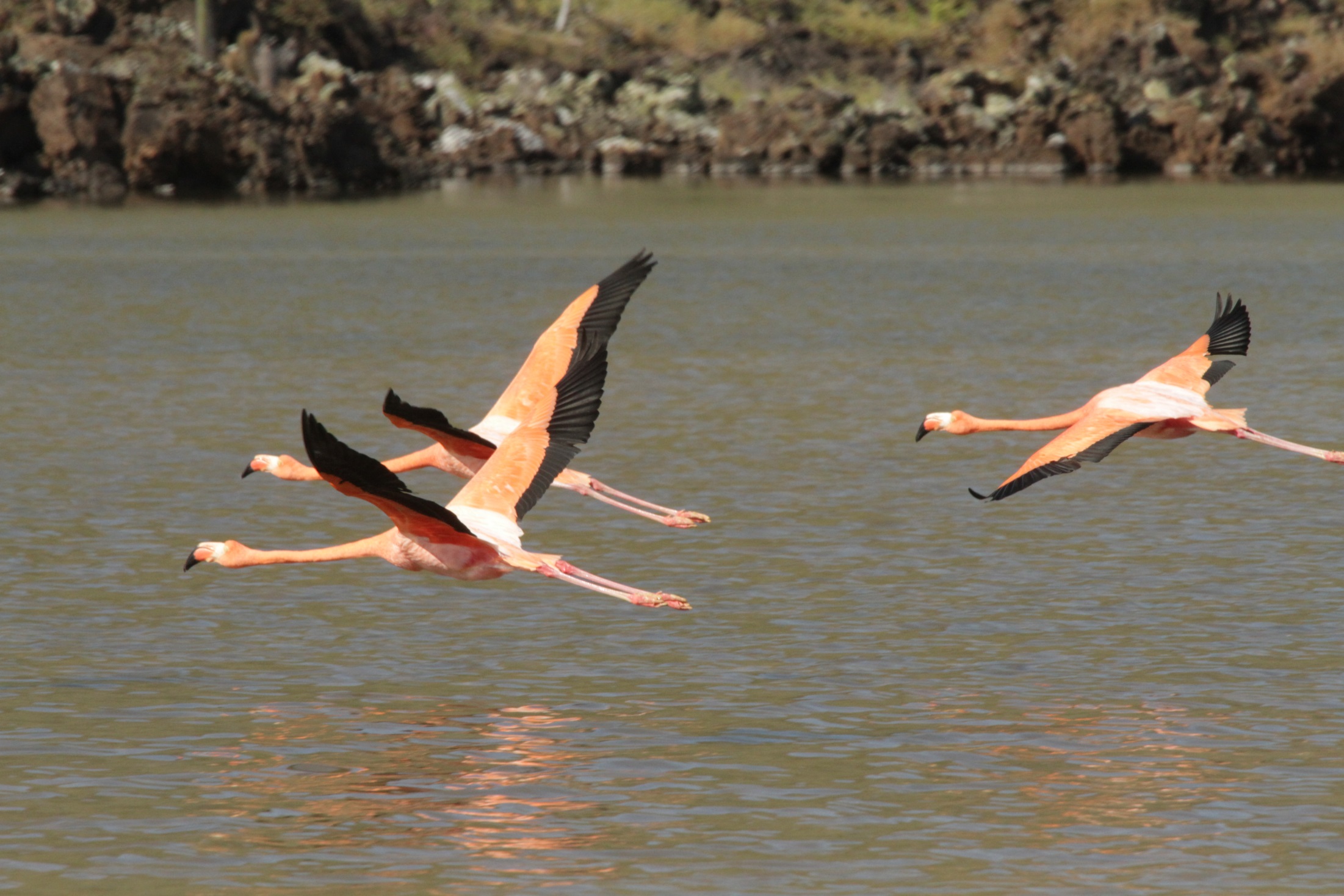 Galapagos flamingo
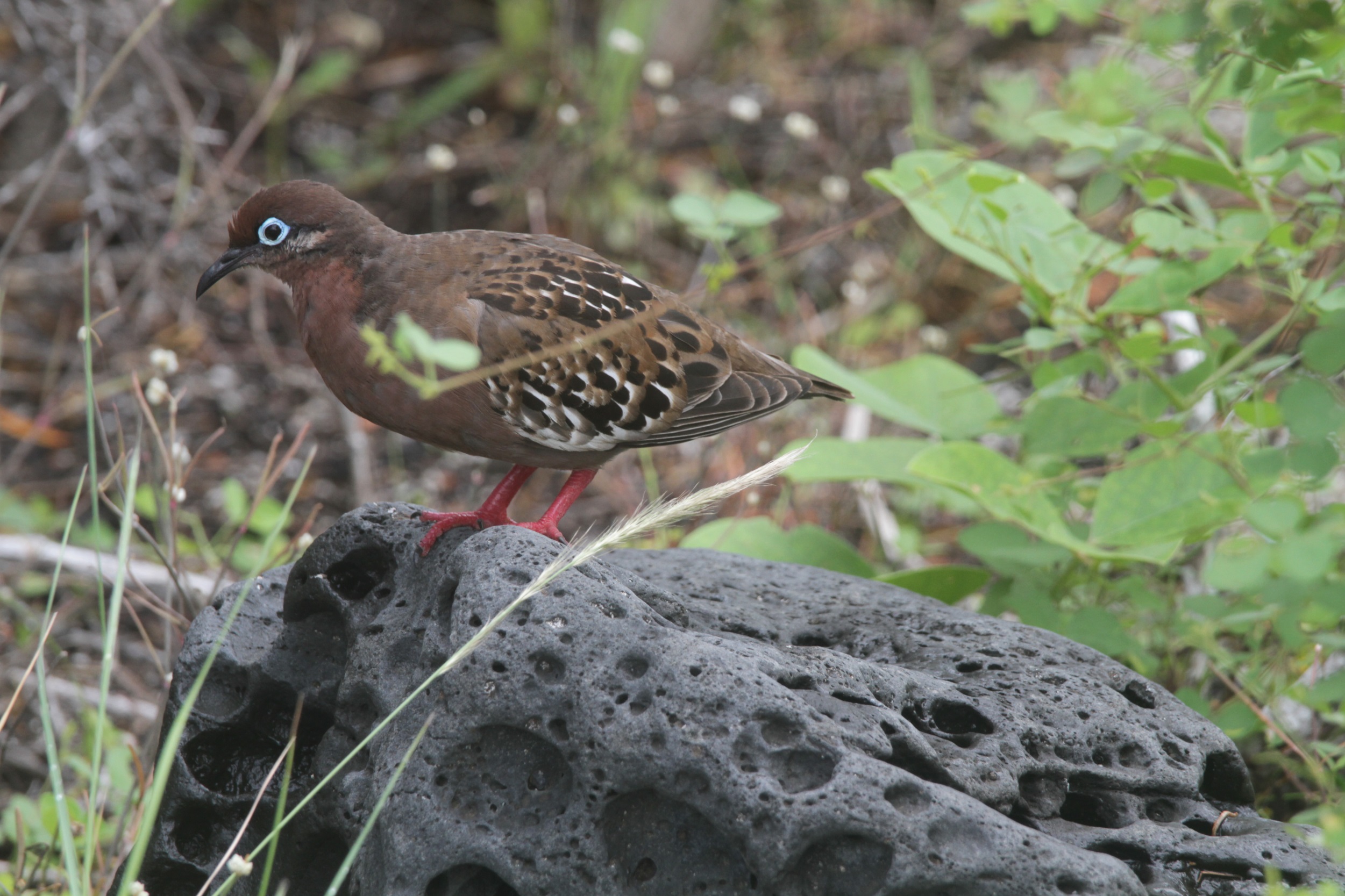 Galapagos dove
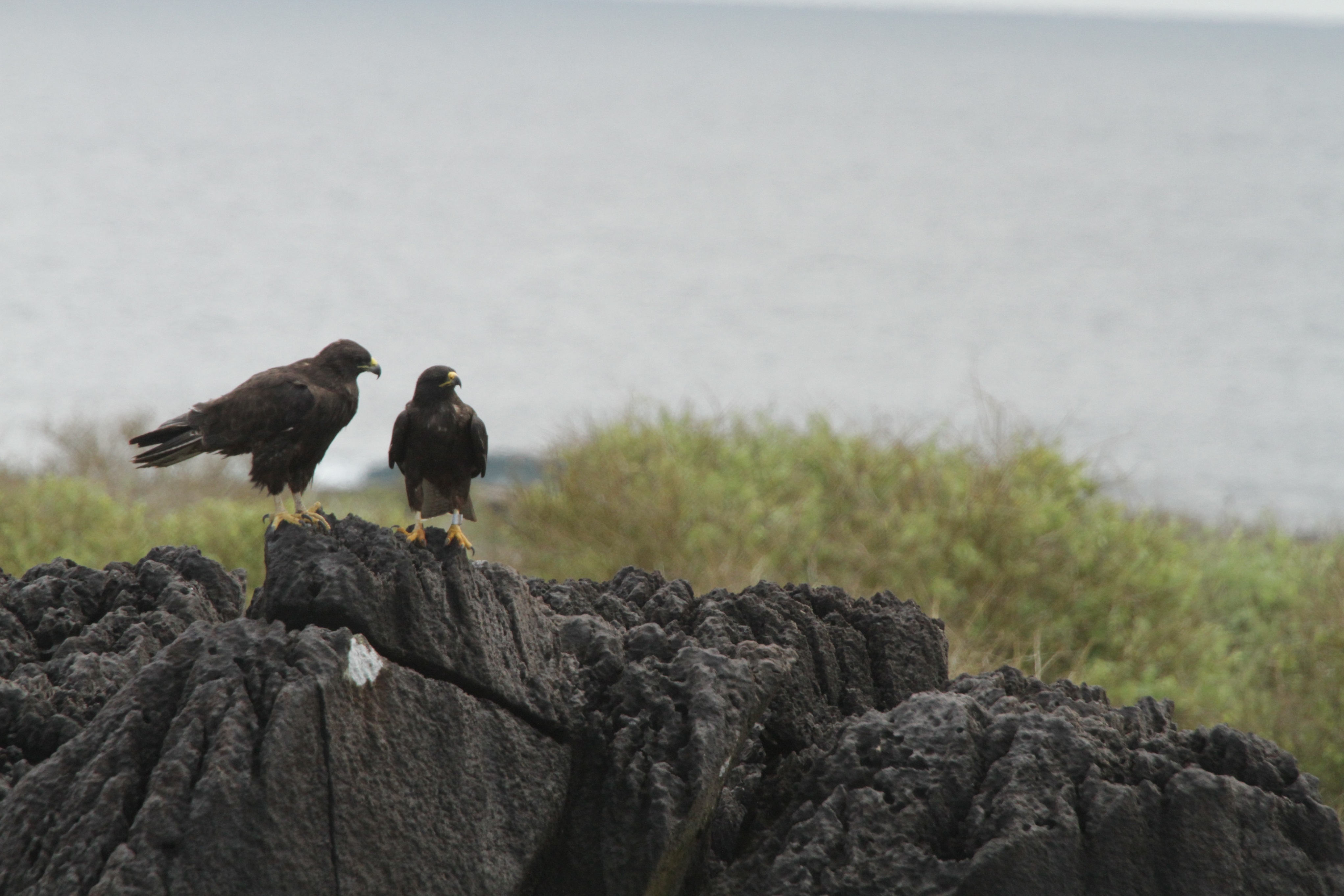 Galapagos hawk
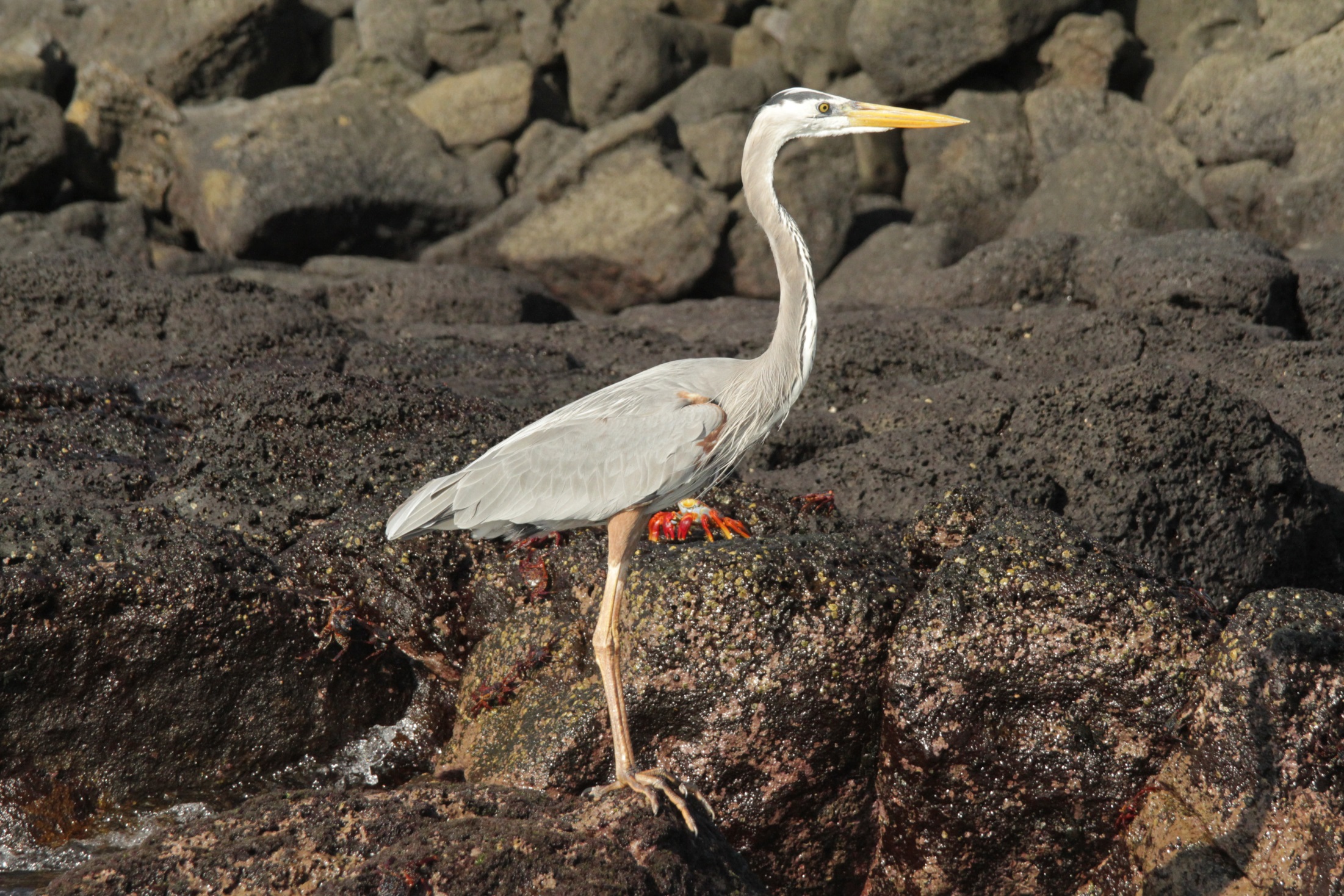 Great blue heron
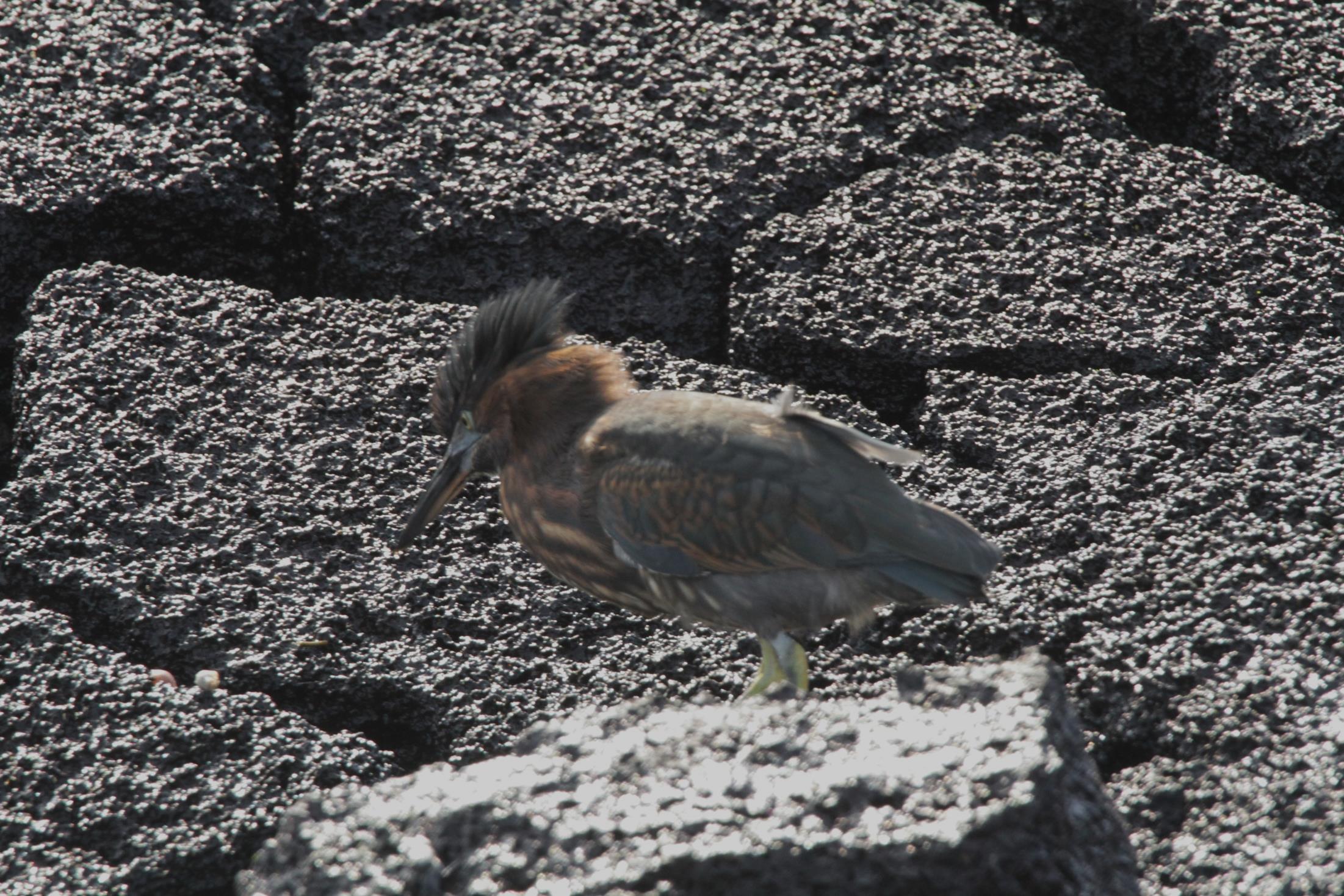 Striated heron
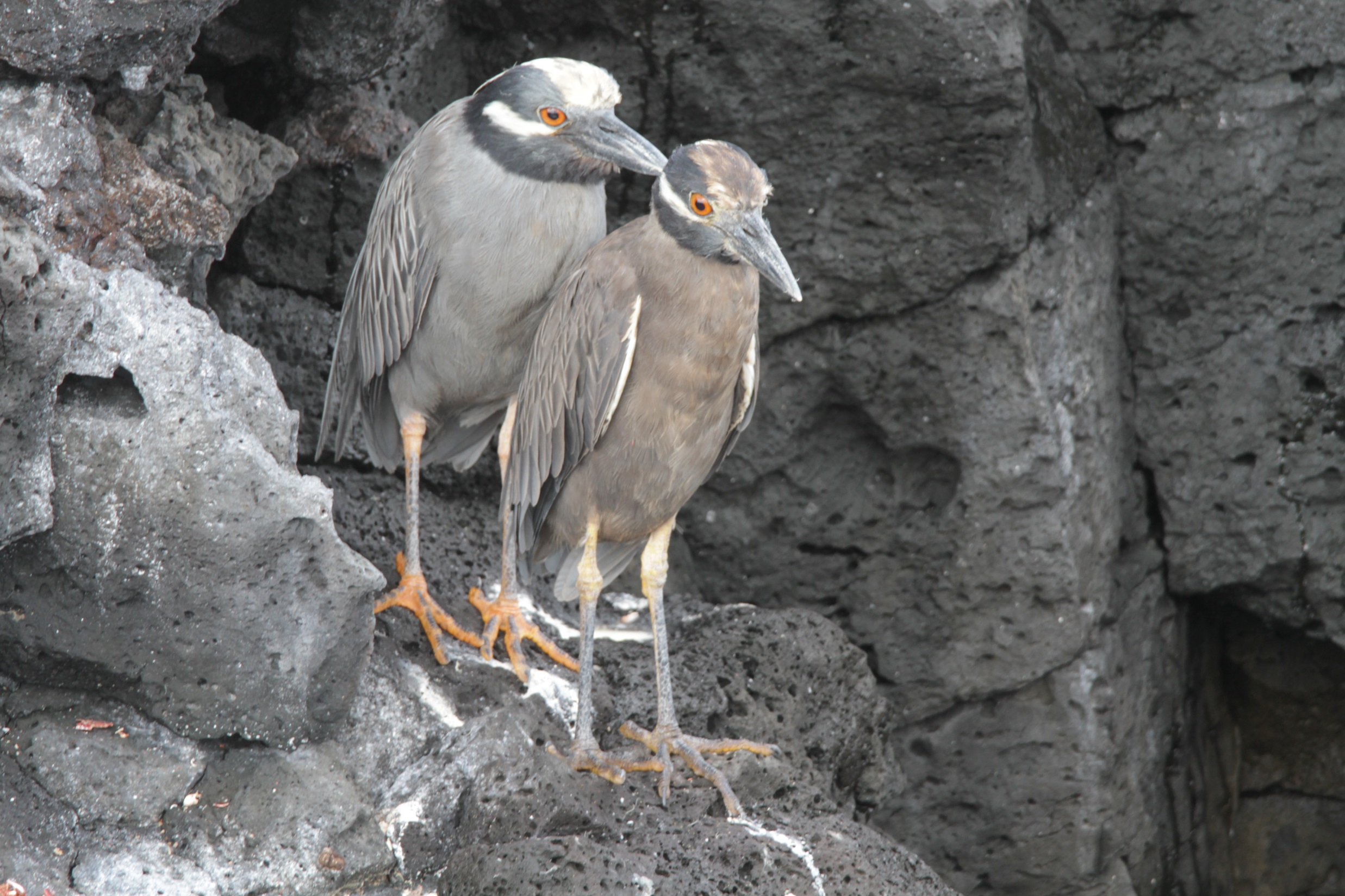 Yellow-crowned night heron
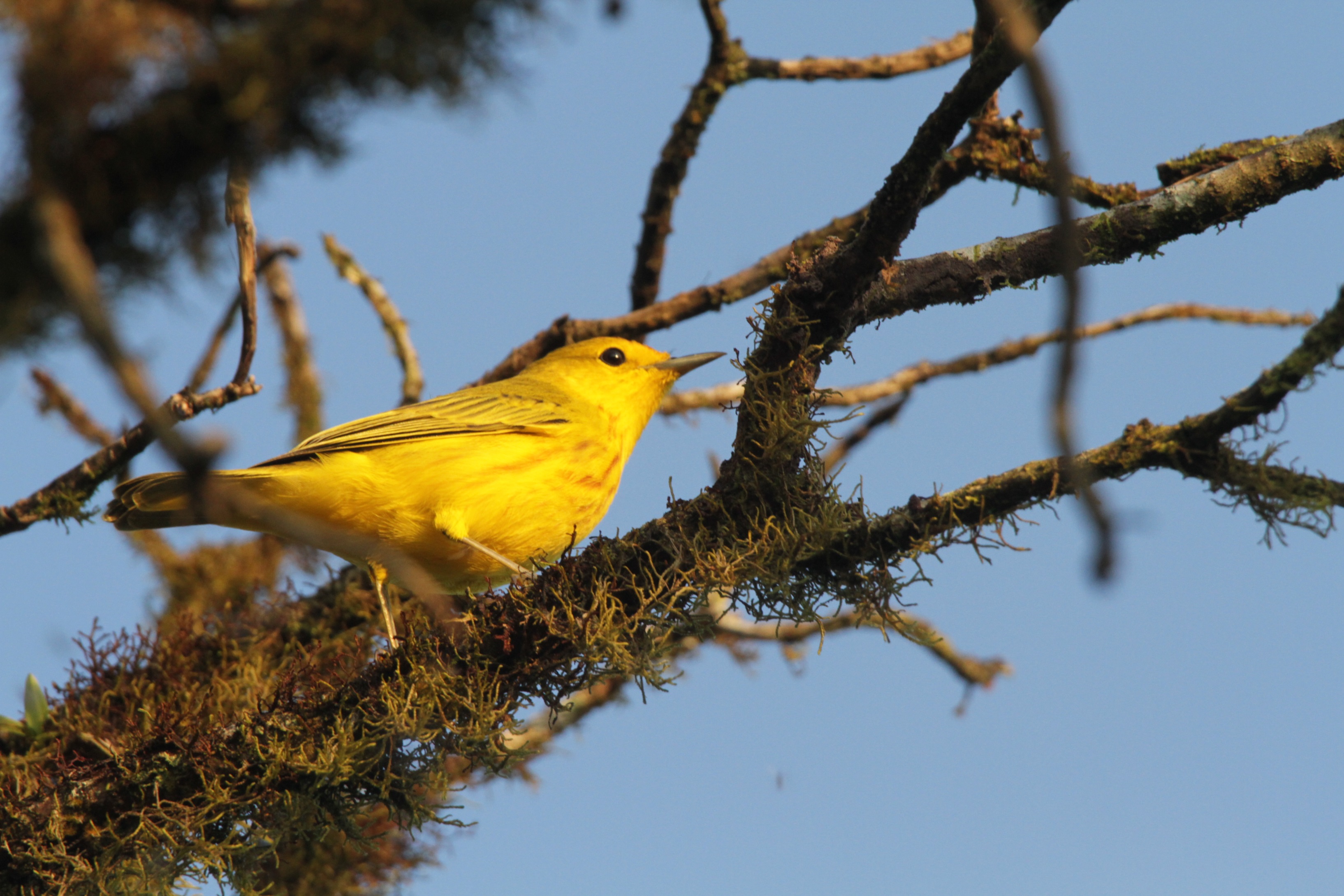 Yellow warbler
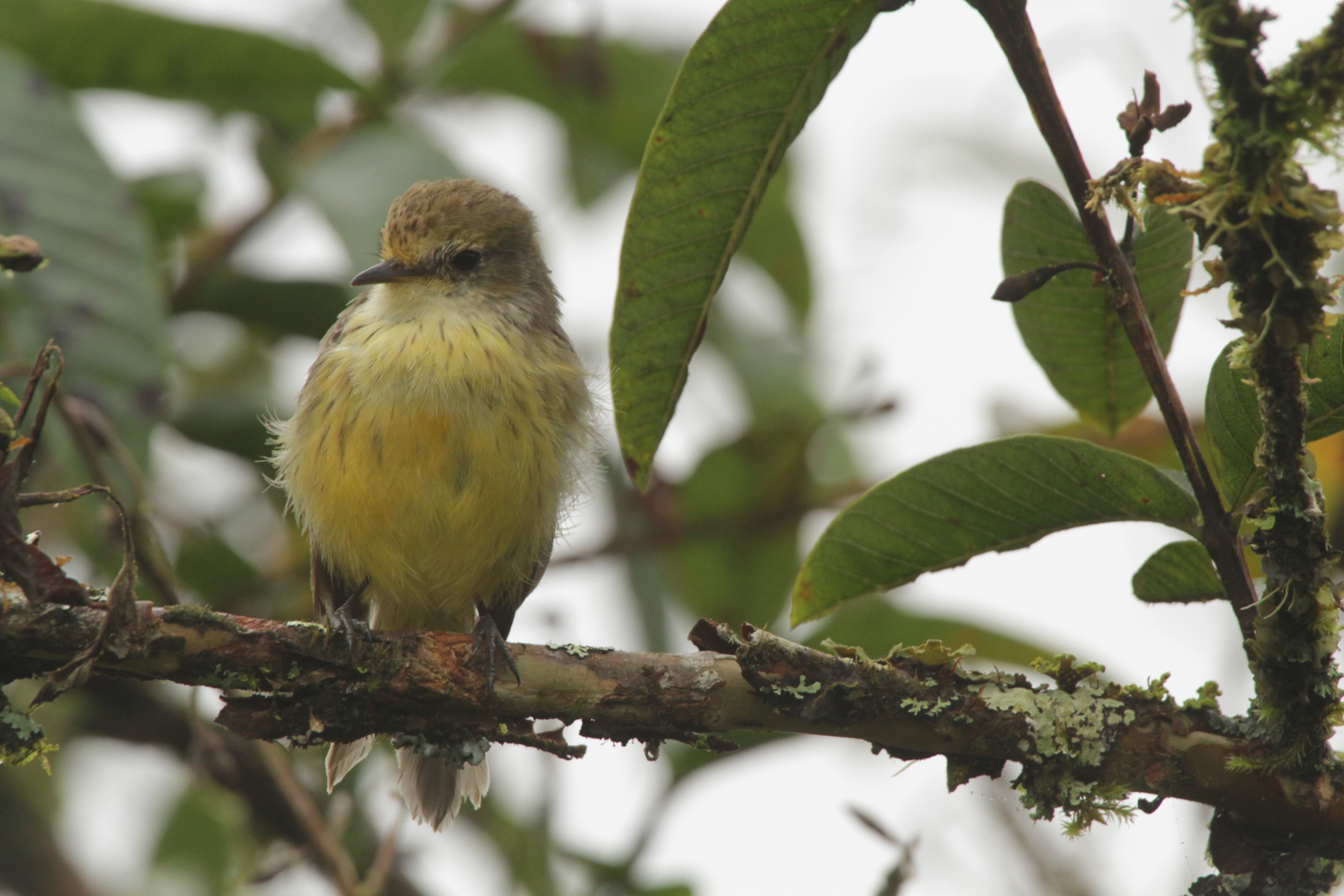 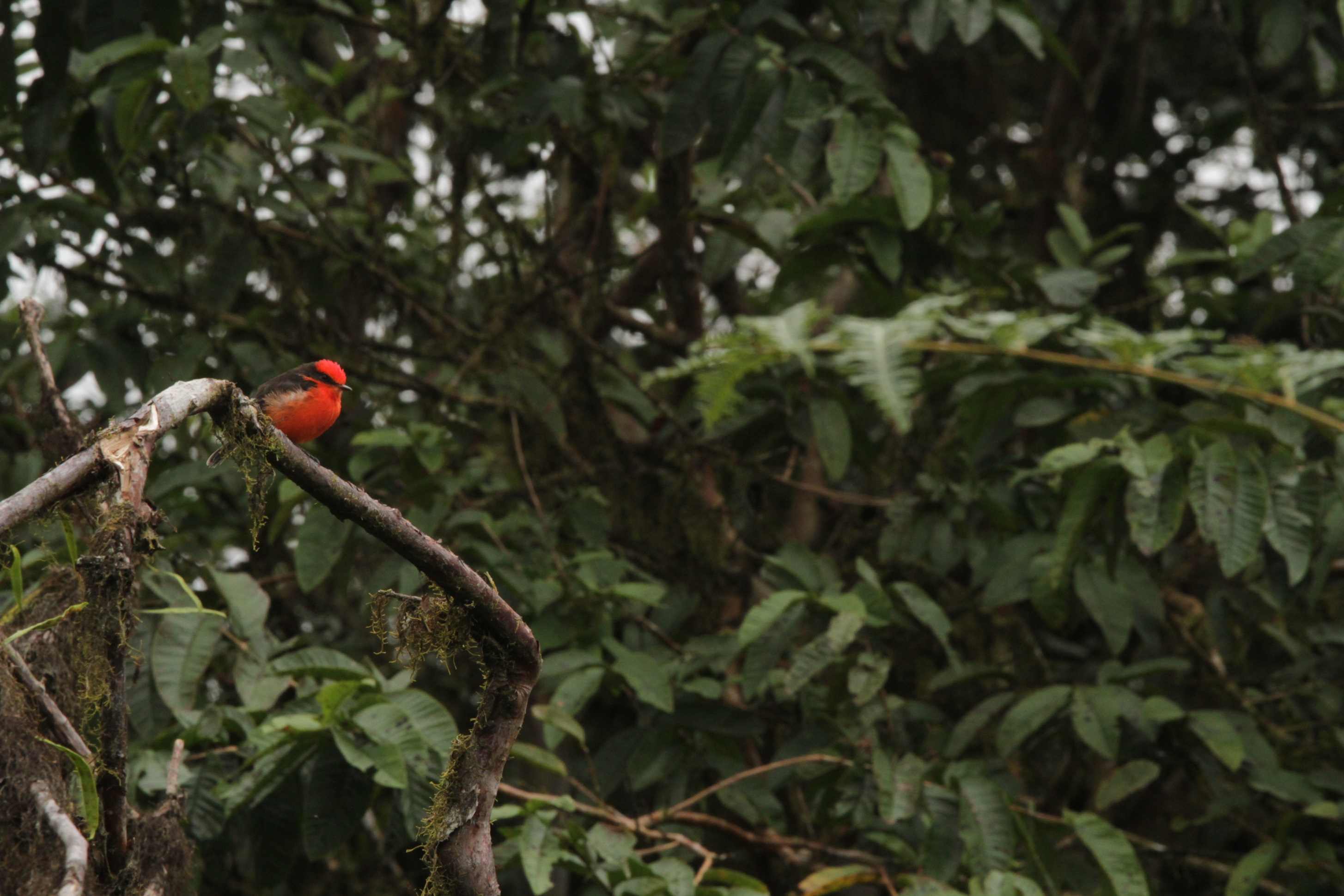 Vermillion flycatcher
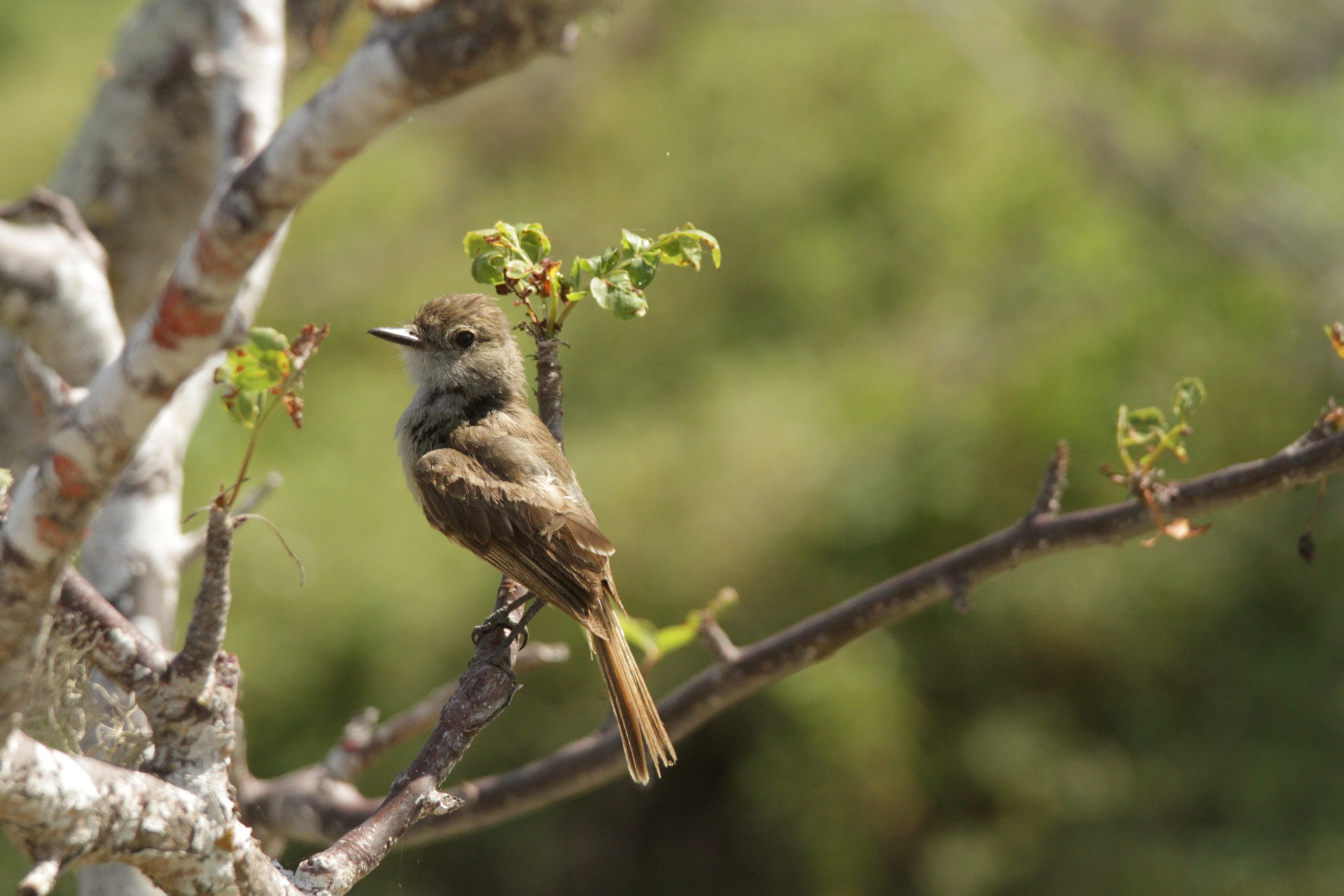 Galapagos flycatcher
[Speaker Notes: Isla Floreana]
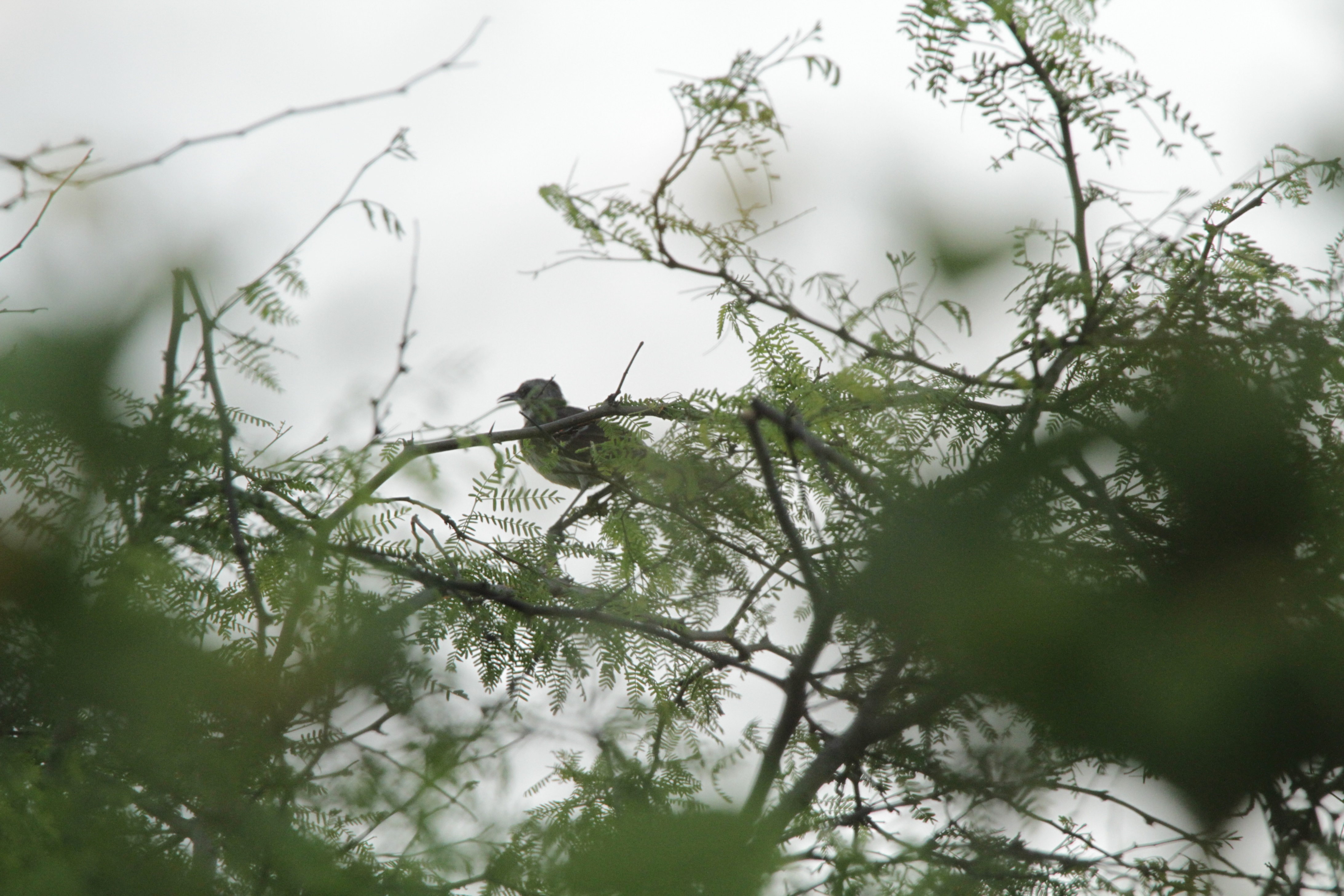 San Cristobal Mockingbird
[Speaker Notes: Isla San Cristobal]
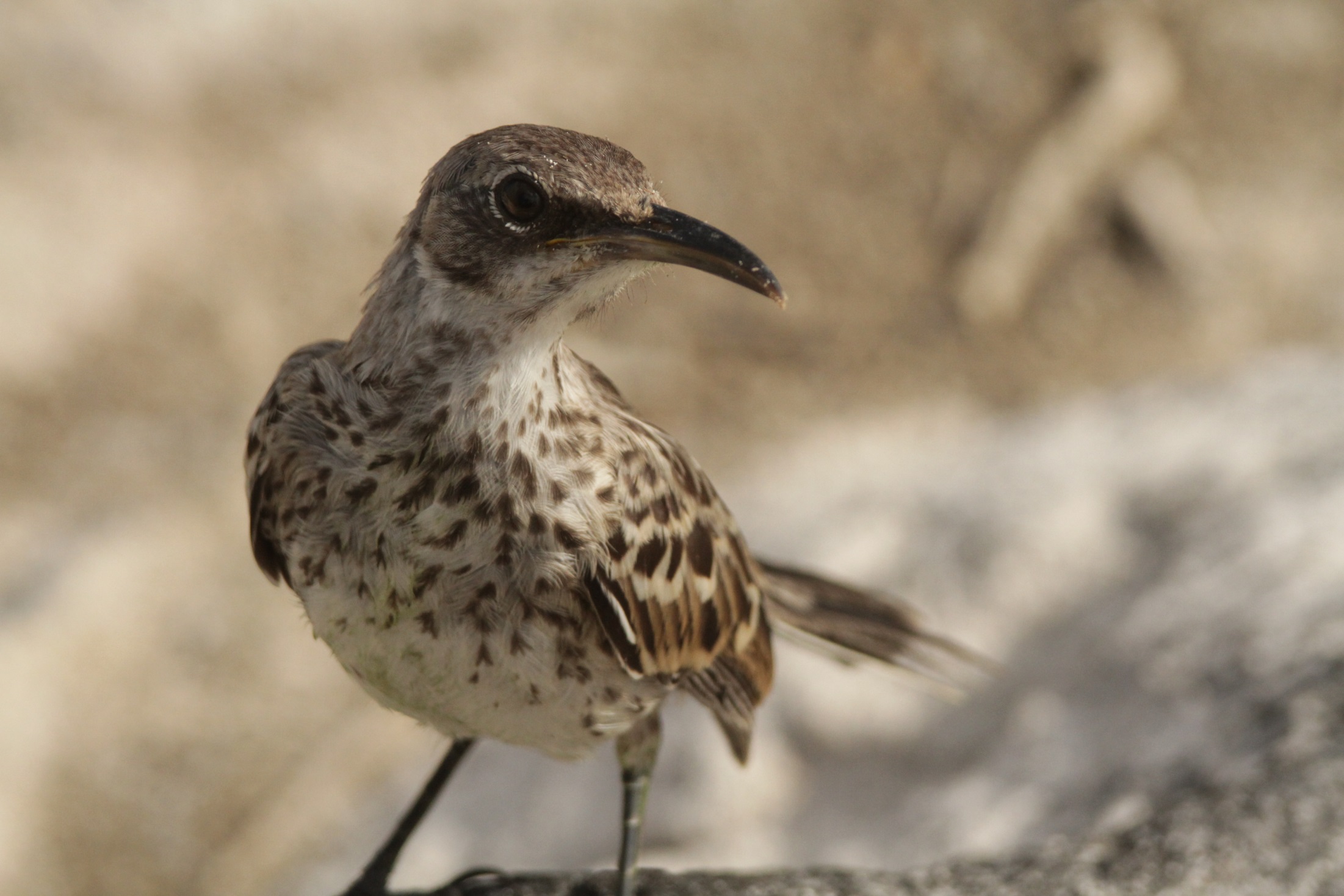 Hood or Espanola Mockingbird
[Speaker Notes: Isla Espanola]
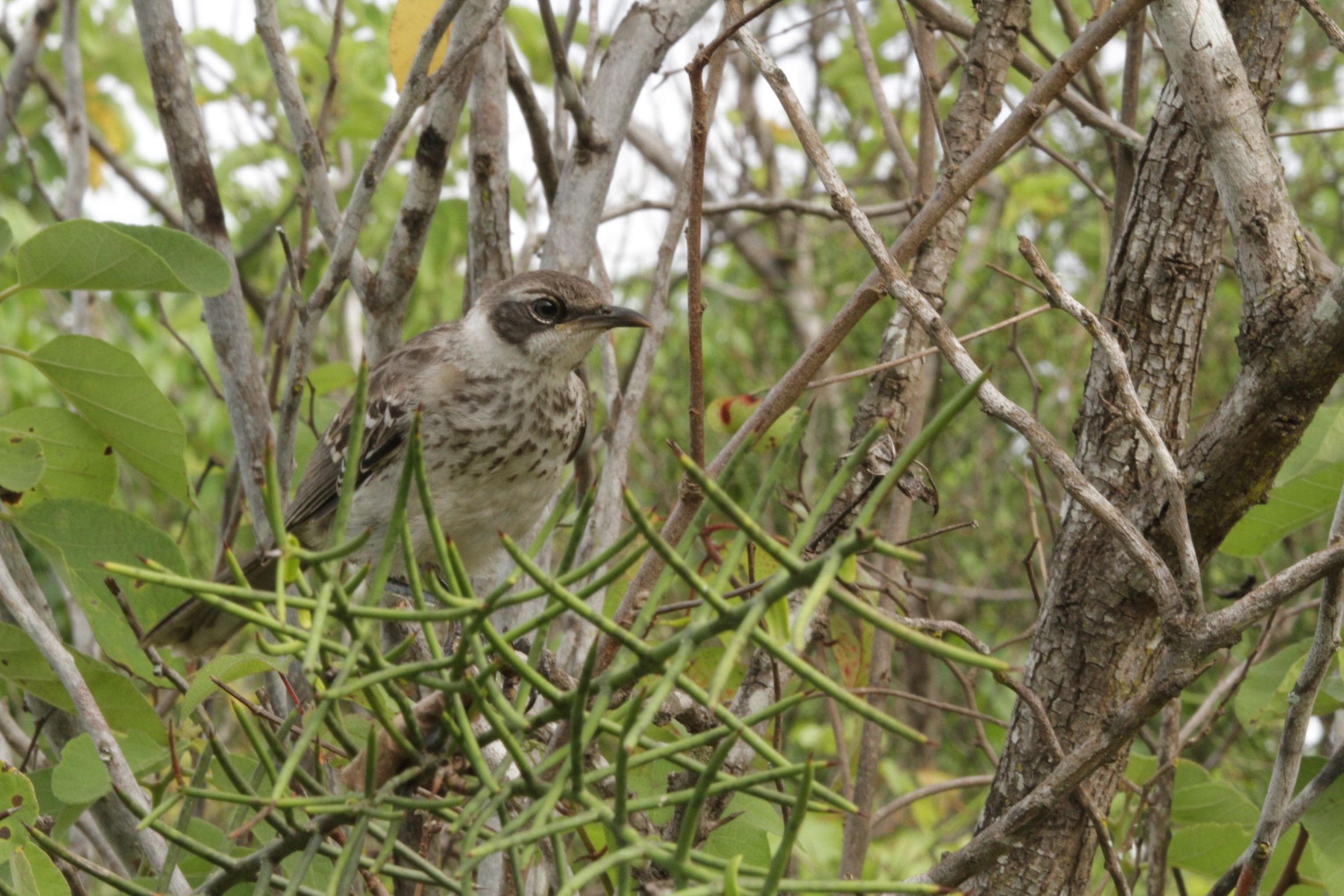 Galapagos mockingbird
[Speaker Notes: Isla Isabella, Urbina Bay]
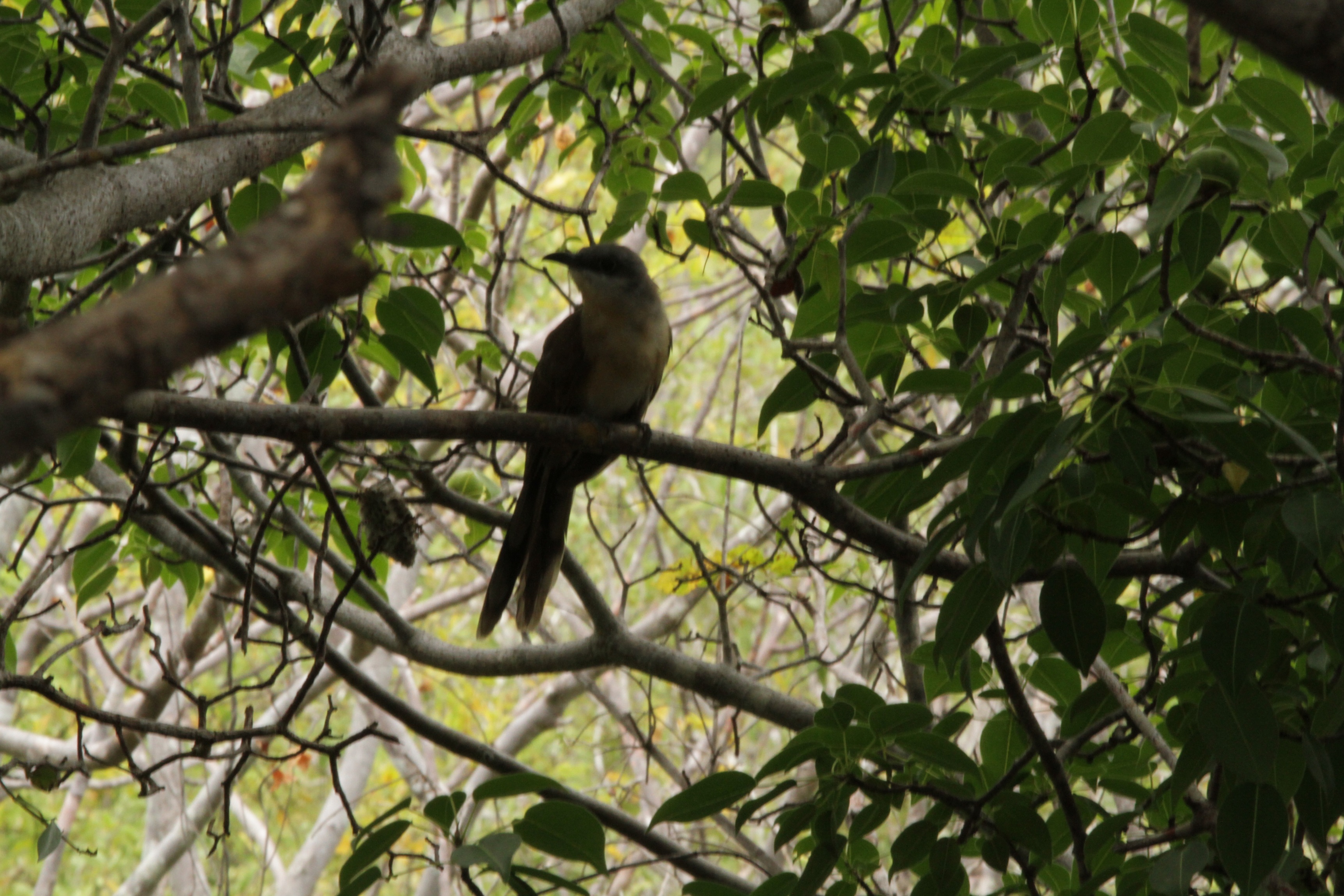 Dark-billed cuckoo
[Speaker Notes: Isla Isabella]
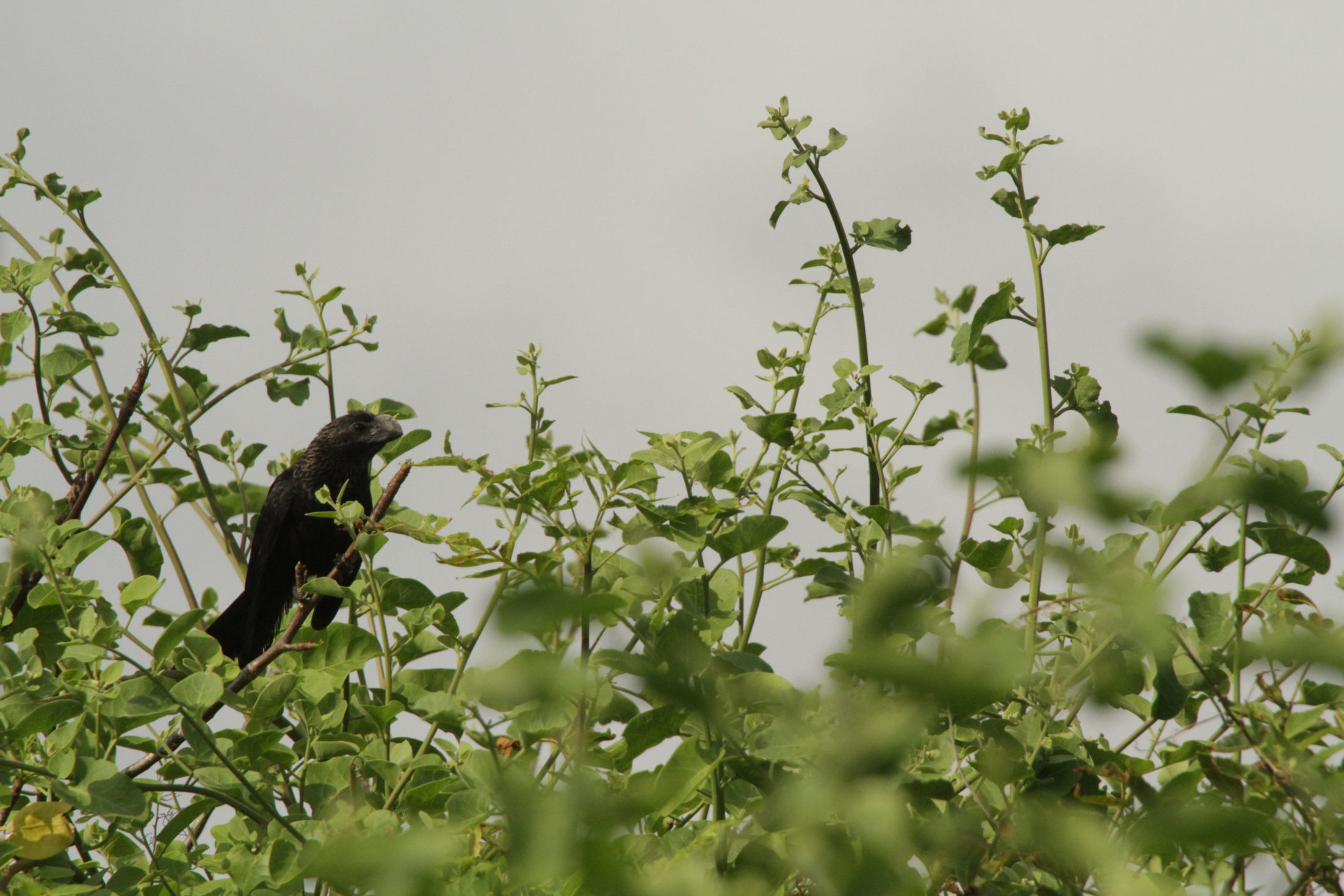 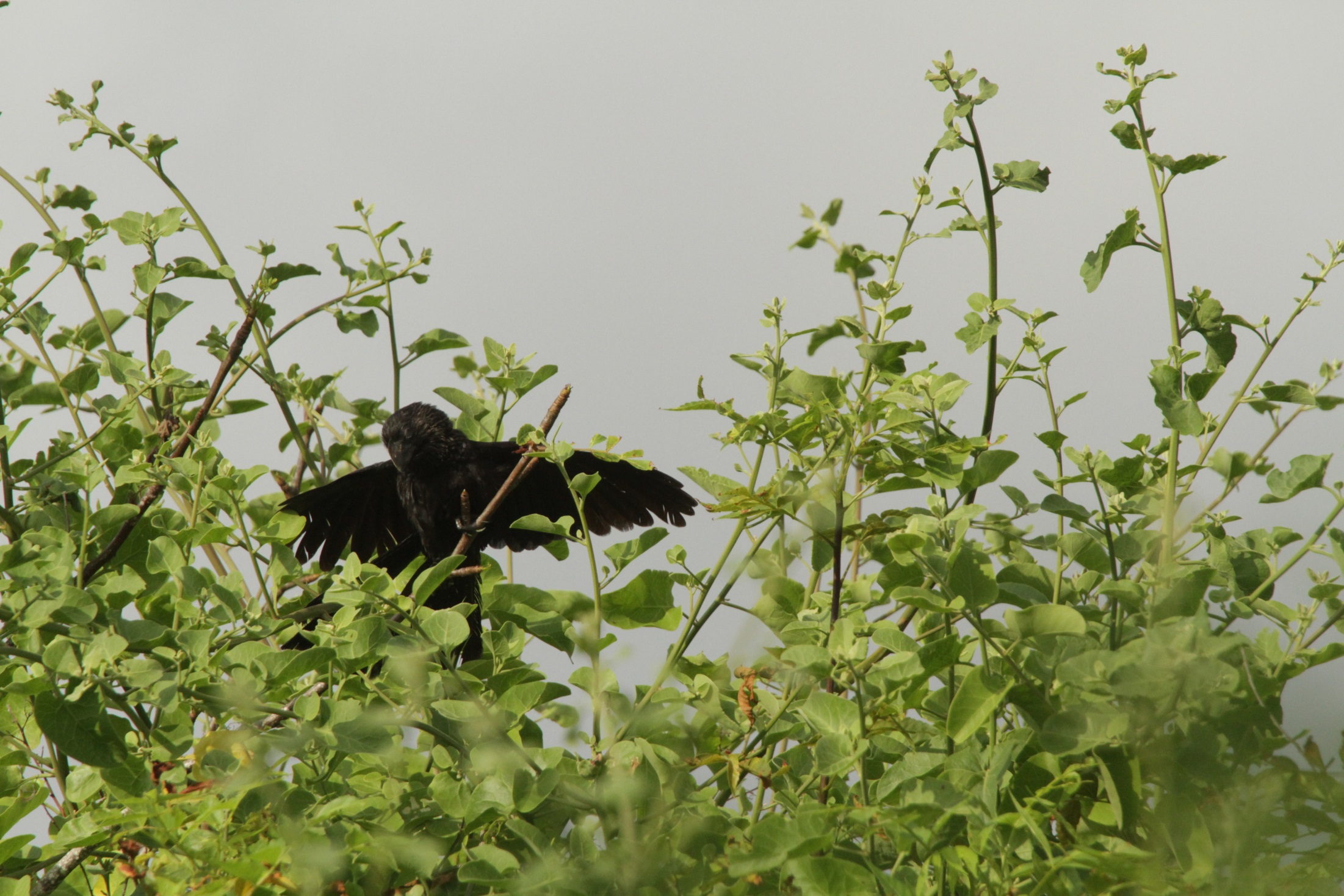 Smooth-billed ani
[Speaker Notes: Isla Santa Cruz]
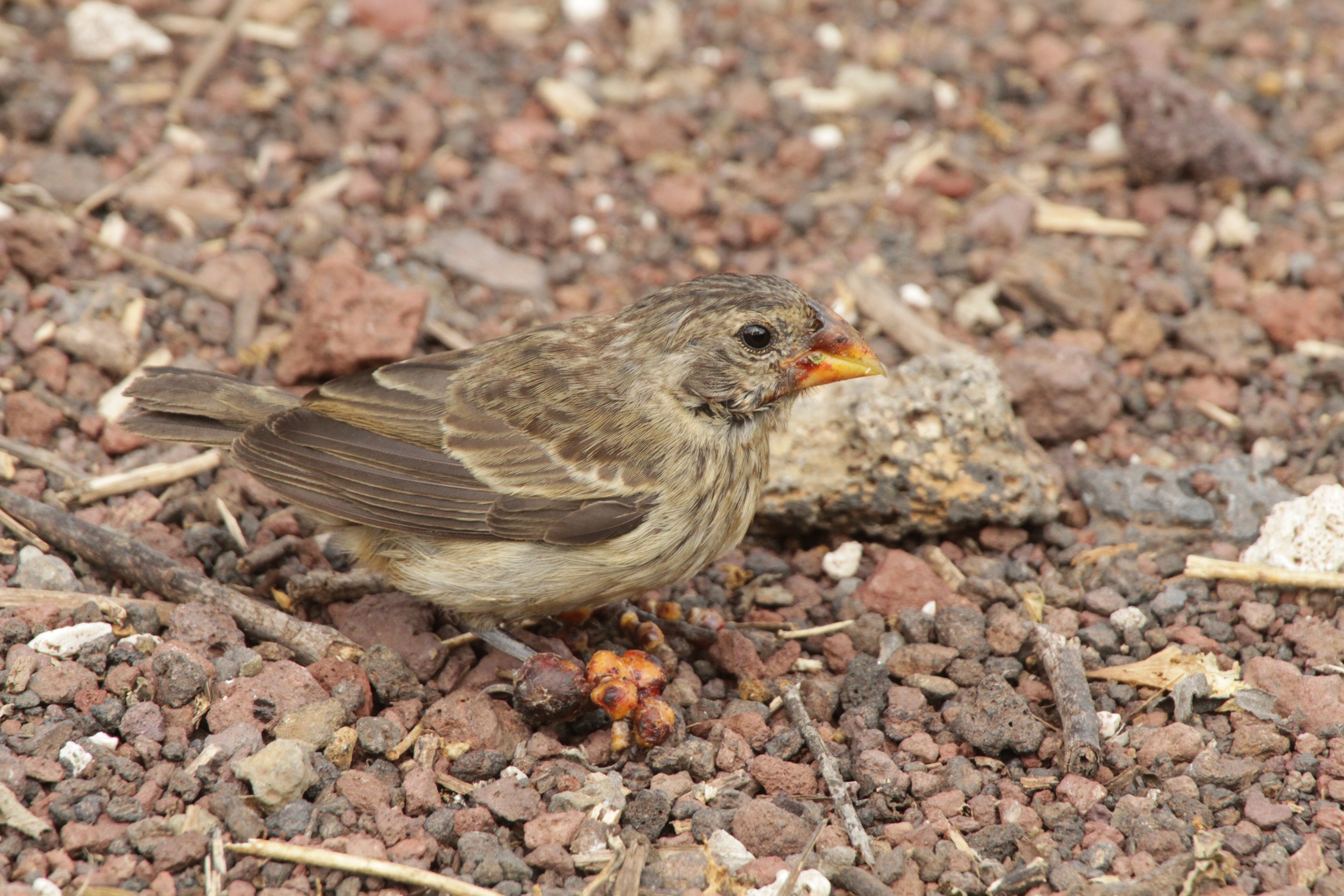 Large ground finch female
[Speaker Notes: Santa Cruz, Puerta Ayora]
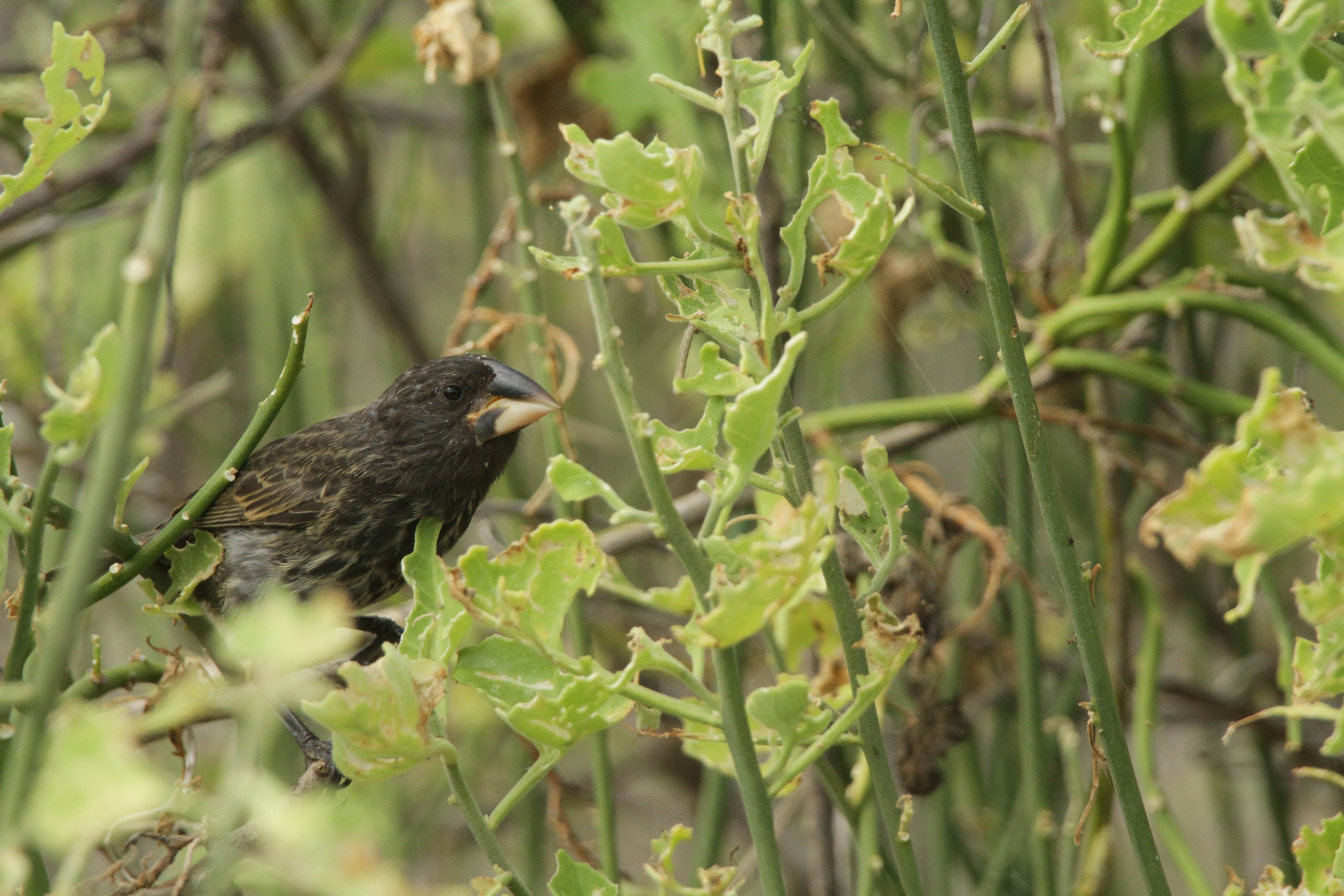 Large ground finch male
[Speaker Notes: Isla Espanola]
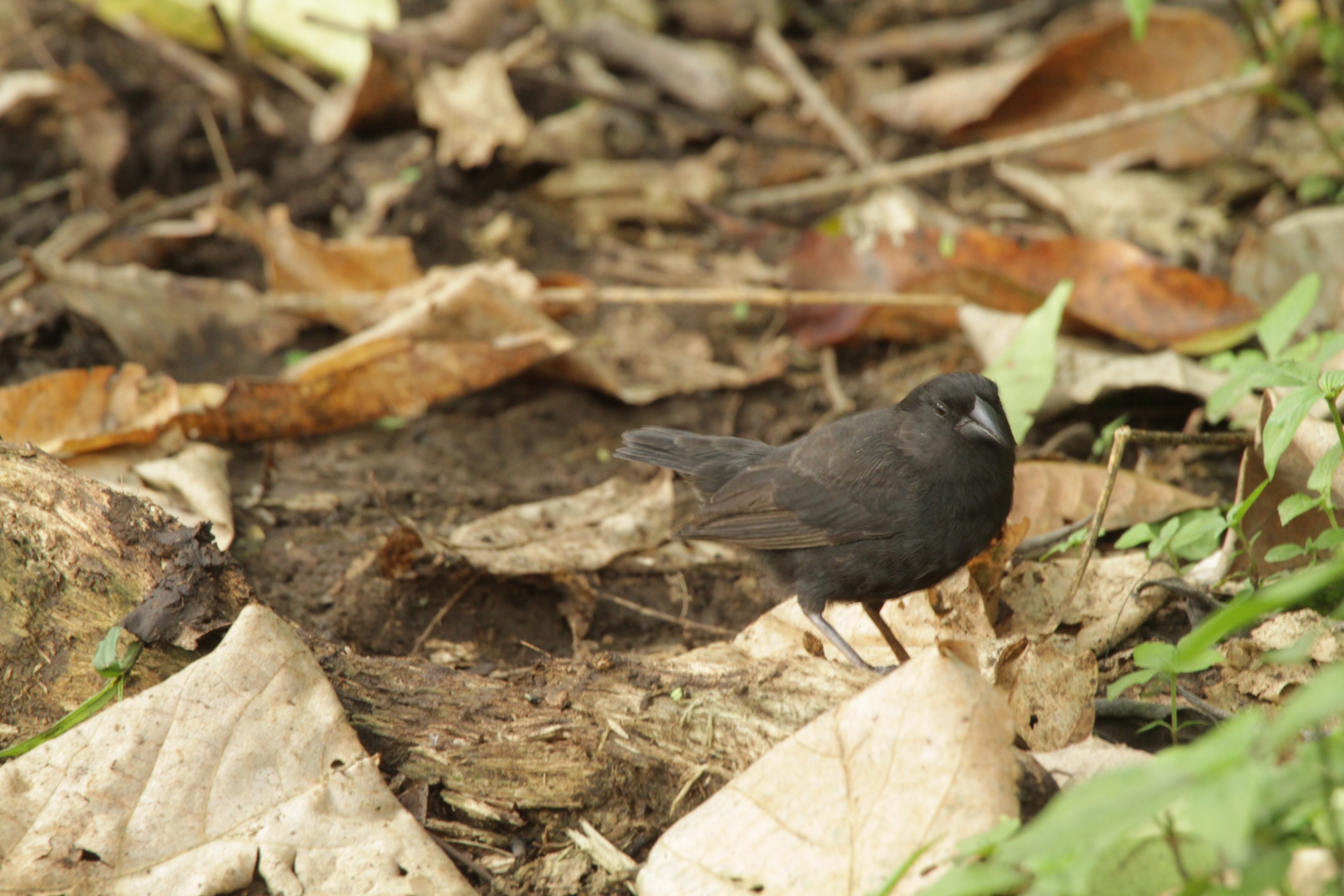 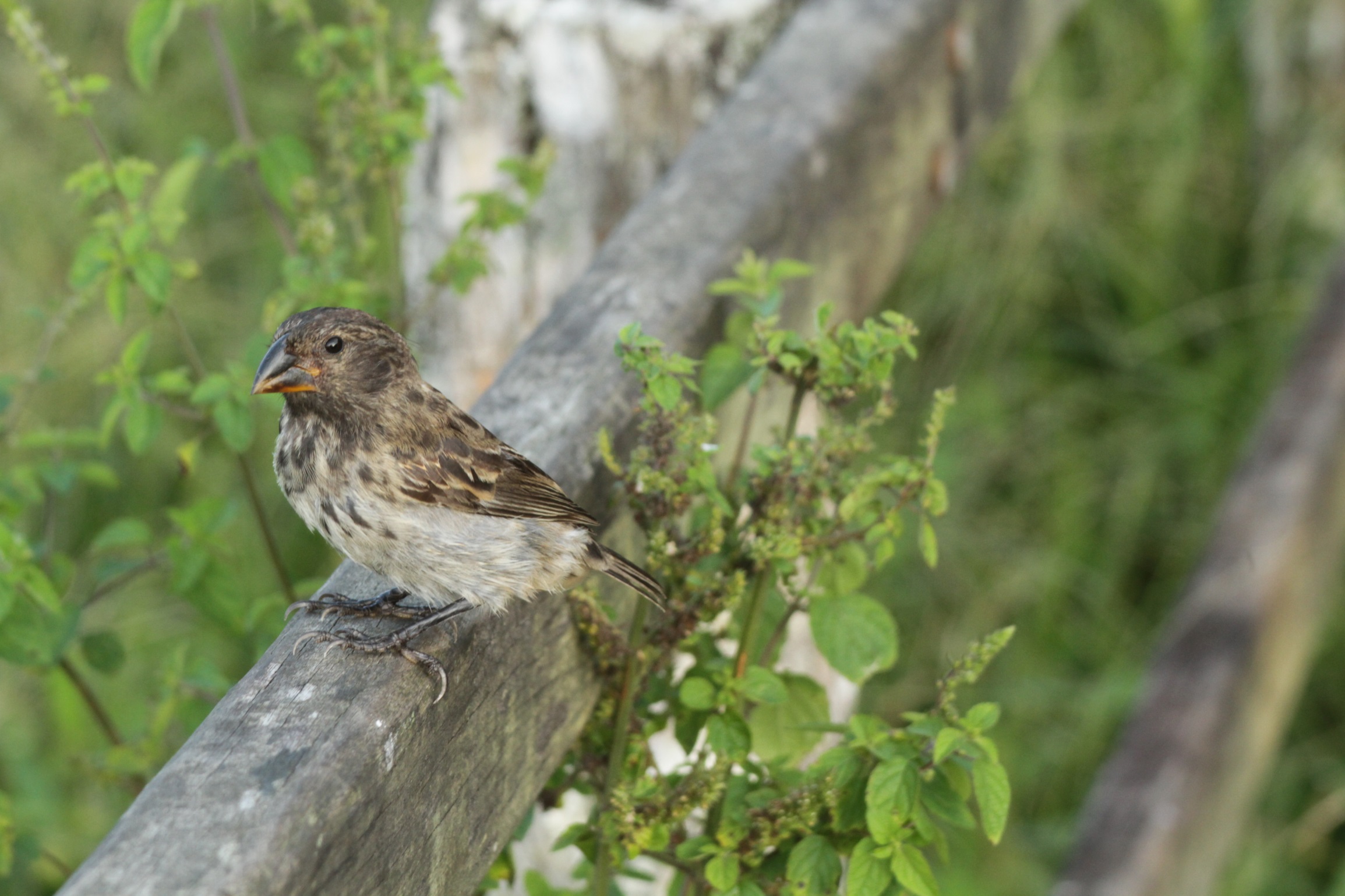 Small ground finch
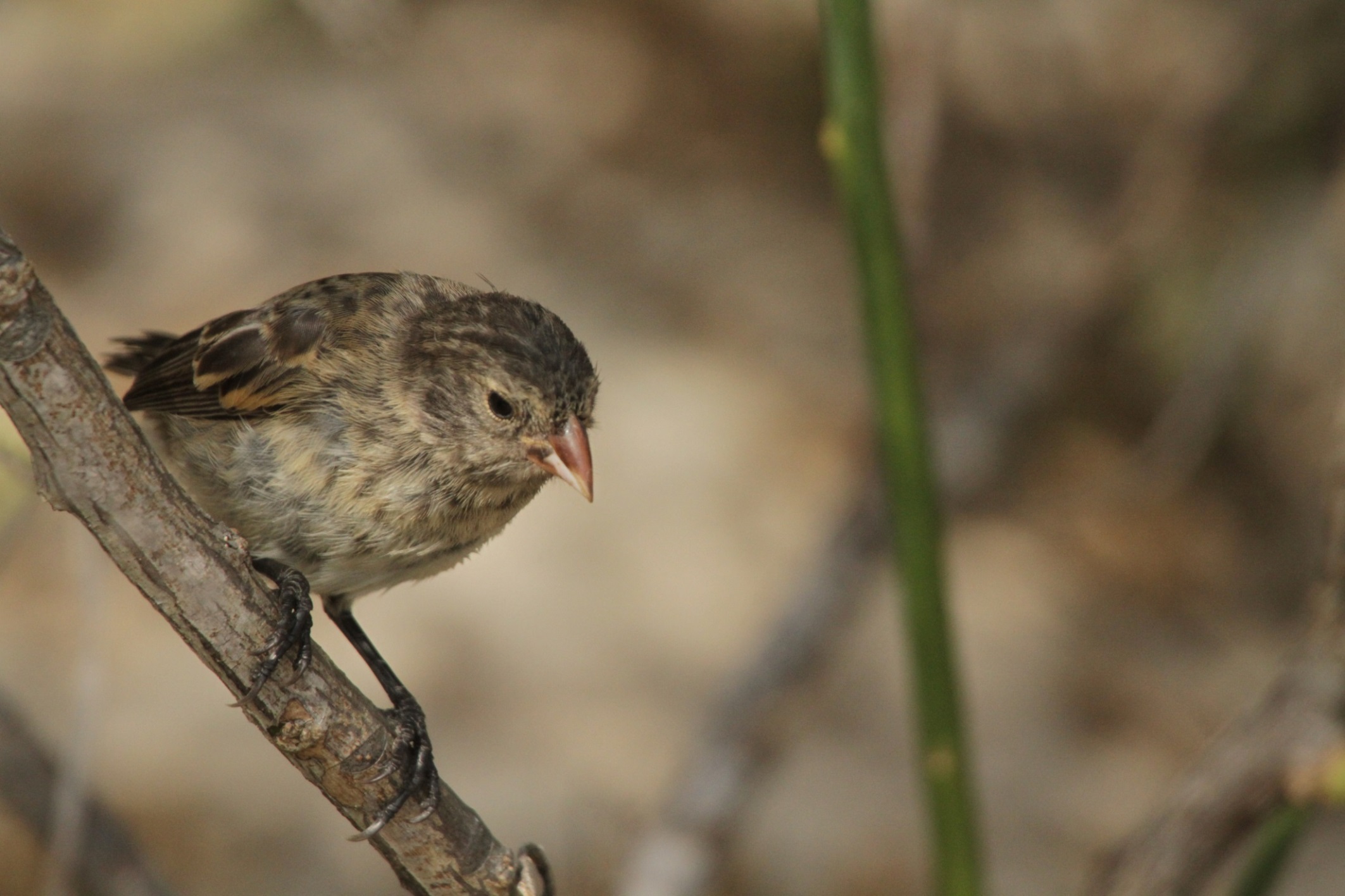 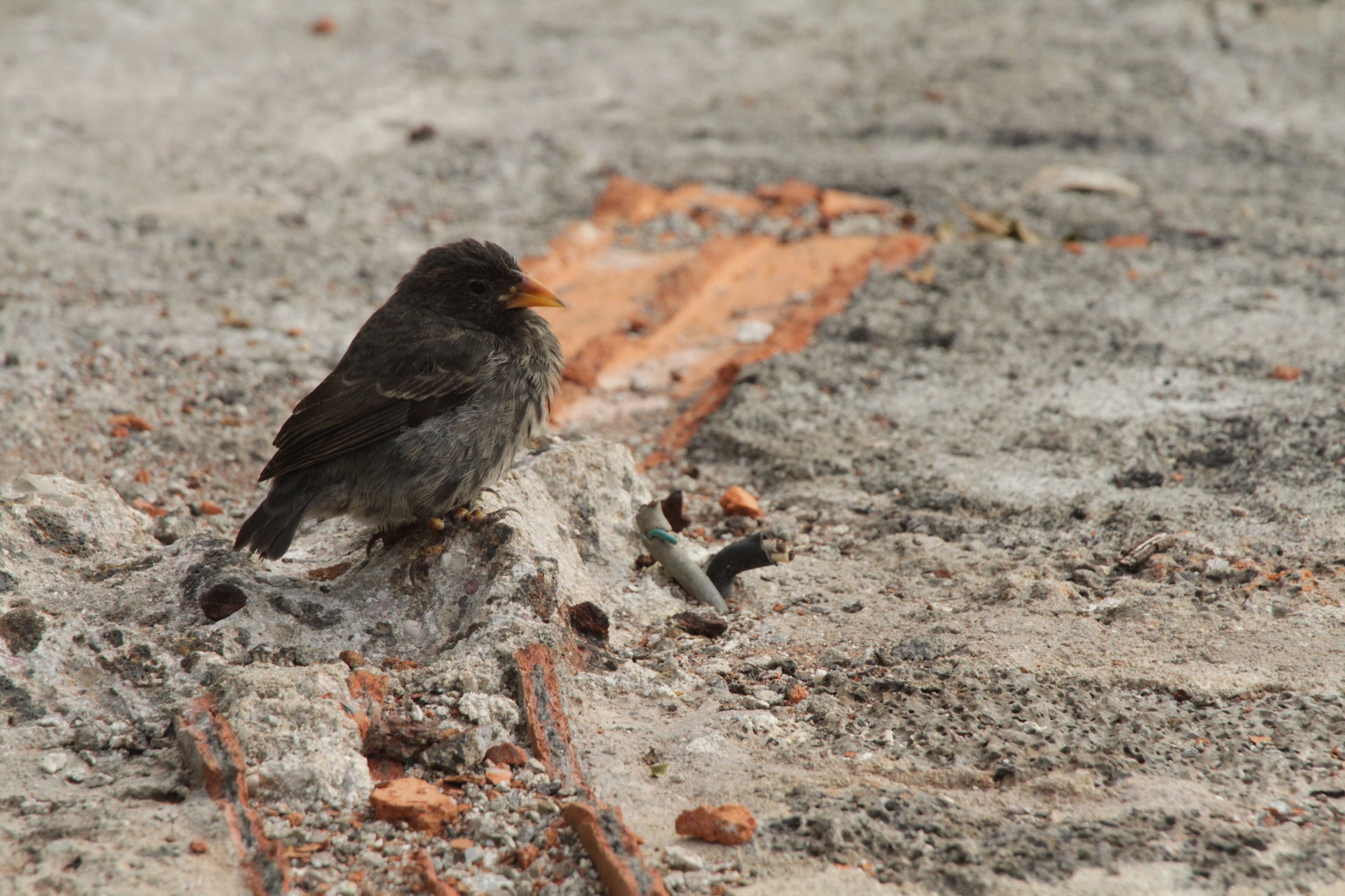 Small ground finch
[Speaker Notes: Left: Espanola Island
Right: Santa Cruz, Puerto Ayora]
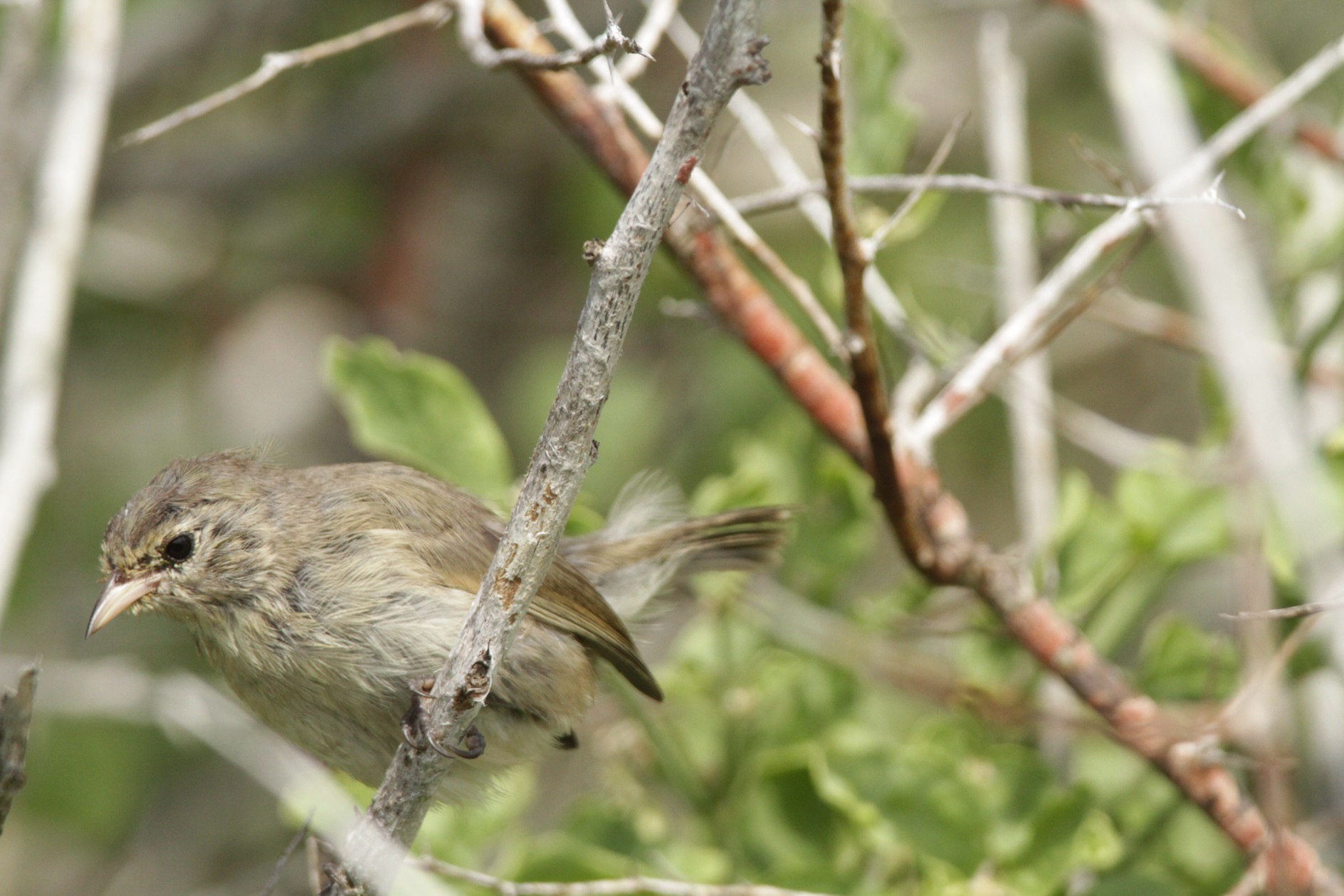 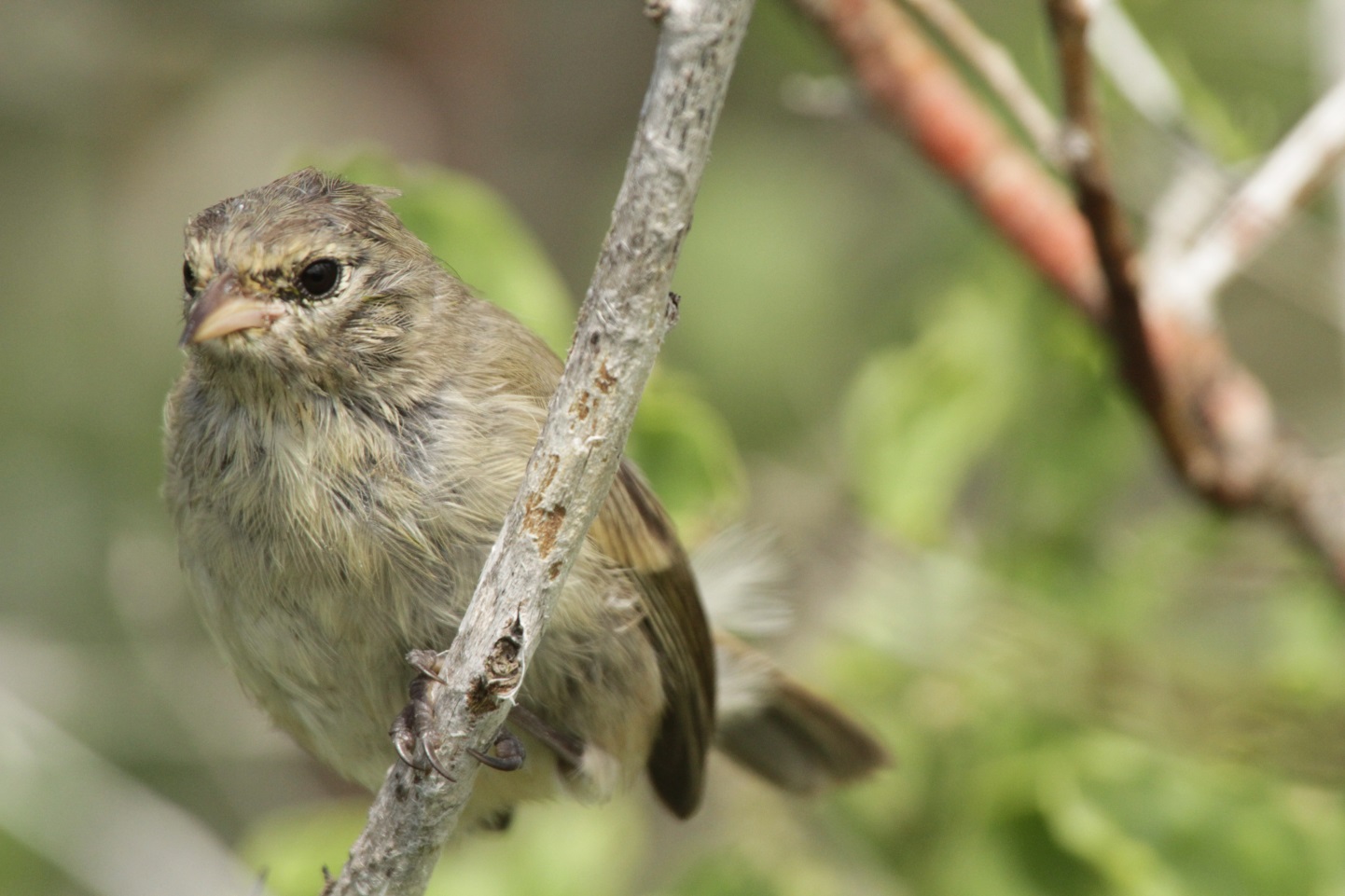 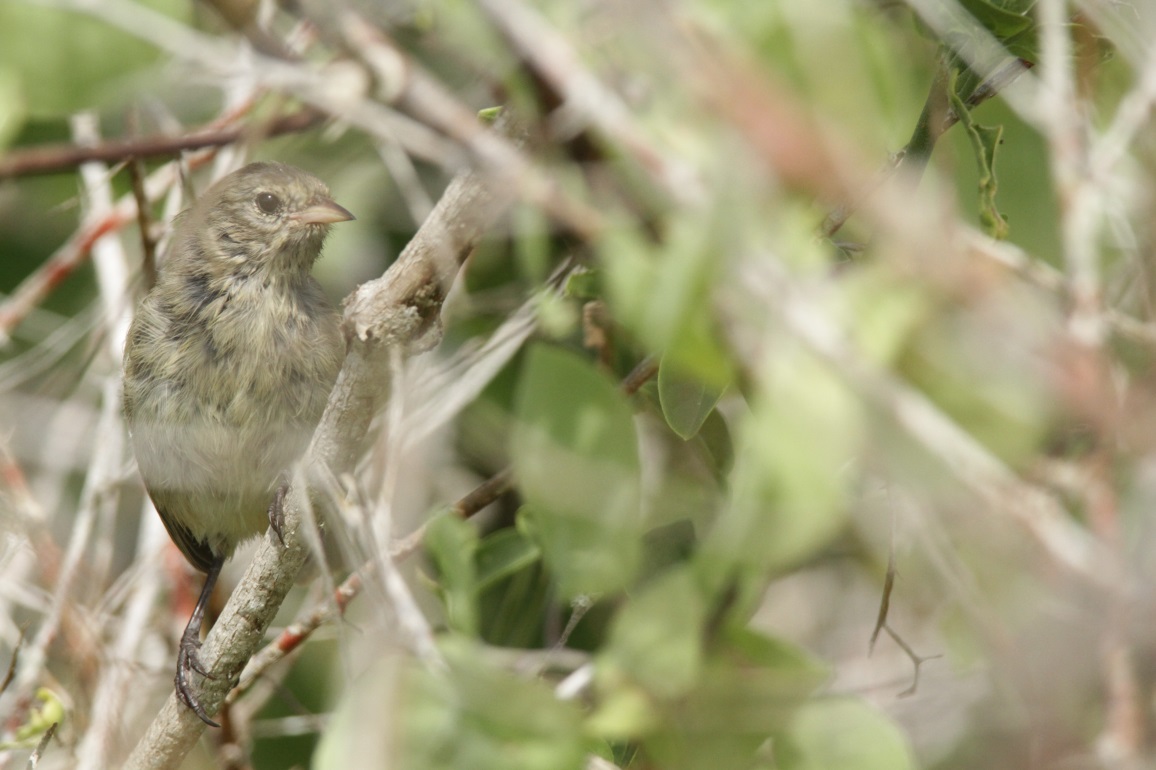 Mangrove finch
[Speaker Notes: Isla Espanola]
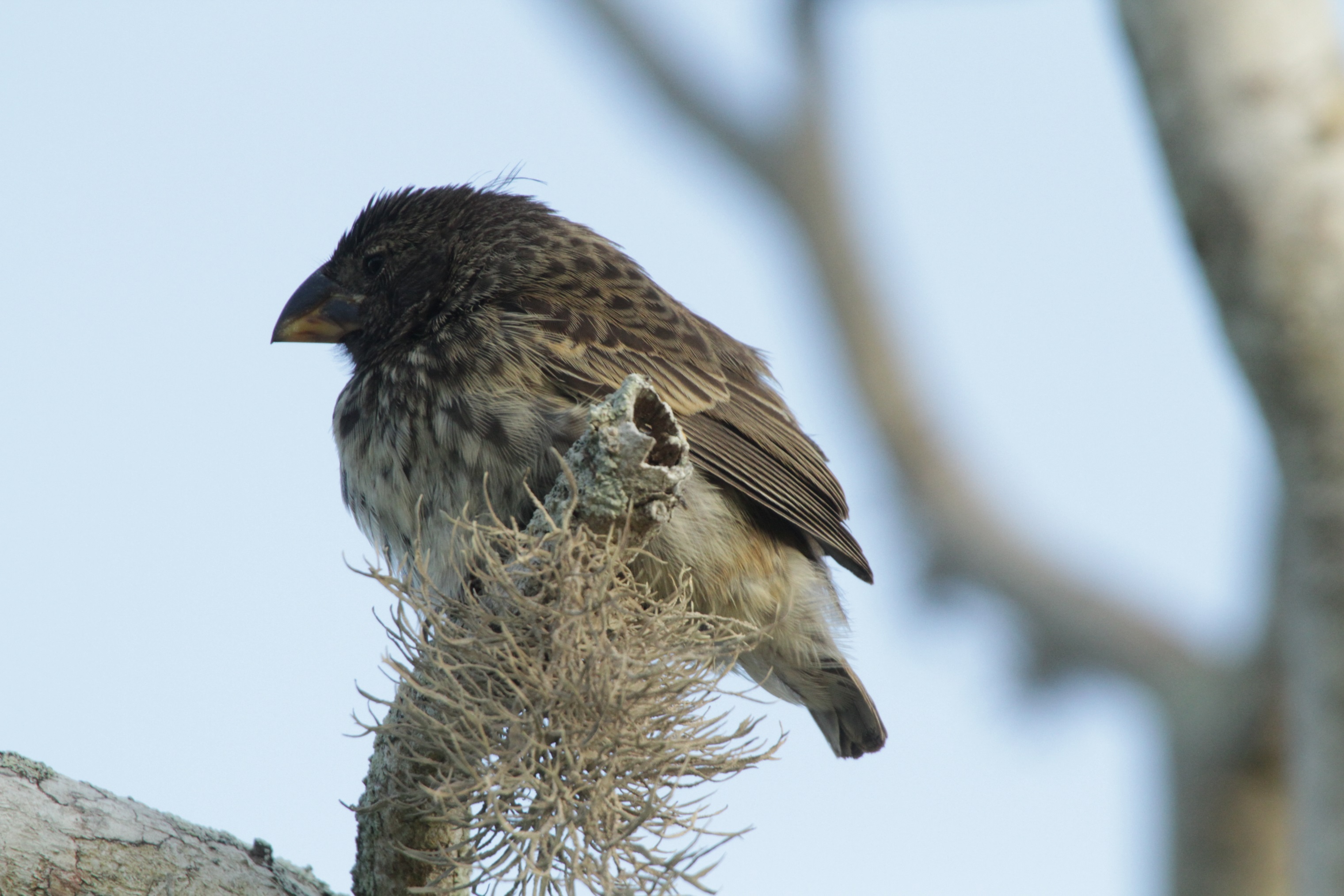 Medium tree finch
[Speaker Notes: Isla San Cristobal]
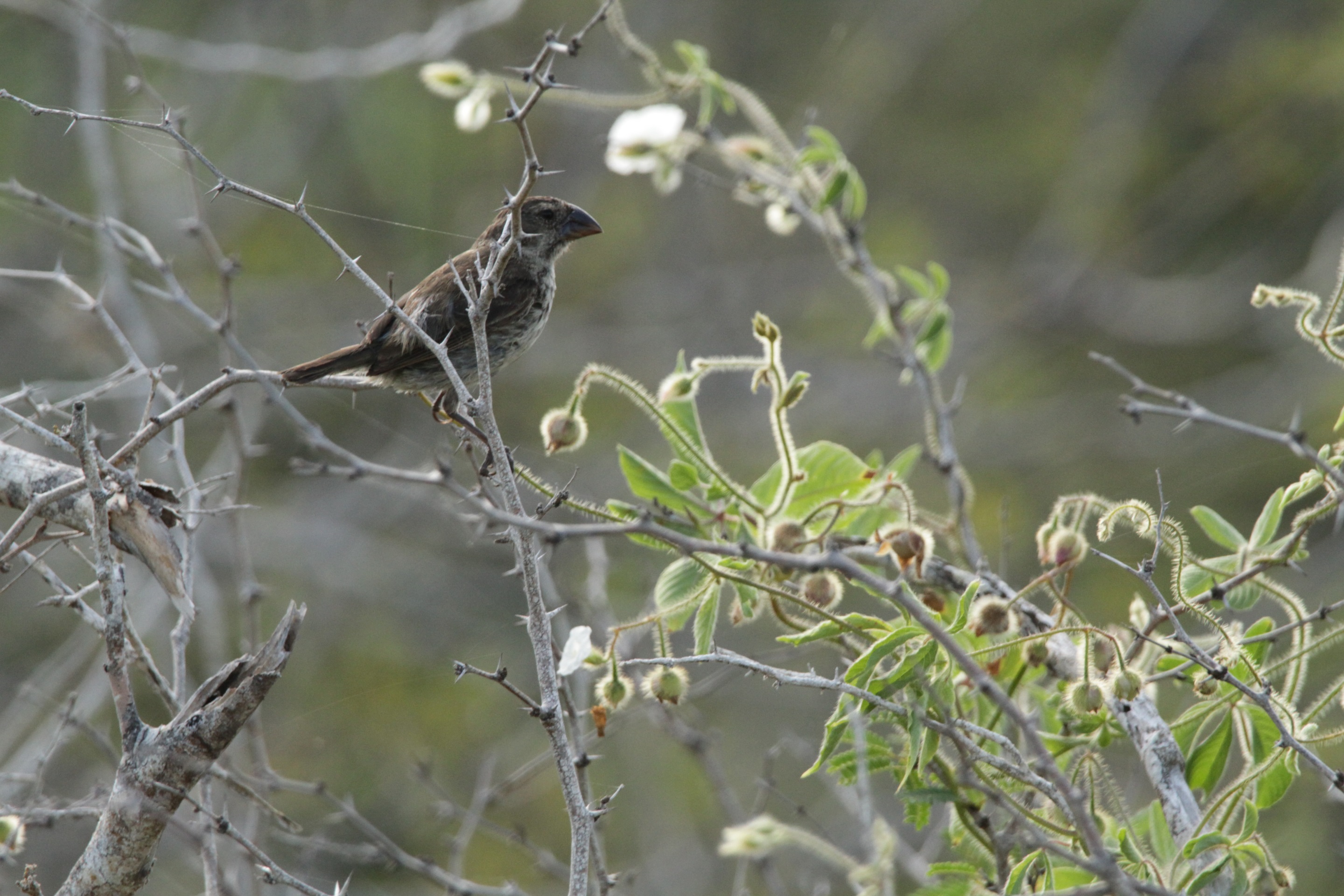 Vegetarian finch
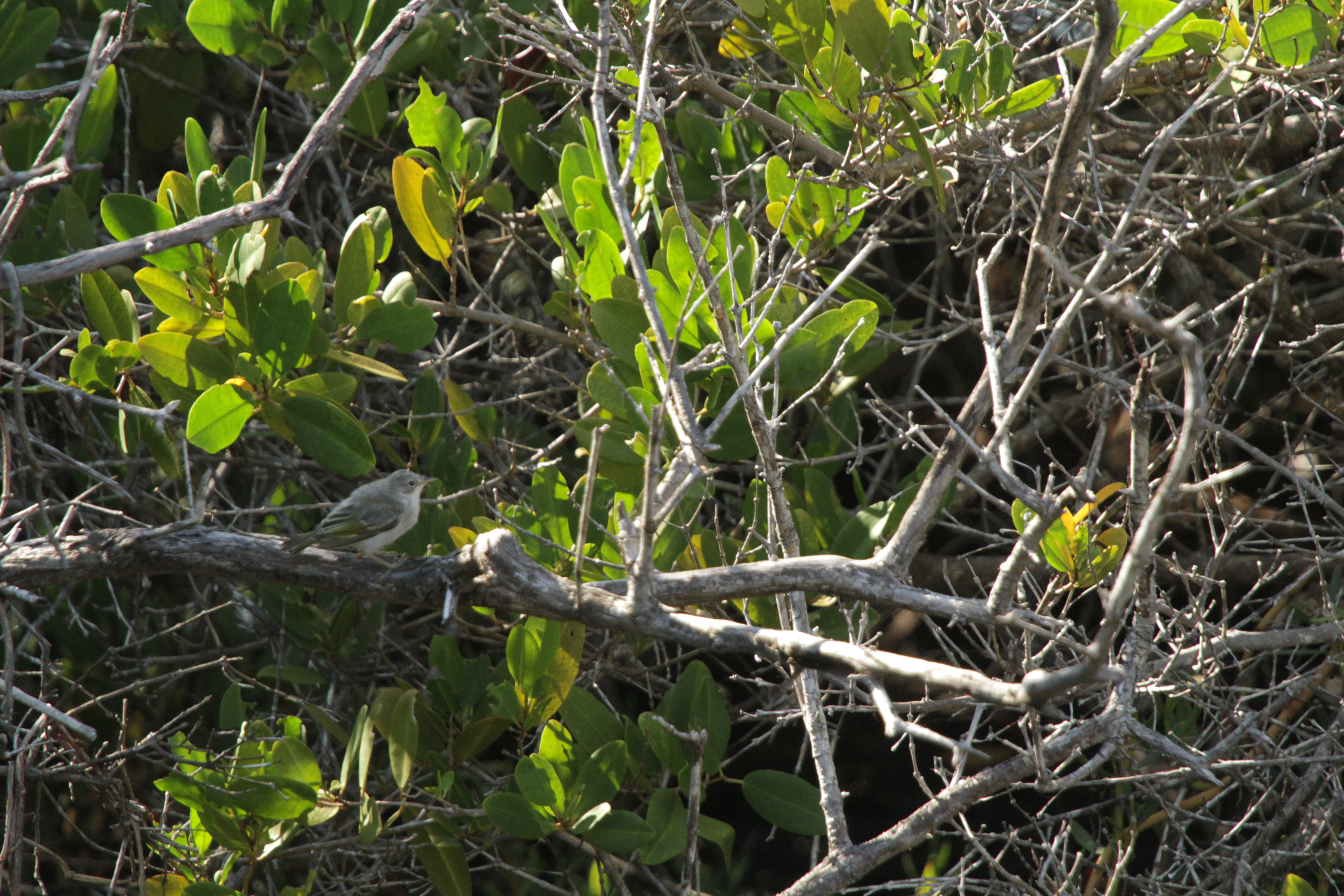 Warbler finch
[Speaker Notes: Isla Floreana]
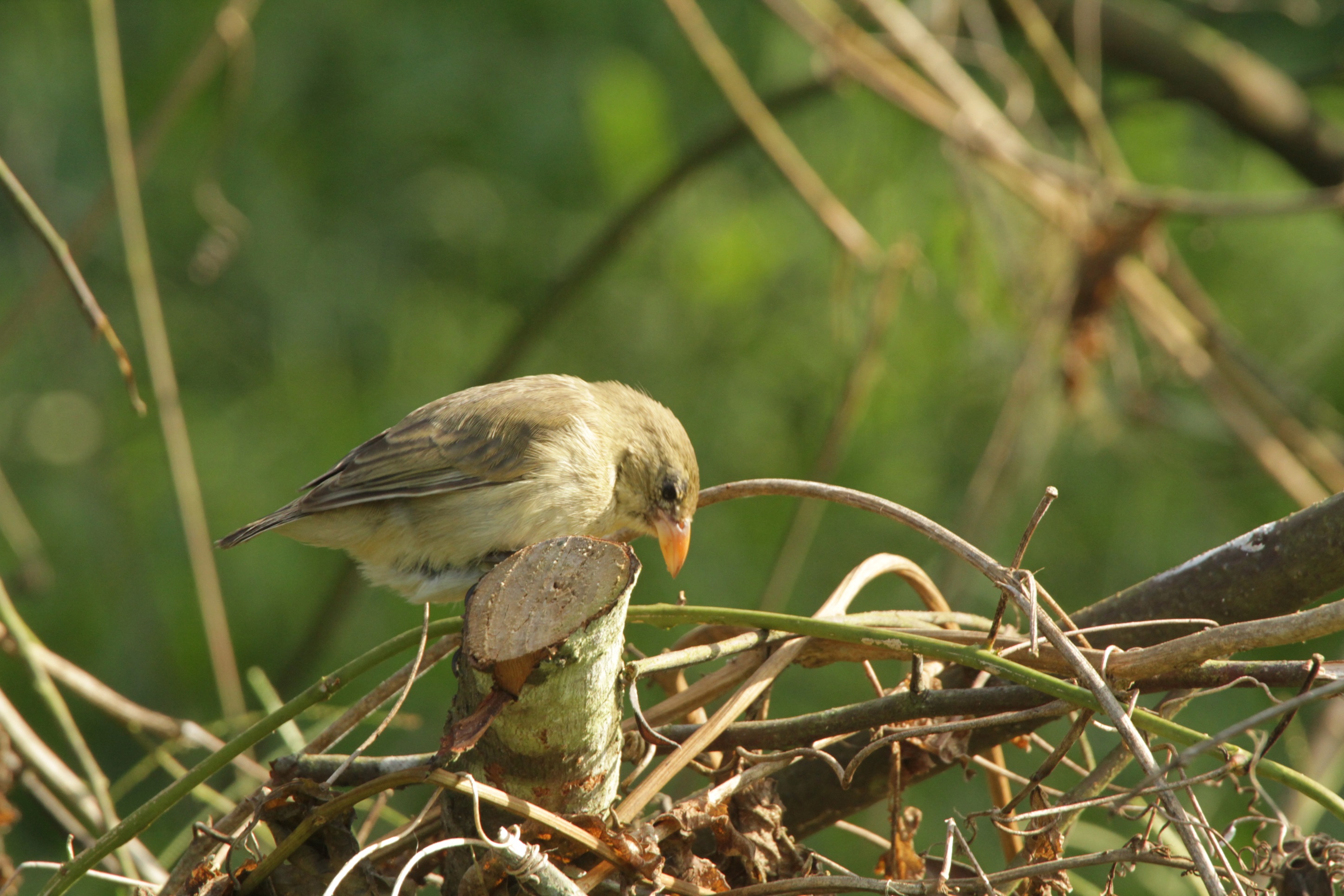 Woodpecker finch
[Speaker Notes: Isla Santa Cruz]
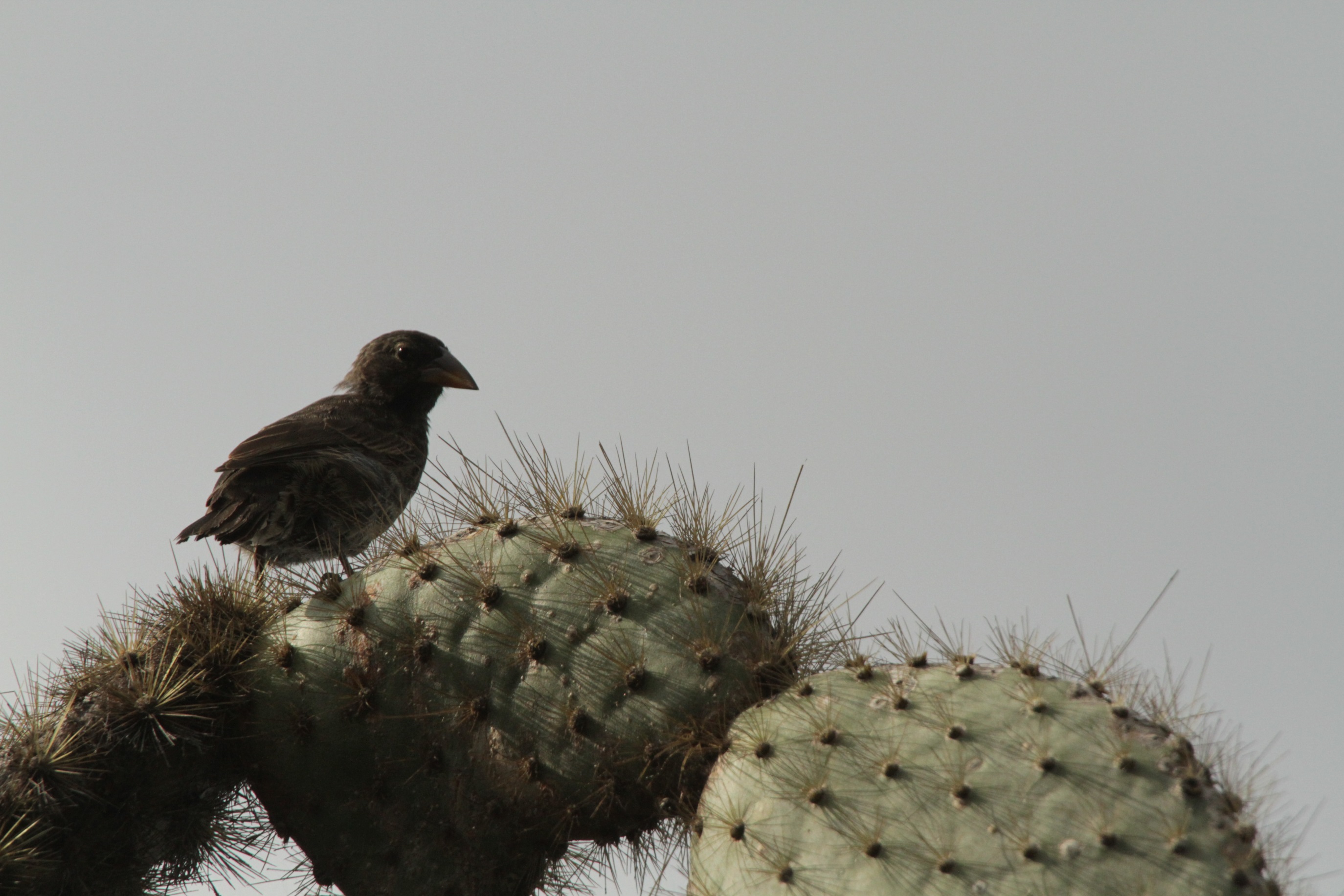 Common cactus finch
[Speaker Notes: Isla Santa Cruz]
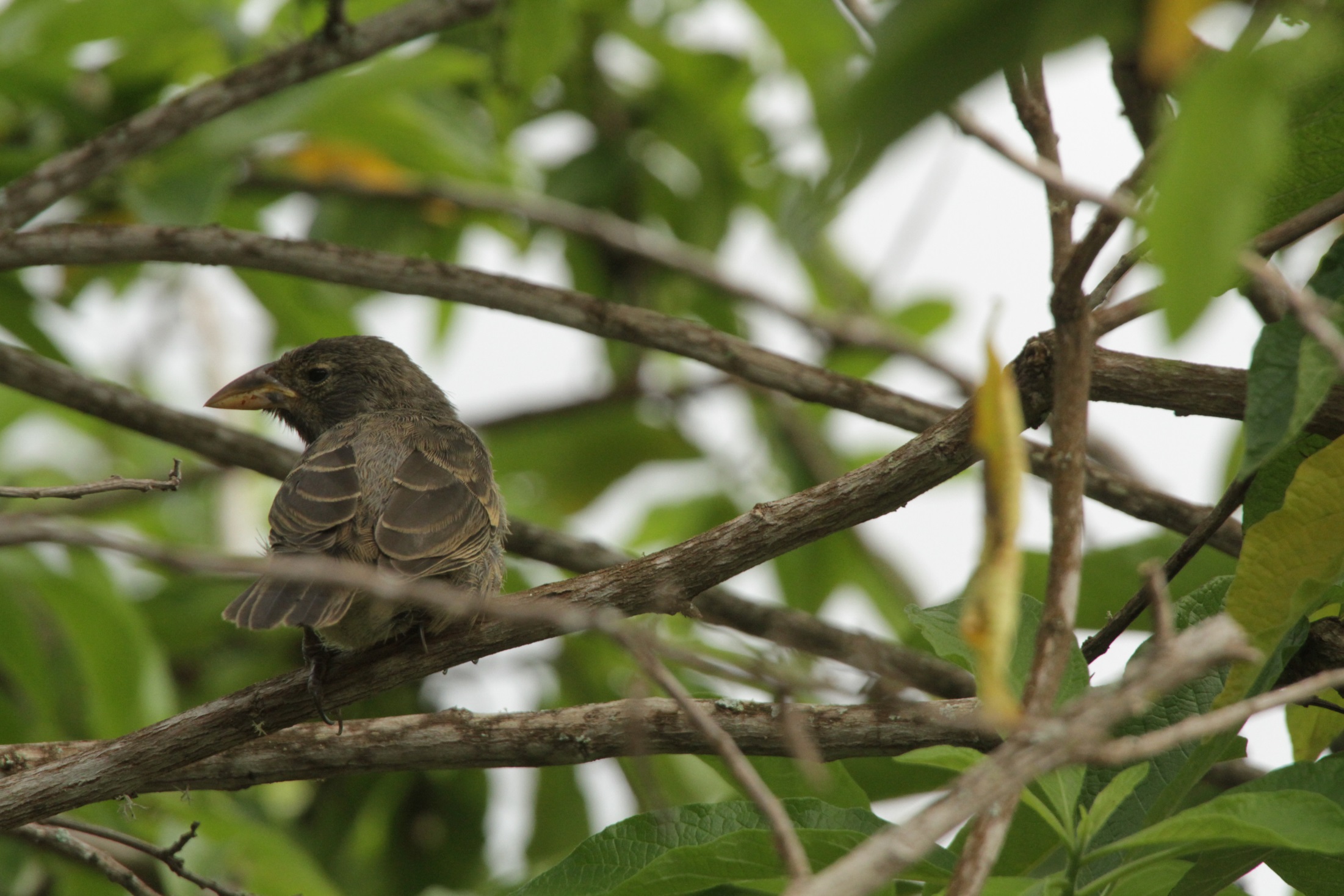 Common cactus finch
[Speaker Notes: Puerto Ayora]
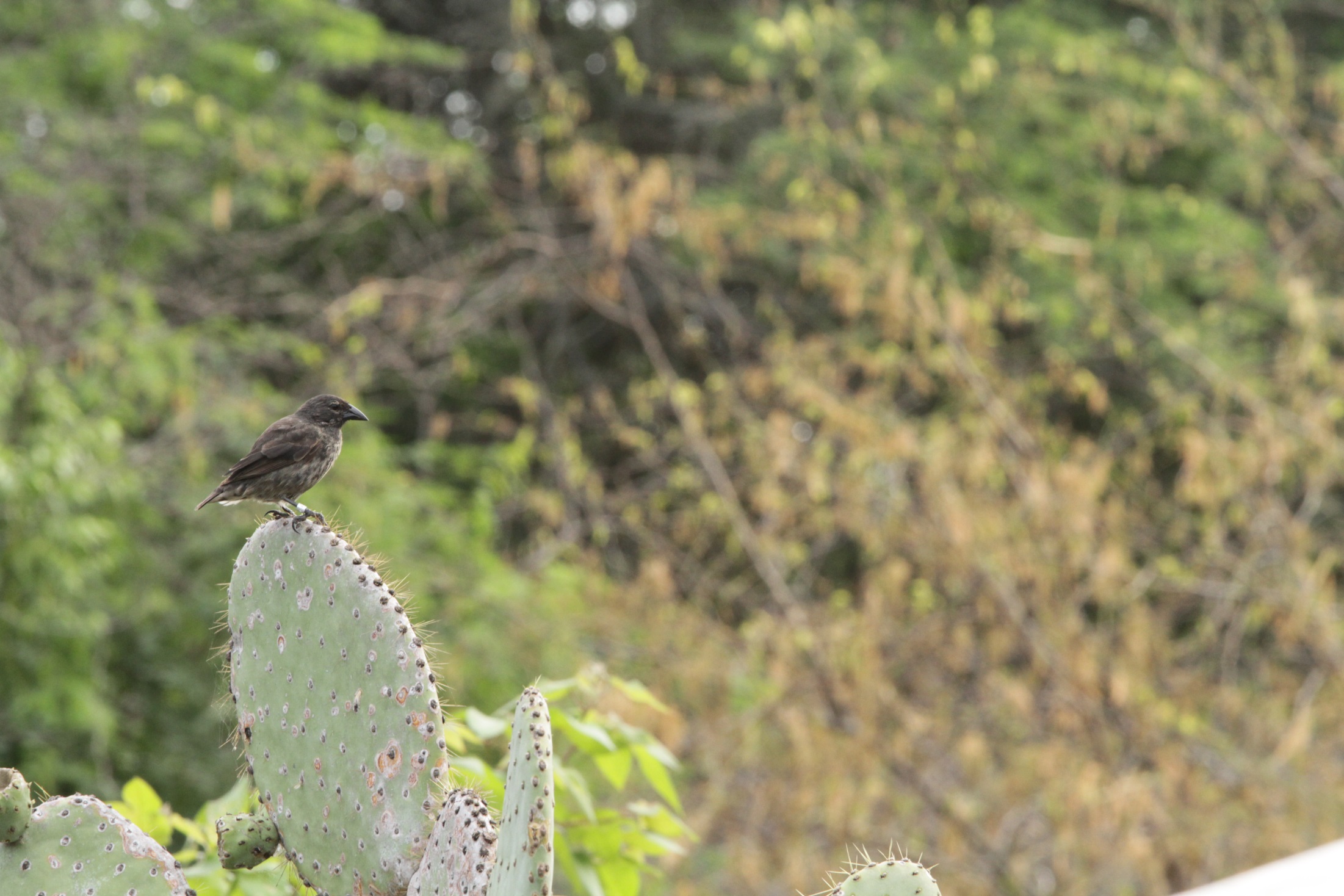 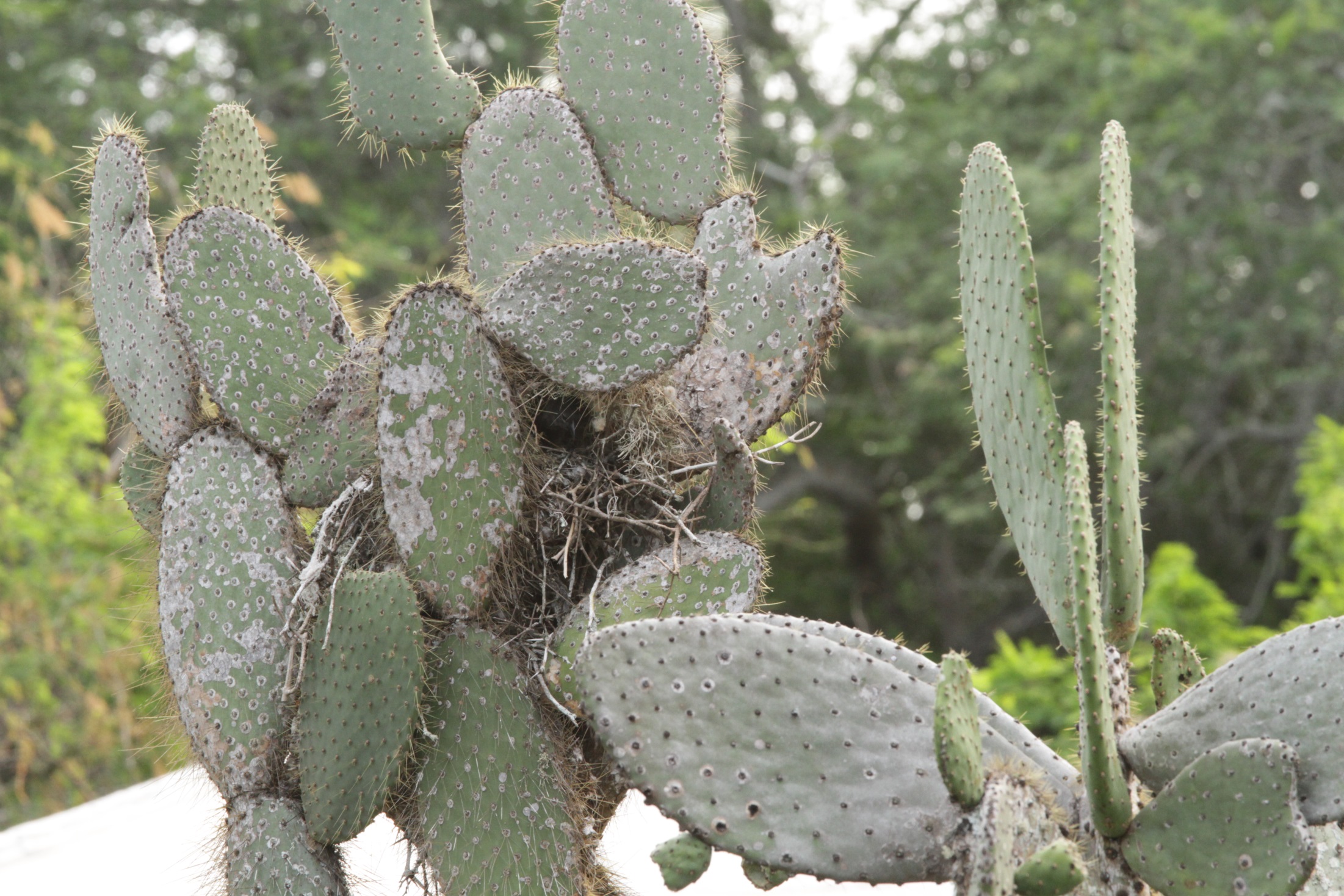 Common cactus finch
[Speaker Notes: Isla Isabella]
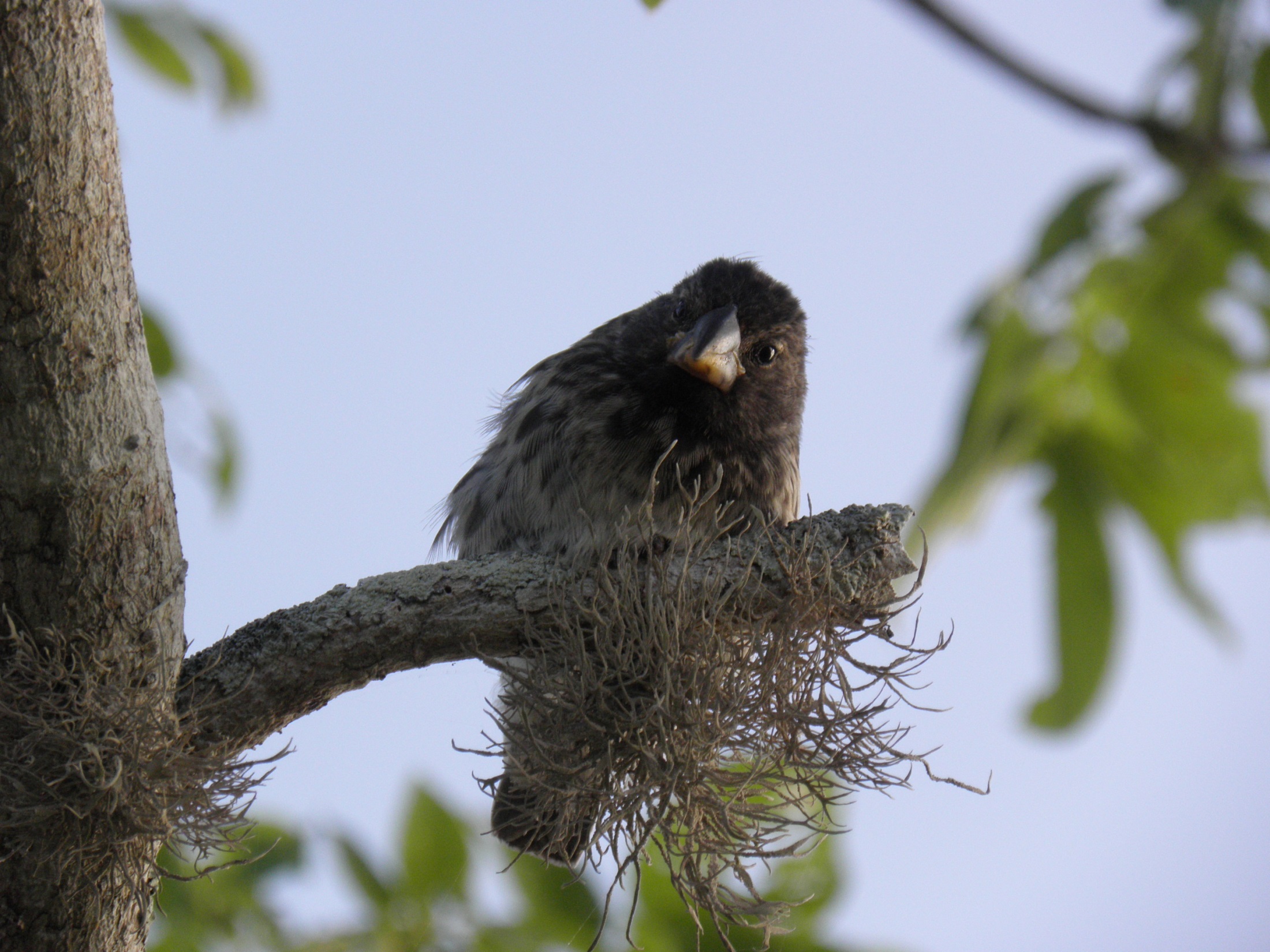 Small tree finch
[Speaker Notes: San Cristobal]
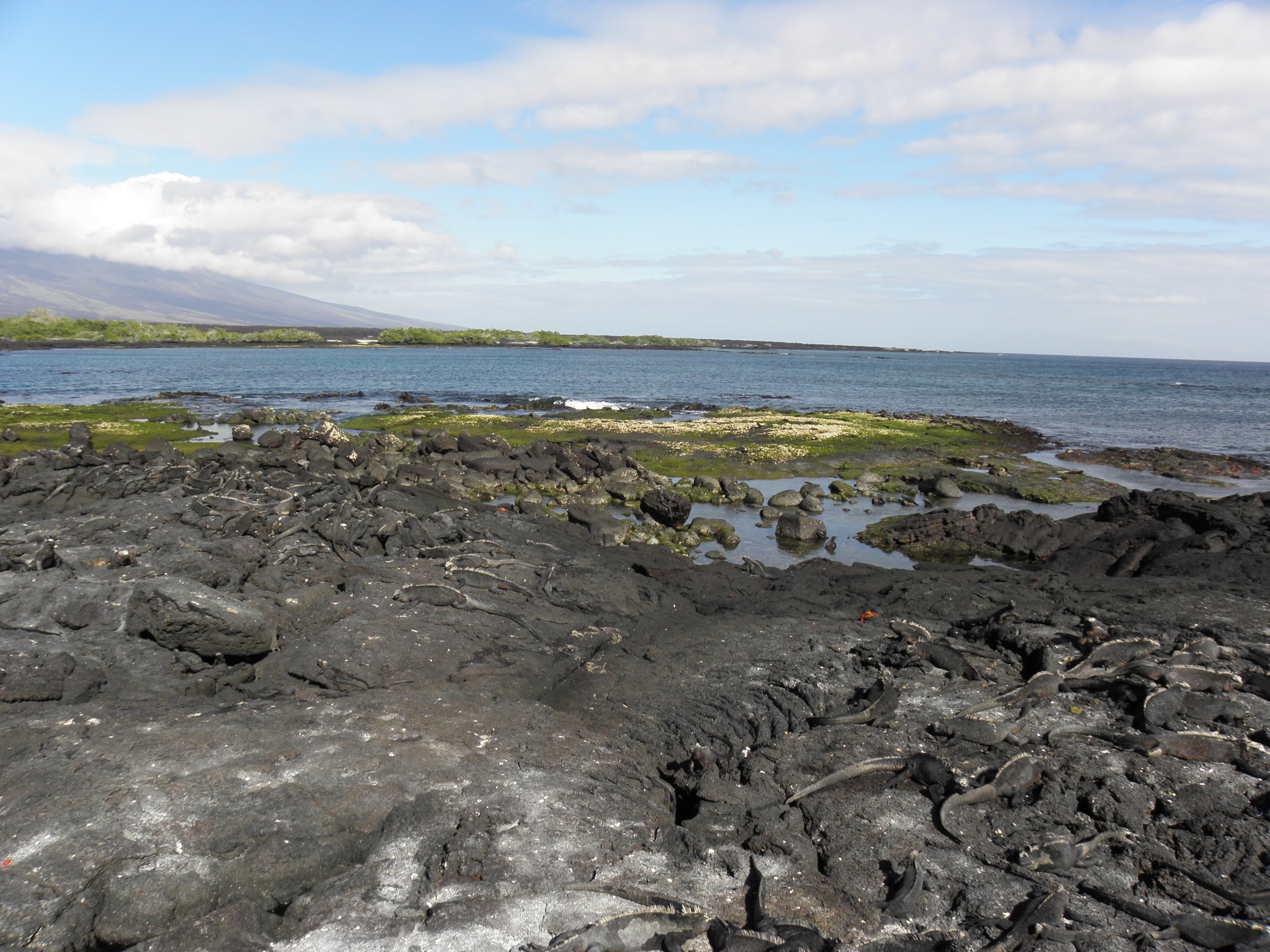 [Speaker Notes: Fernandina]
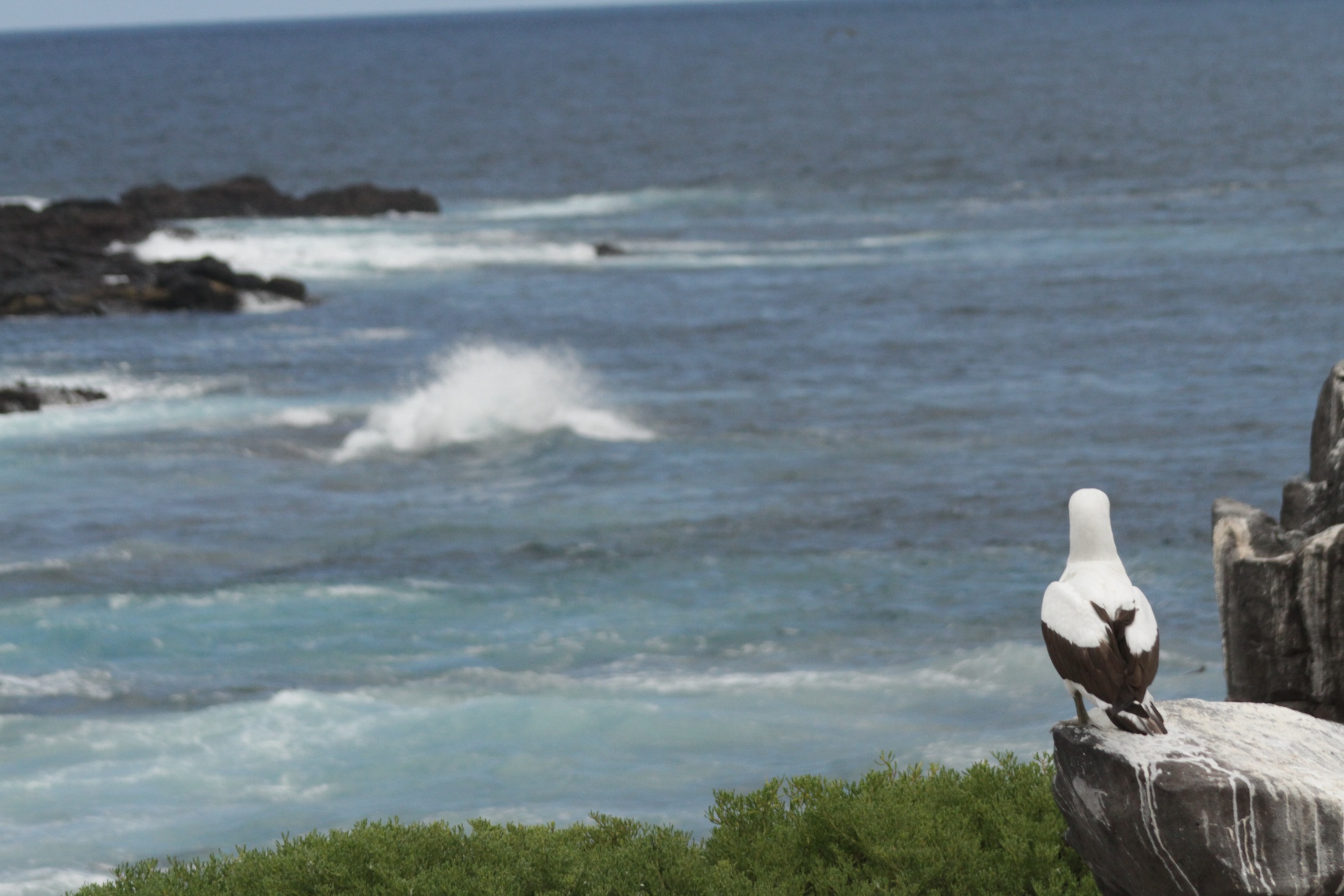 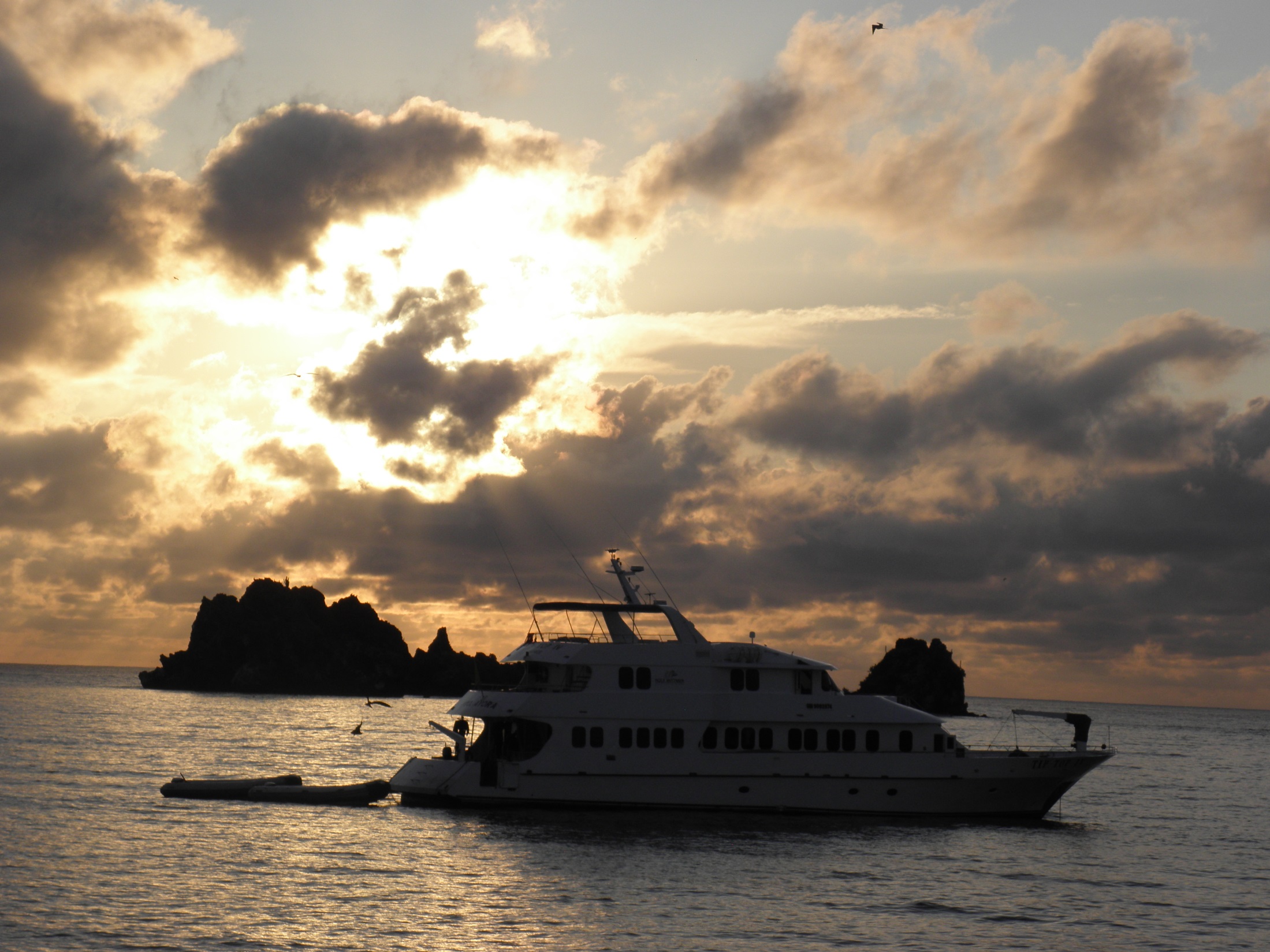